٢
صفحة  ٦٤
الفصل
الجمع والطرح
الفصل الثاني:الجمع والطرح
٢-٥ خصائص الجمع
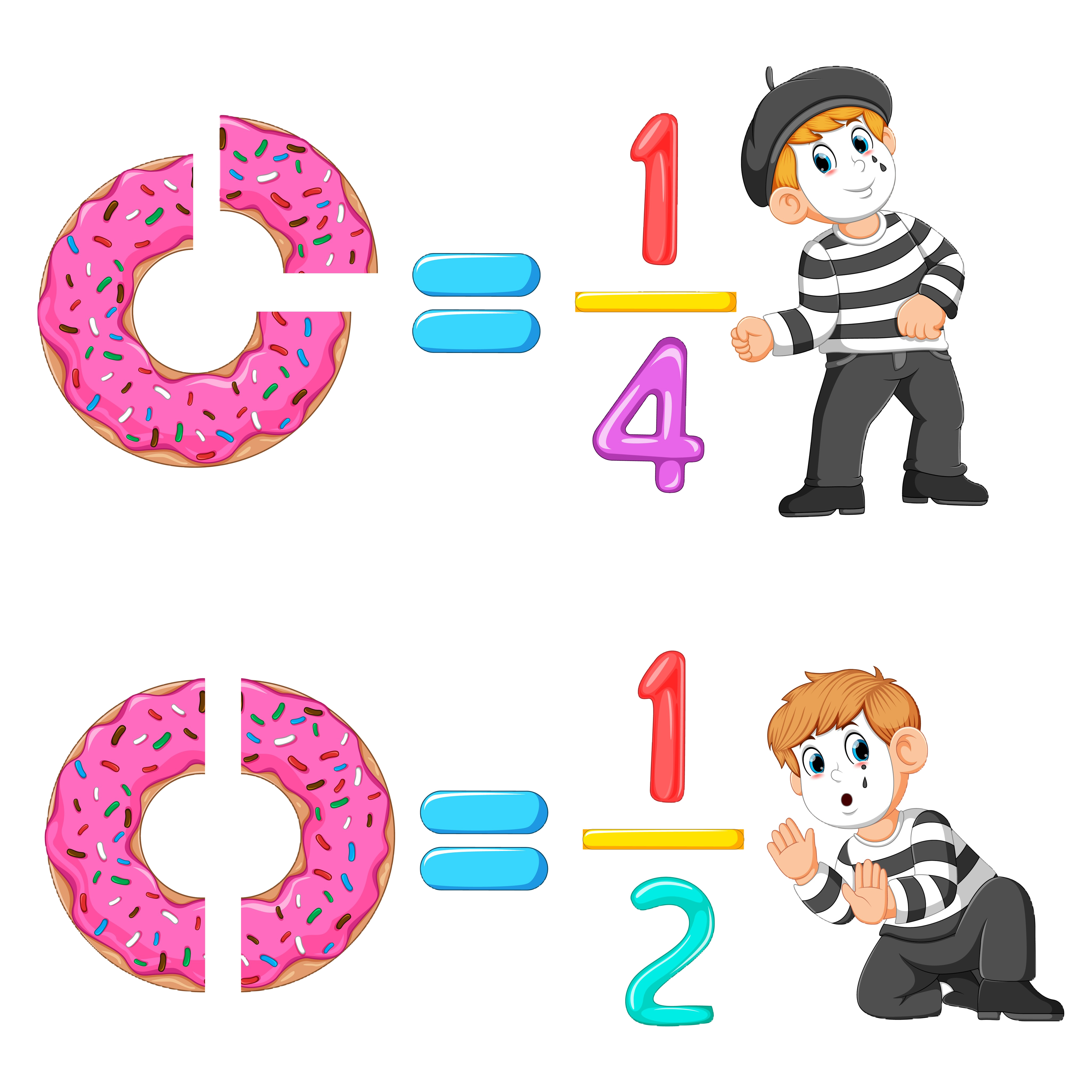 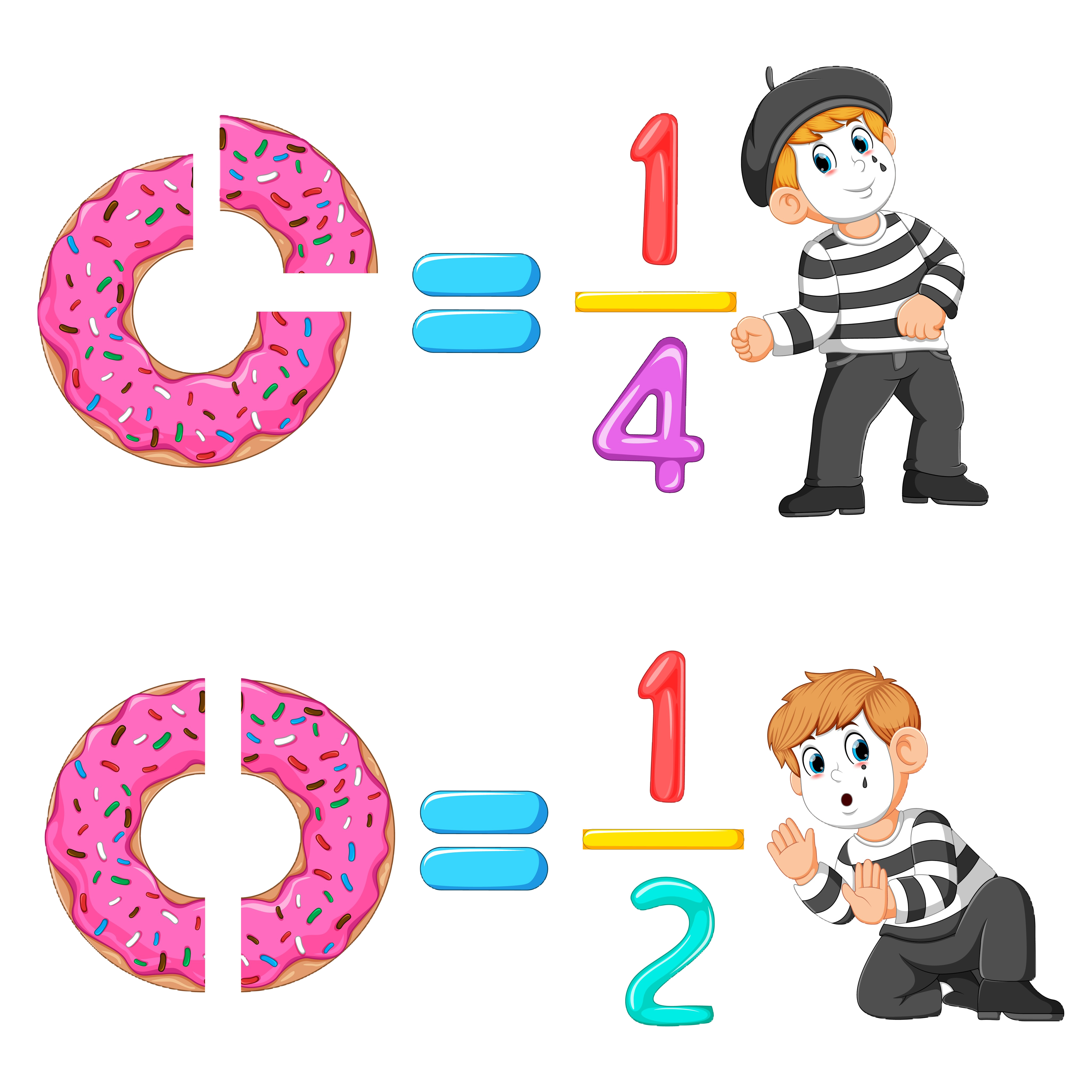 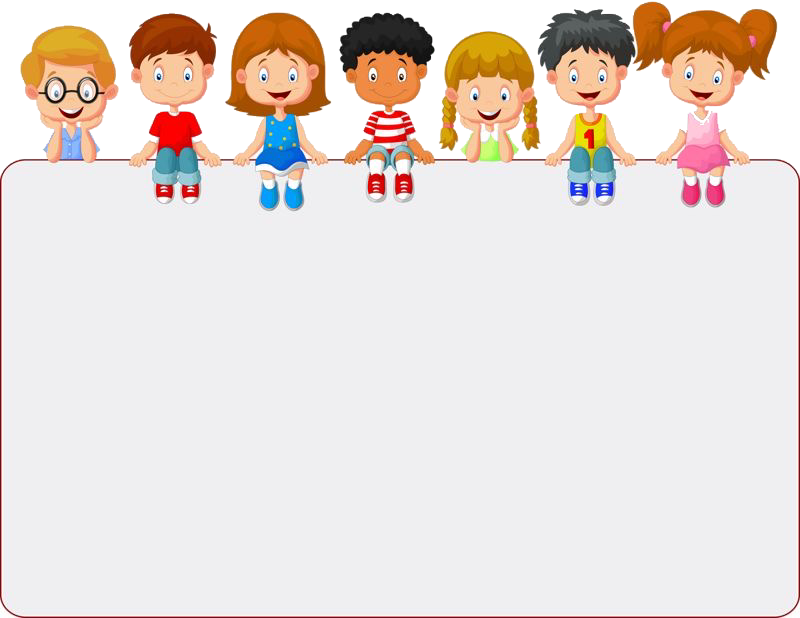 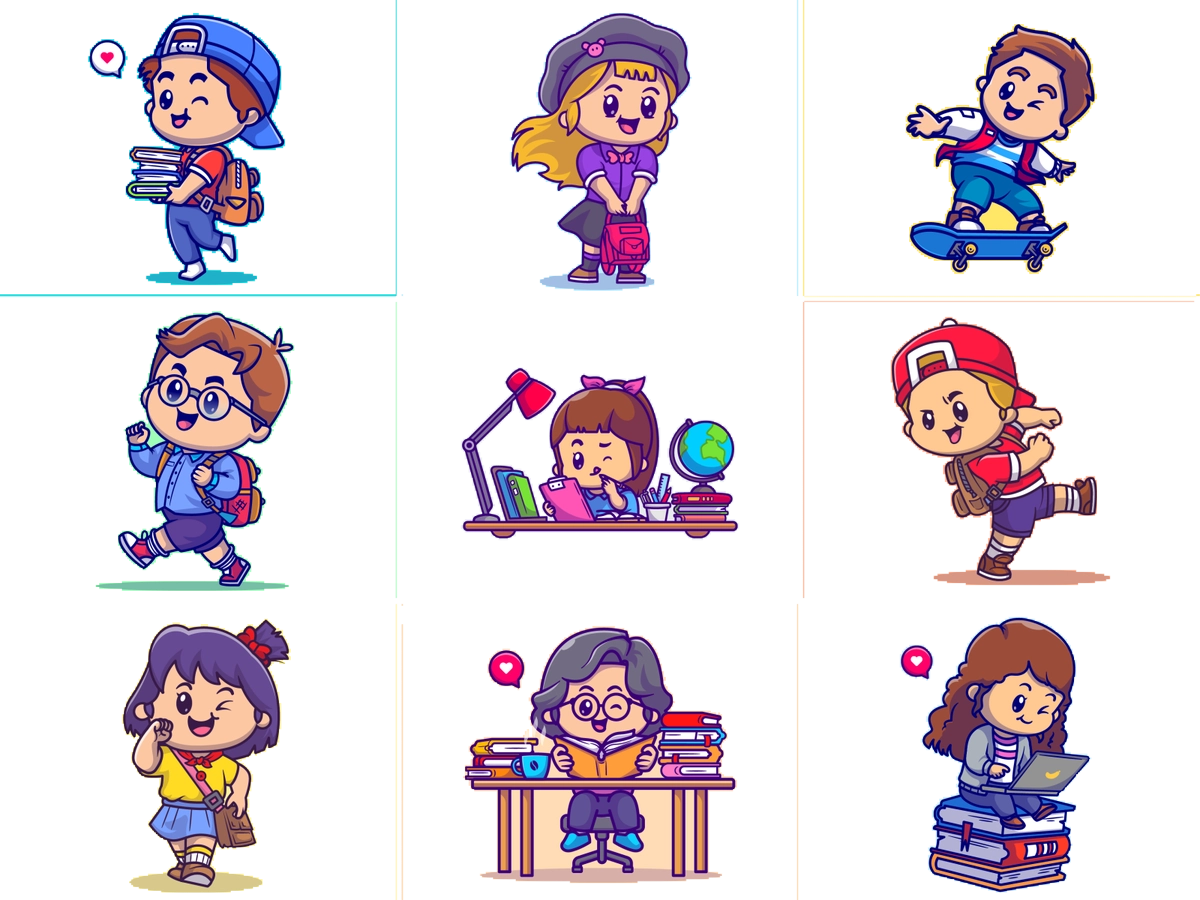 جدول التعلم
ماذا أعرف
ماذا تعلمت
ماذا أريد أن أعرف
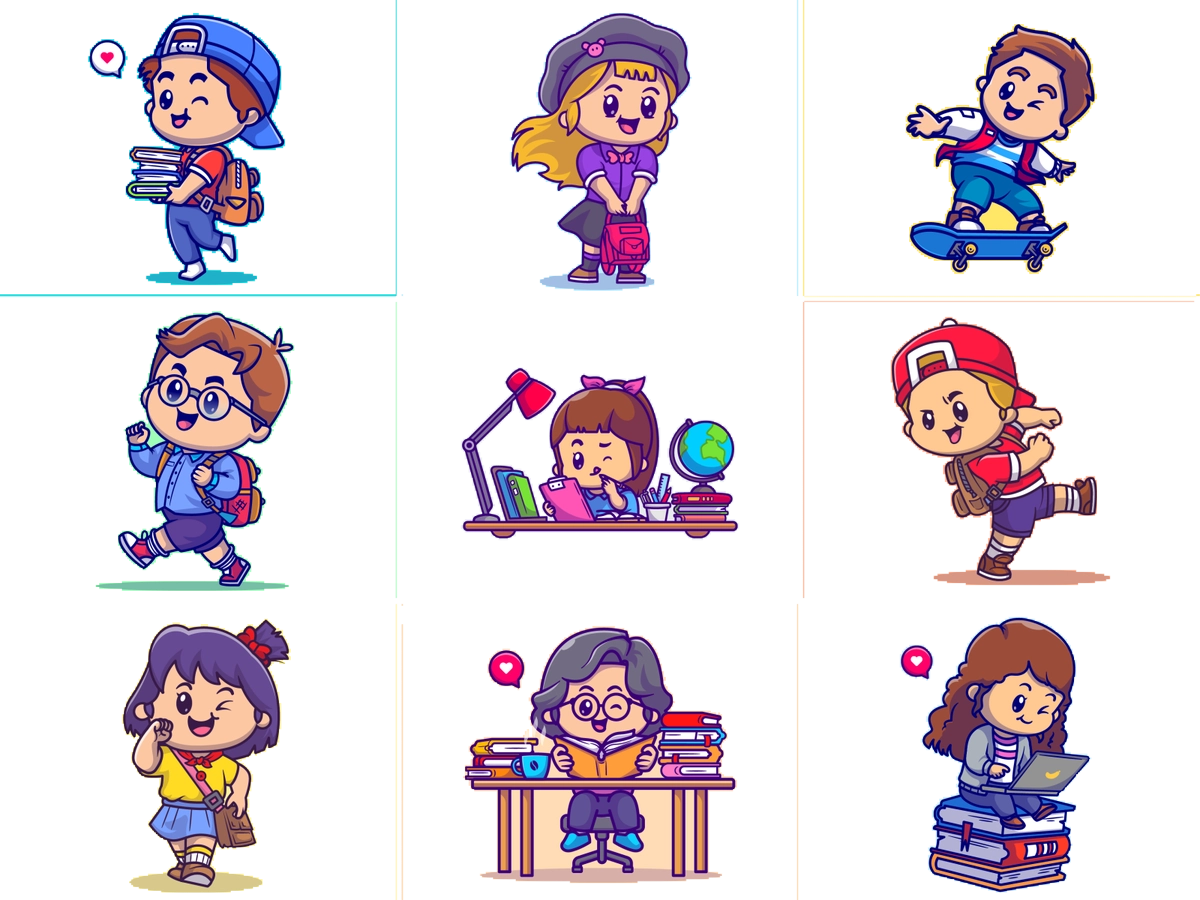 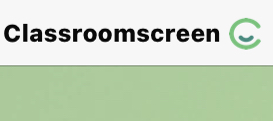 أدوات
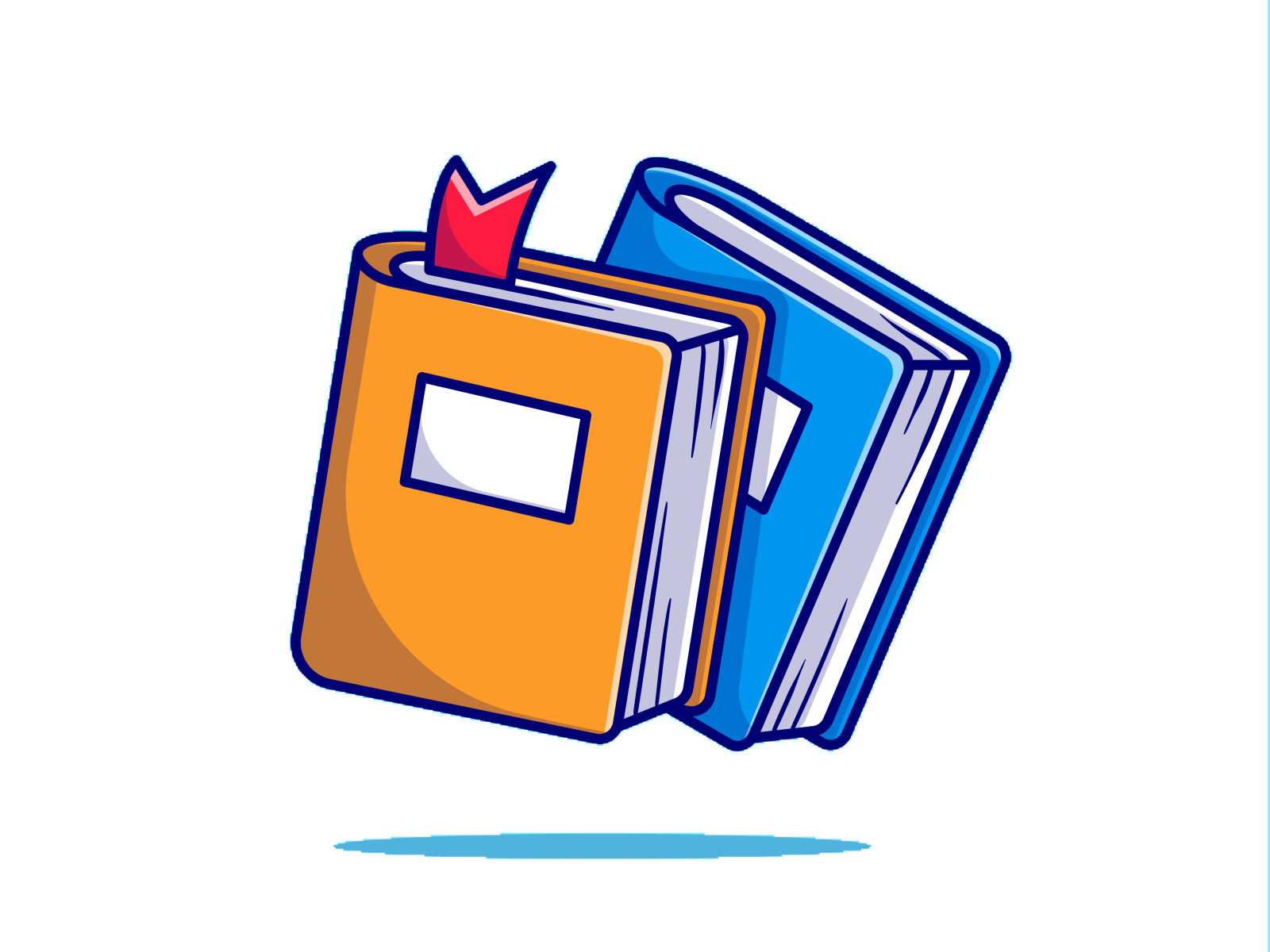 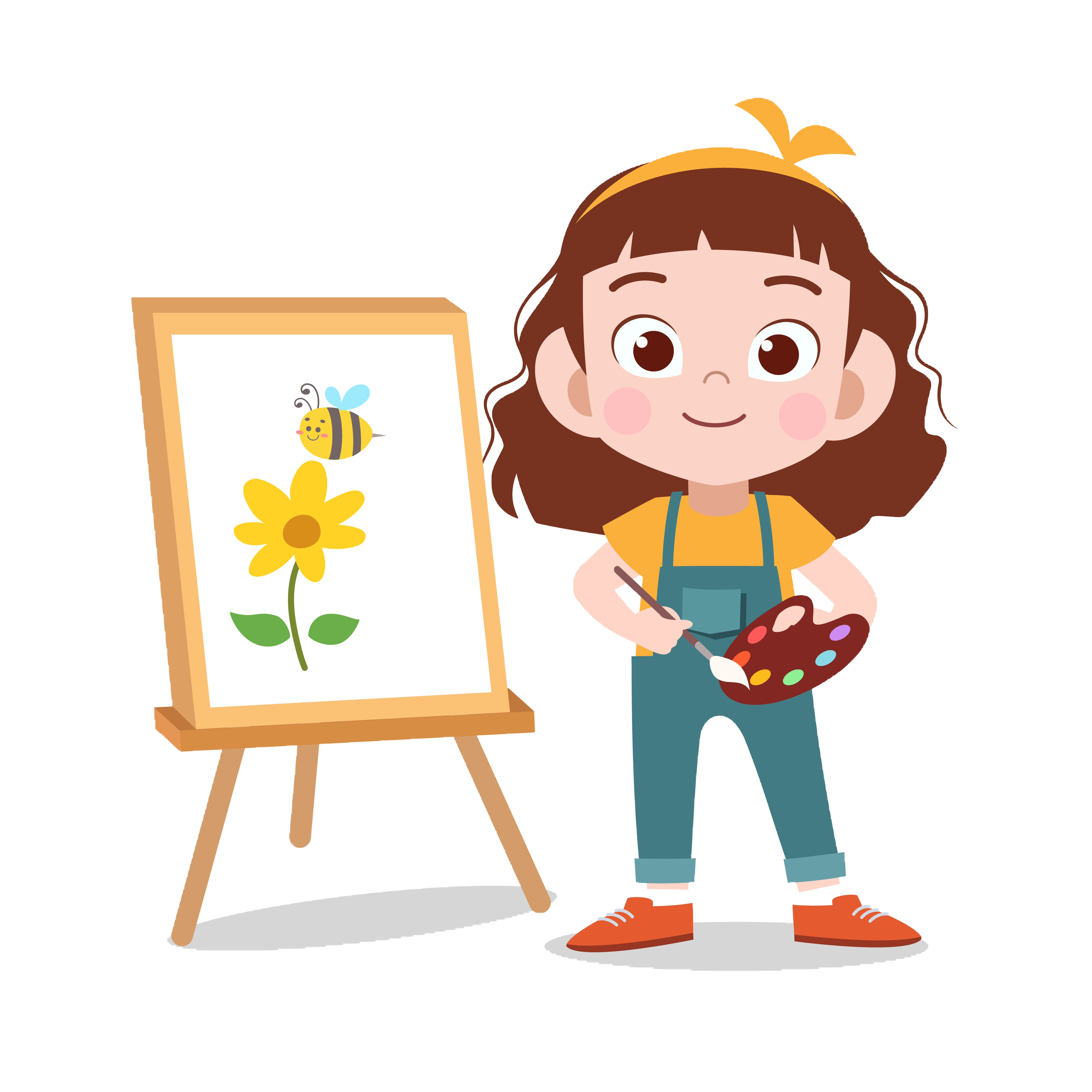 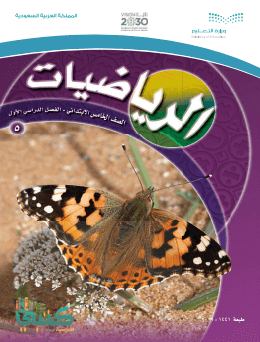 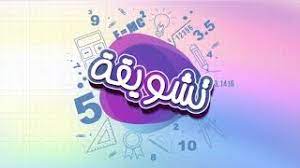 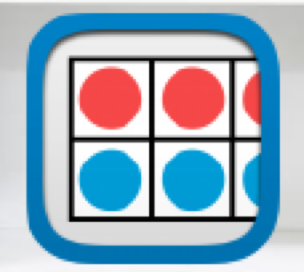 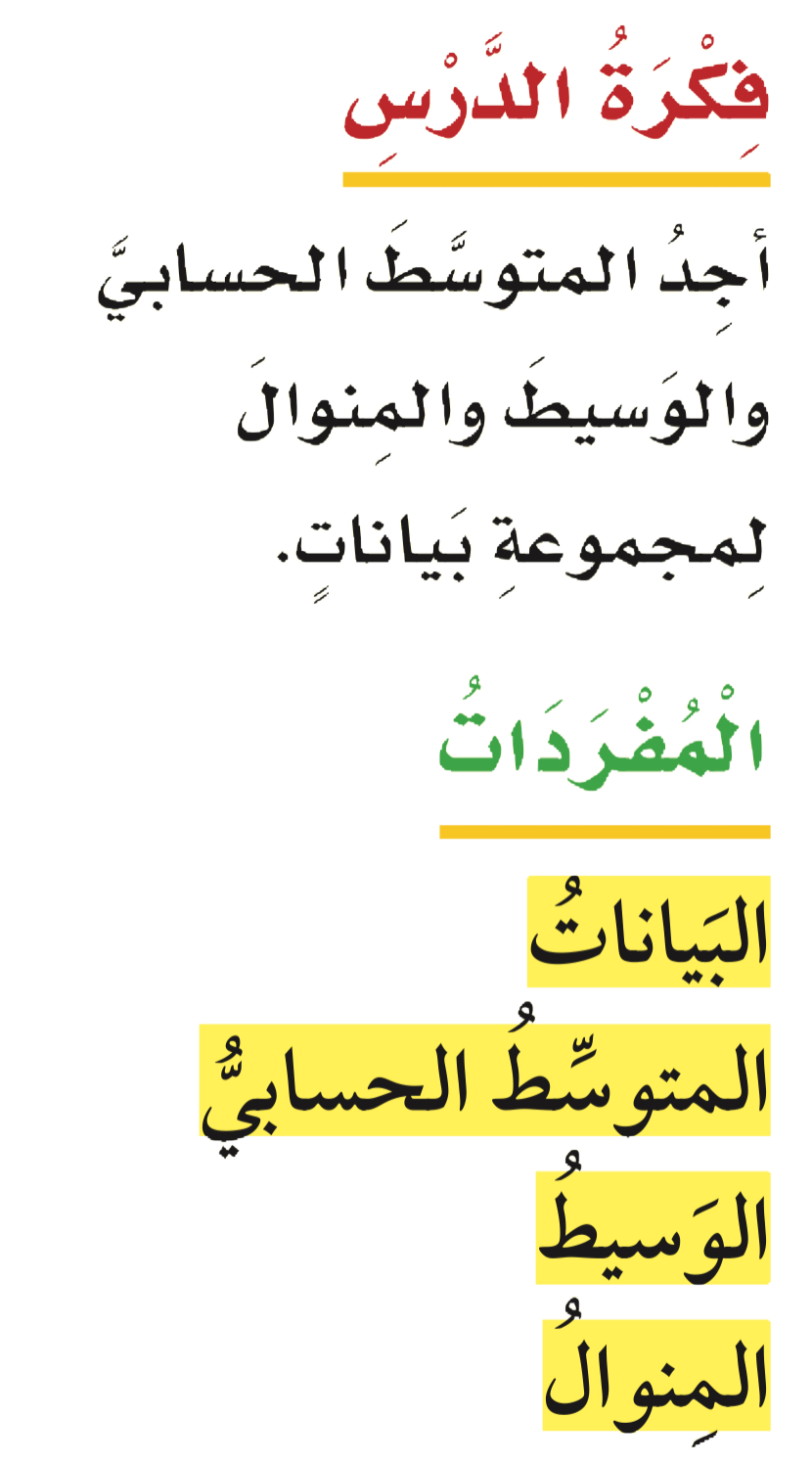 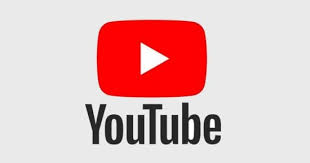 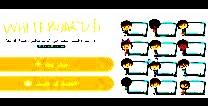 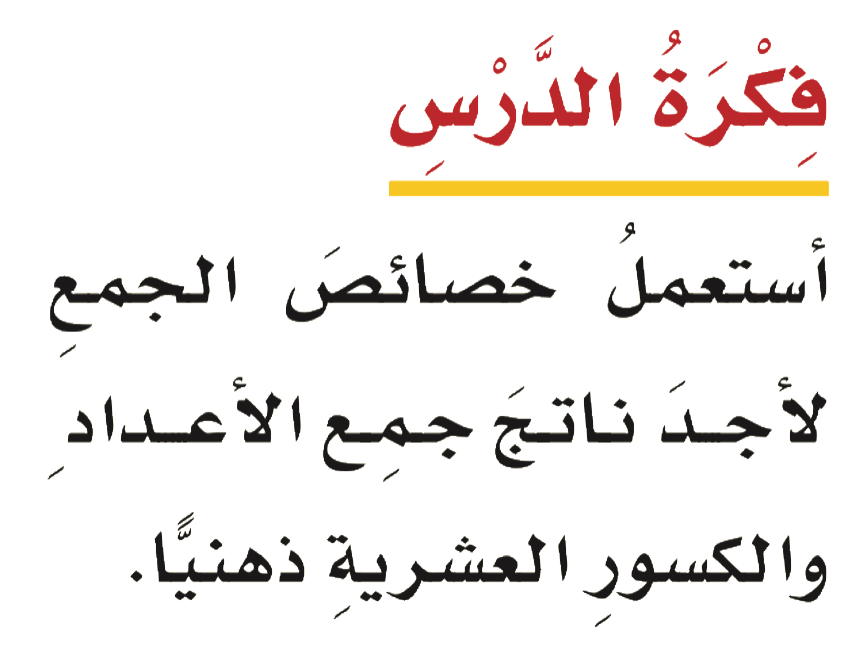 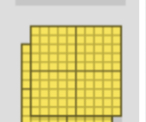 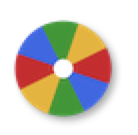 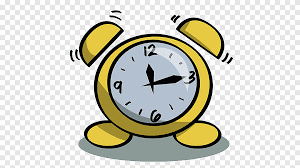 نشاط
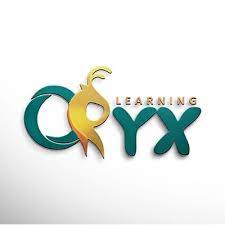 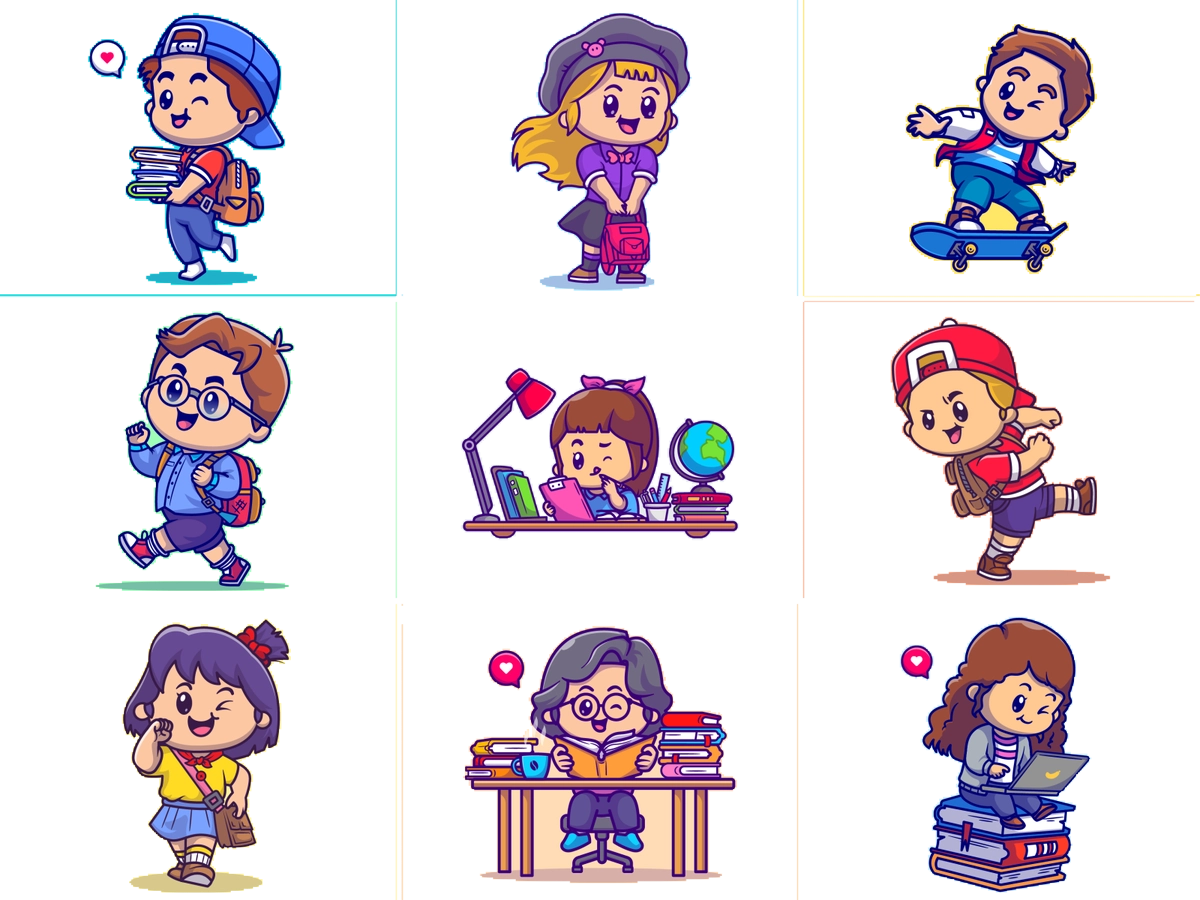 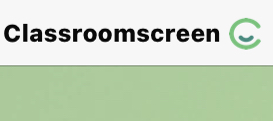 أدوات
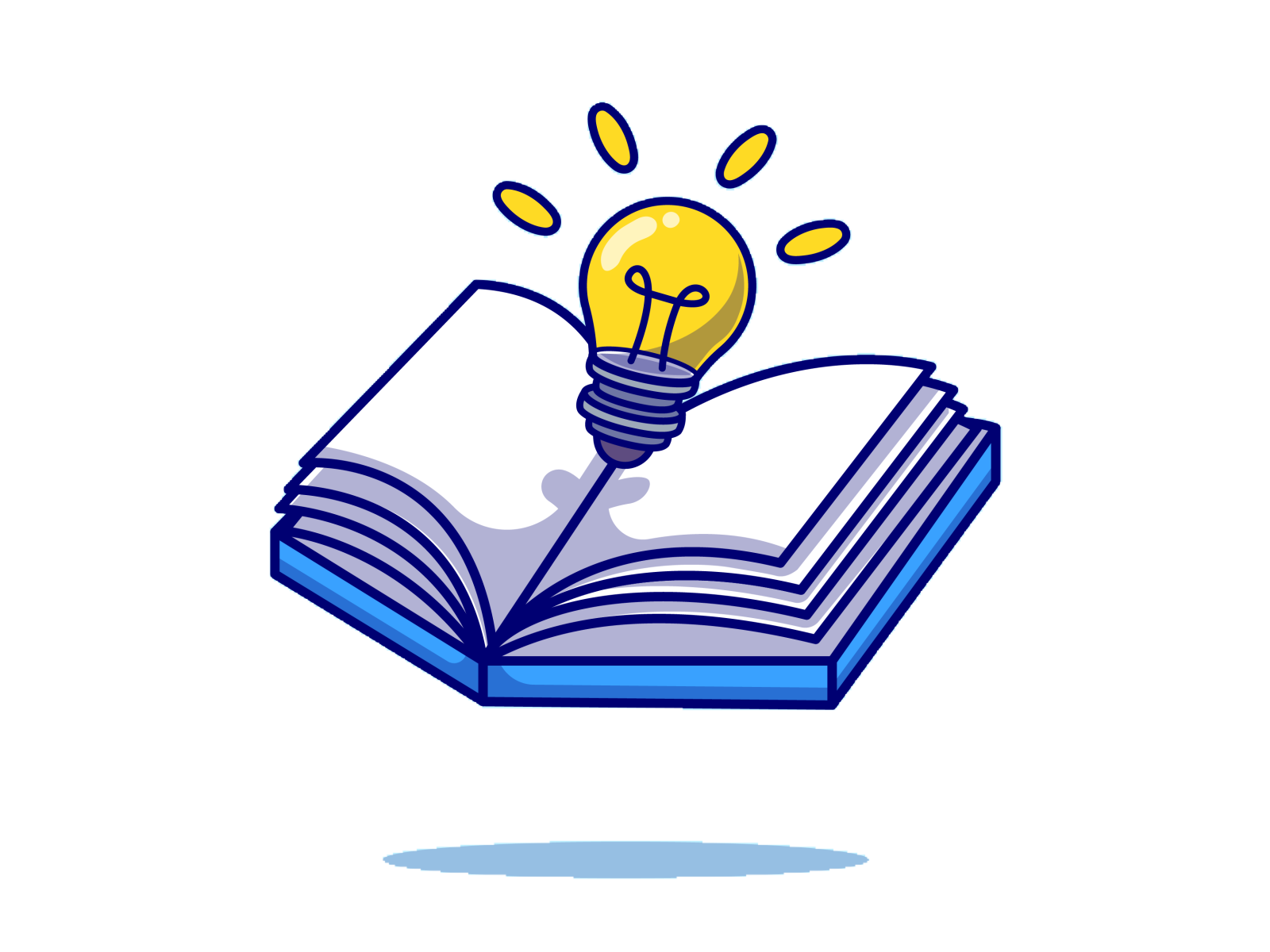 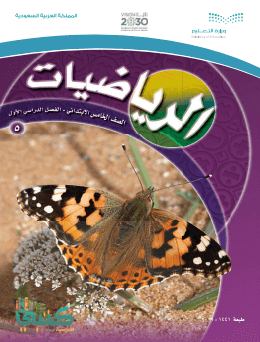 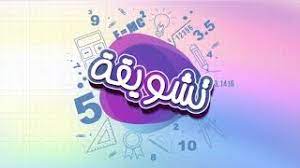 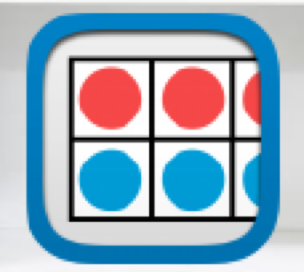 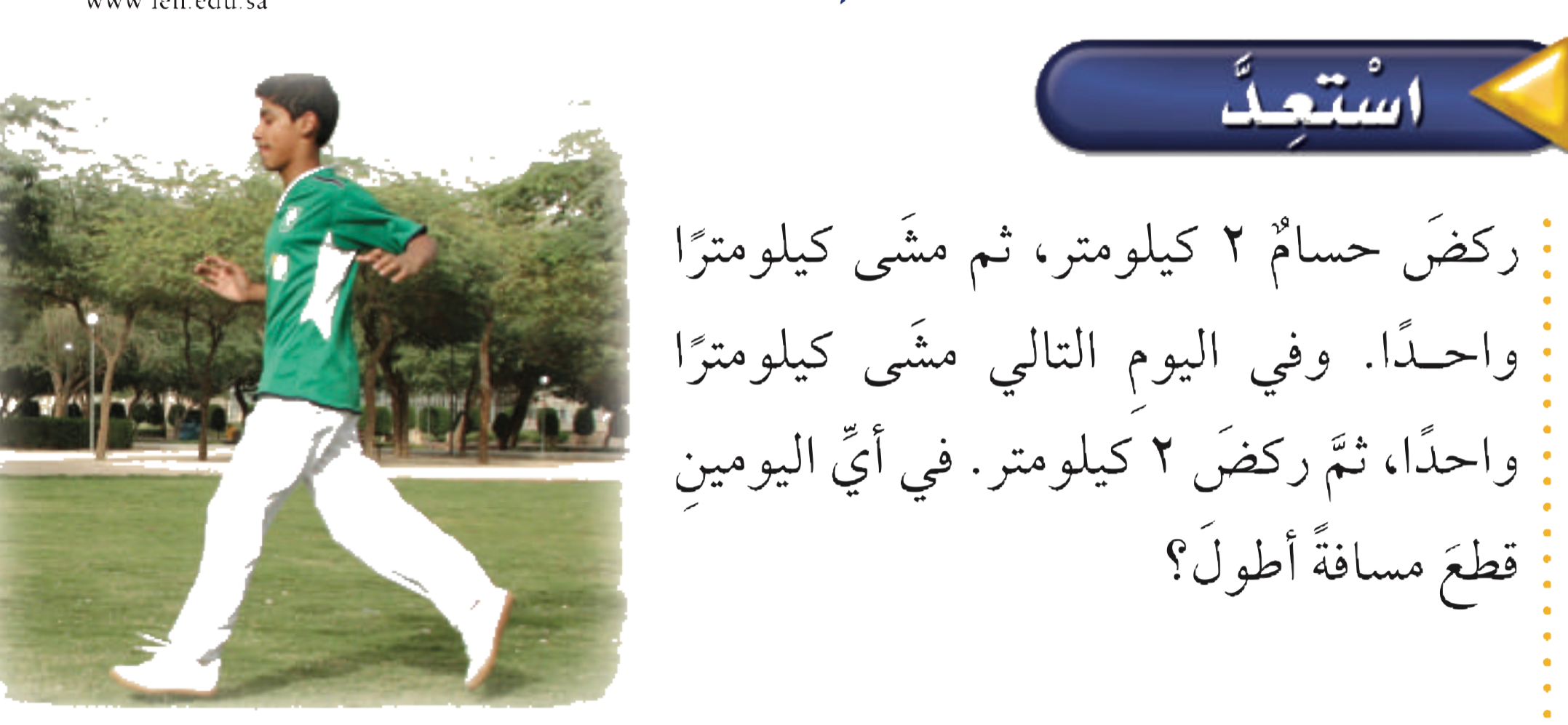 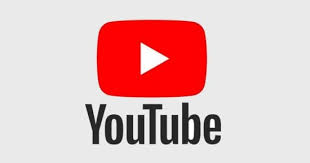 استعد
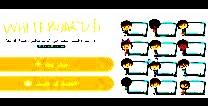 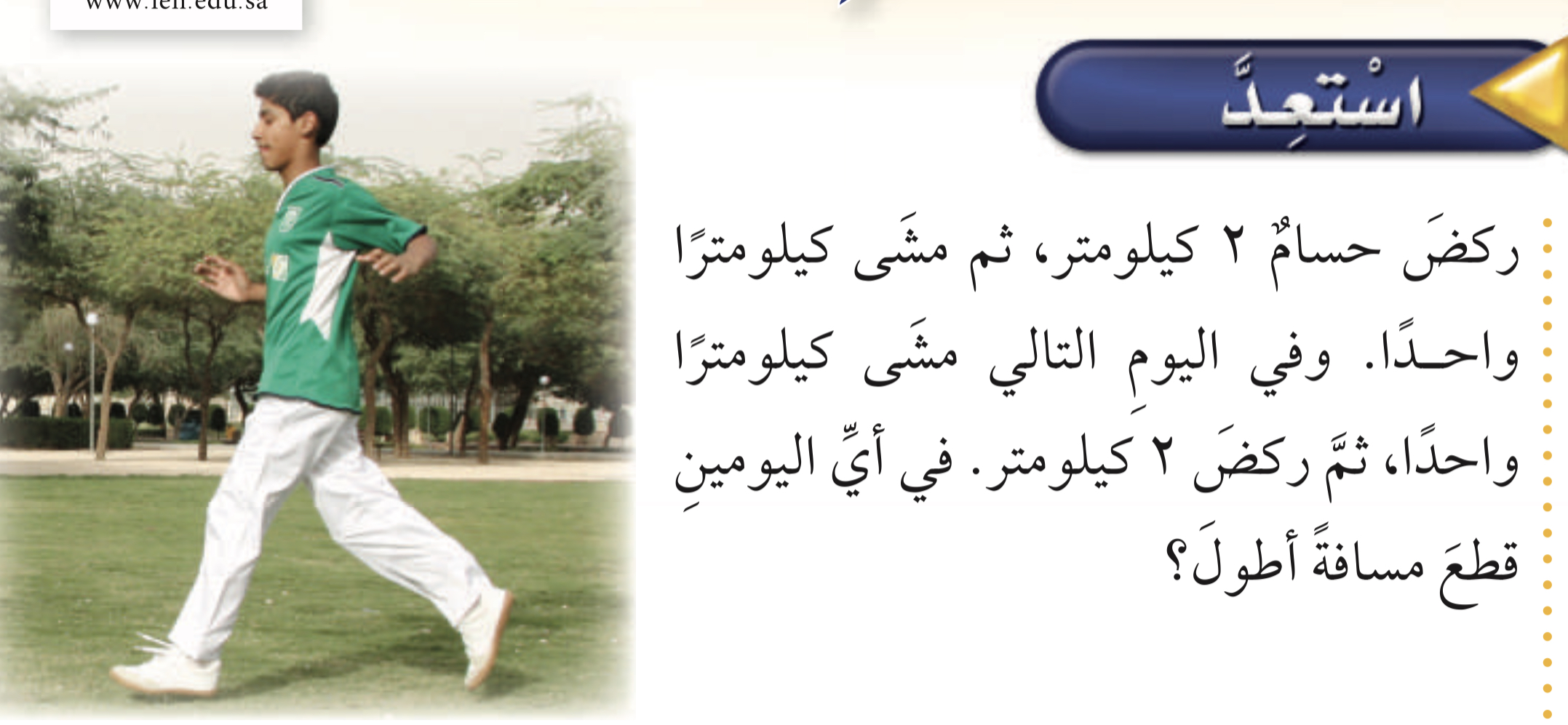 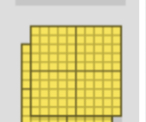 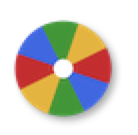 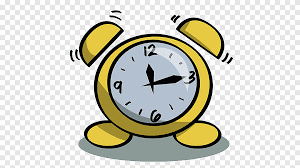 نشاط
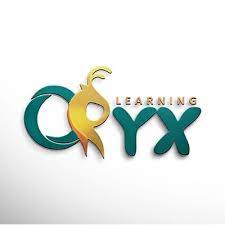 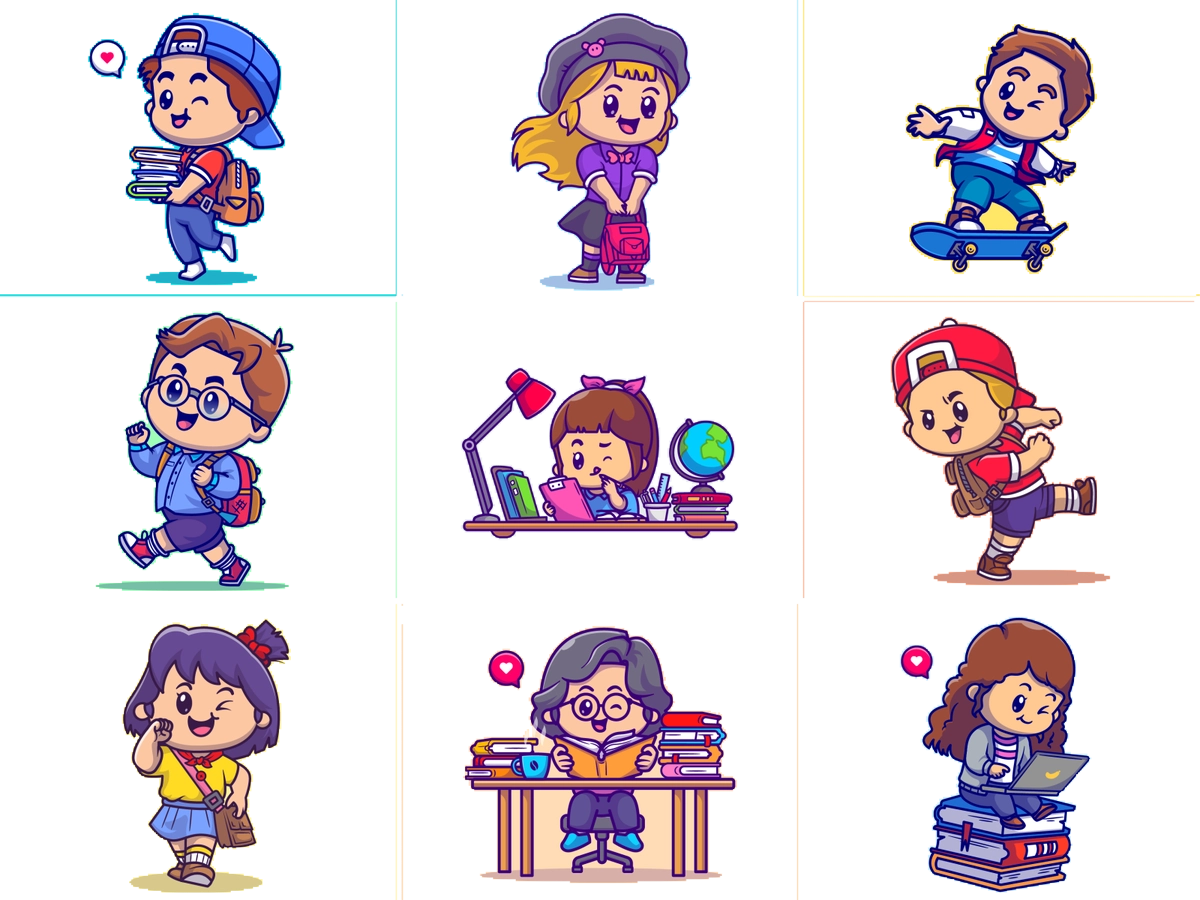 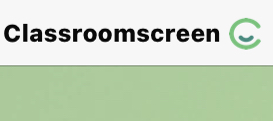 أدوات
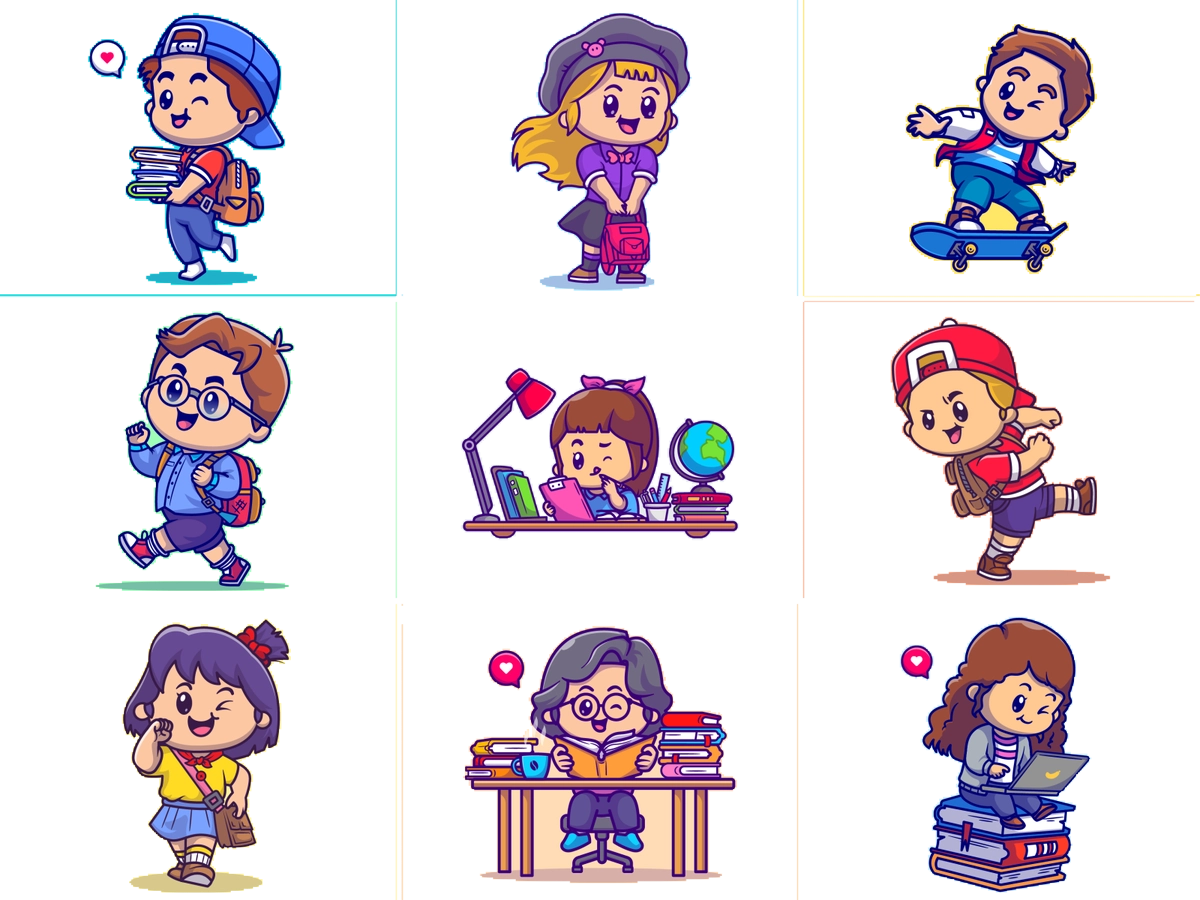 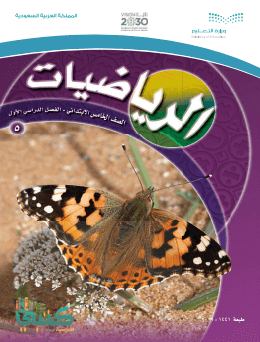 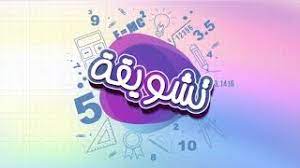 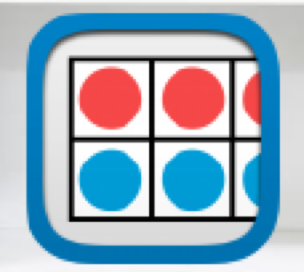 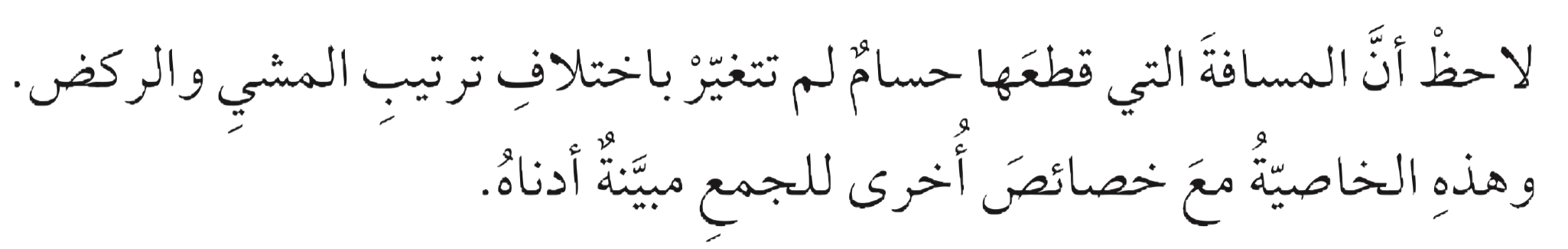 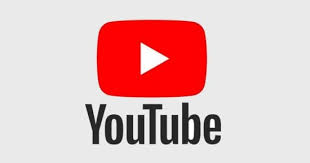 مفهوم أساسي
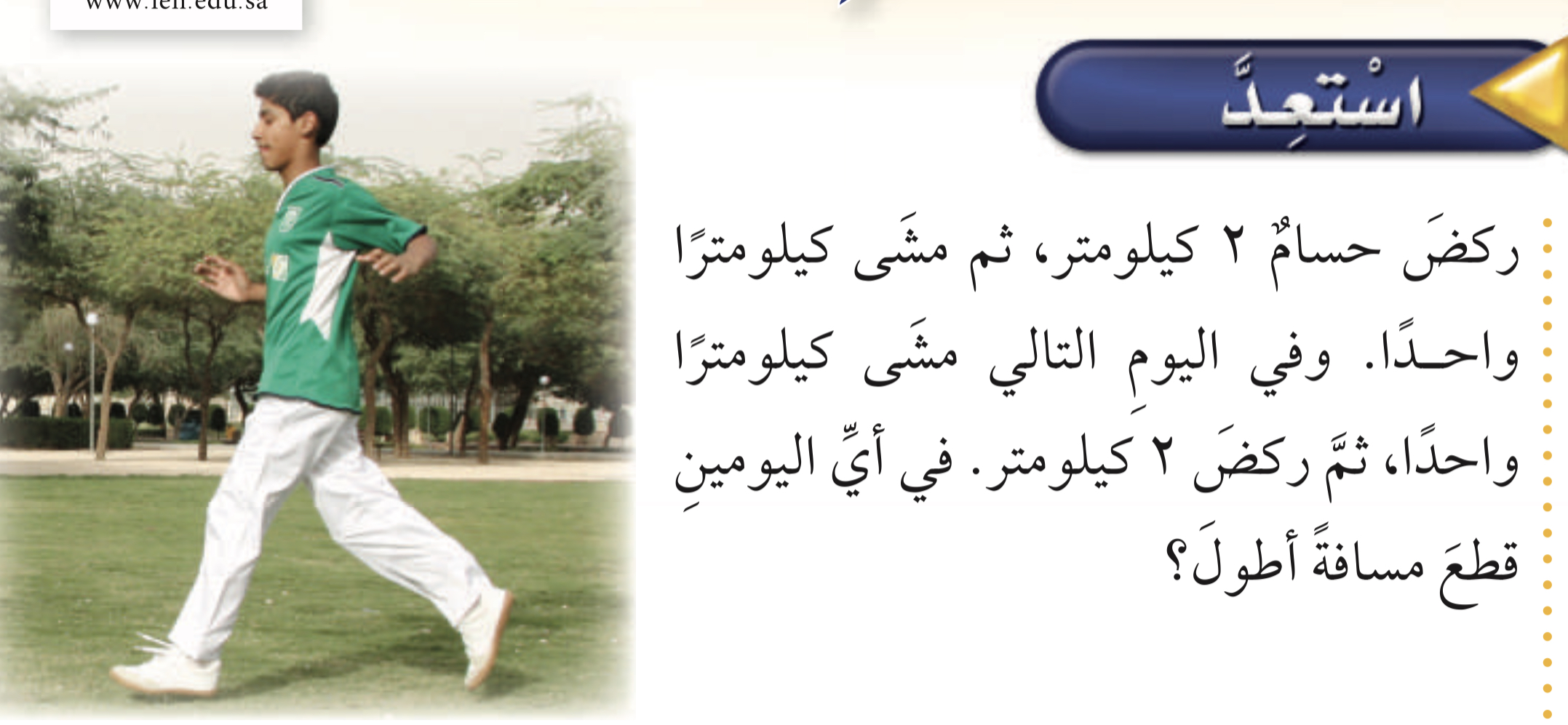 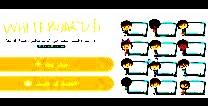 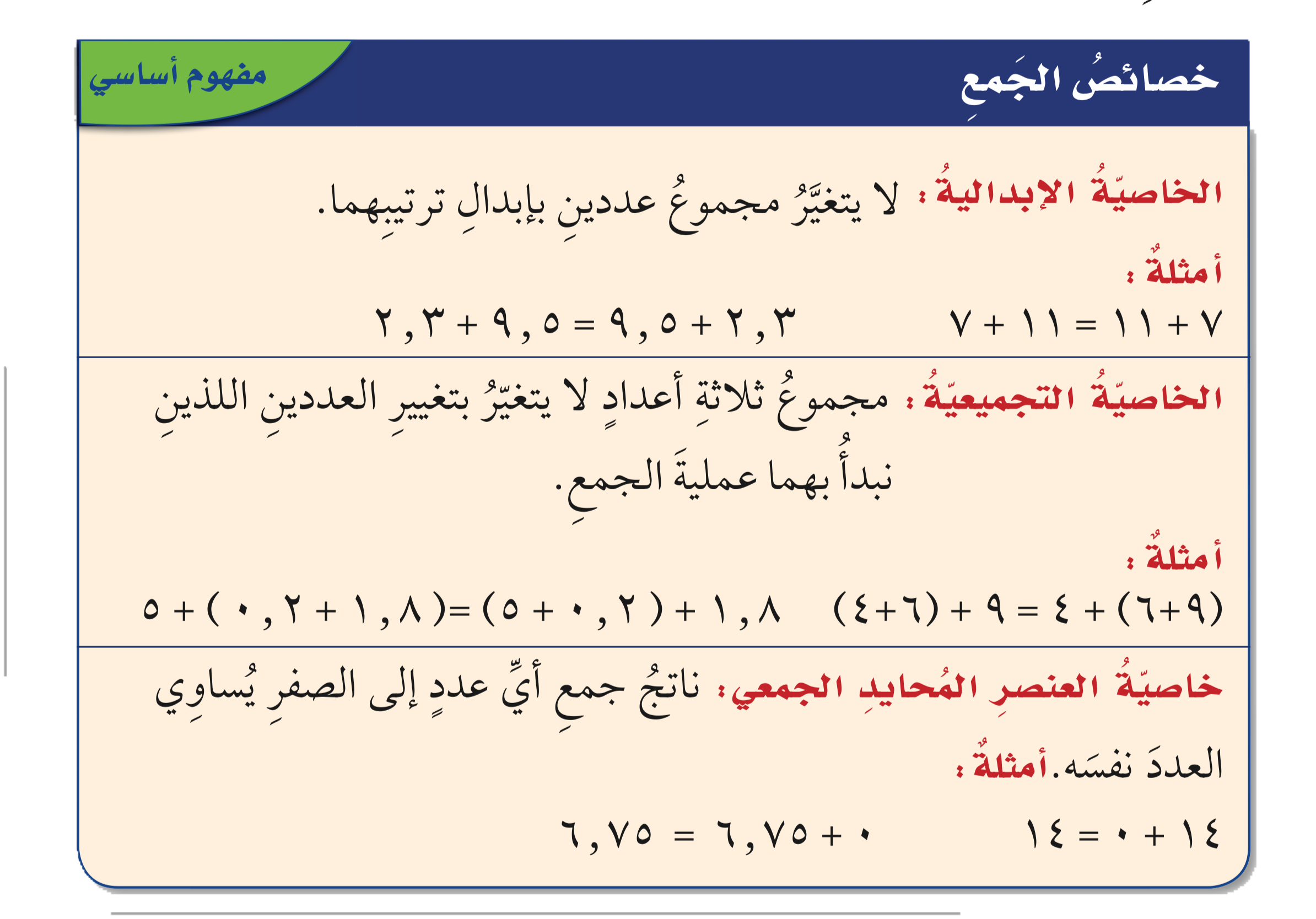 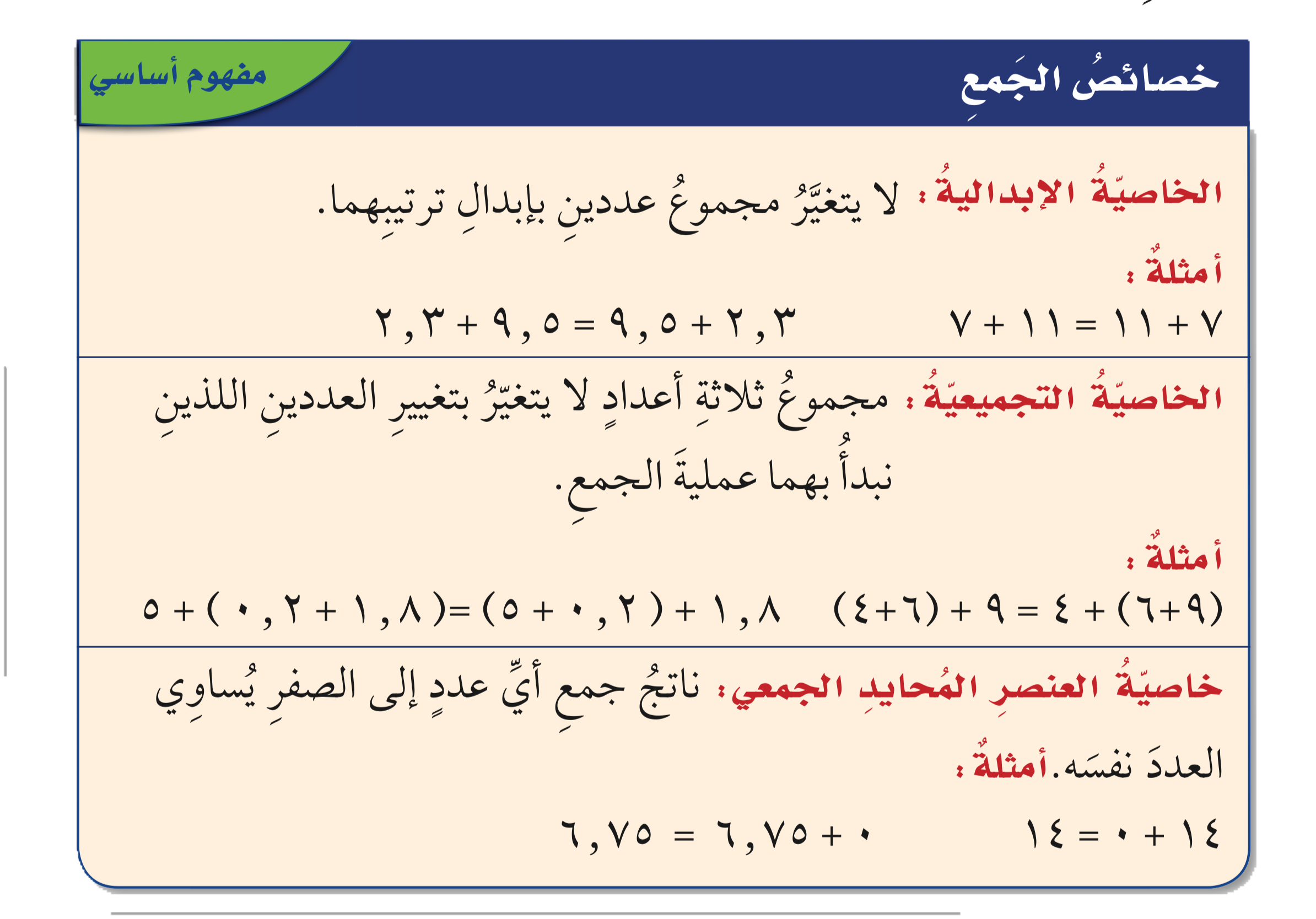 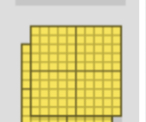 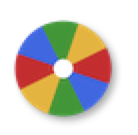 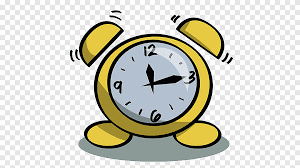 نشاط
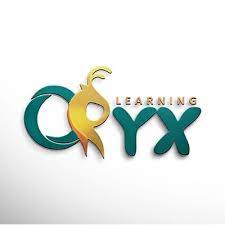 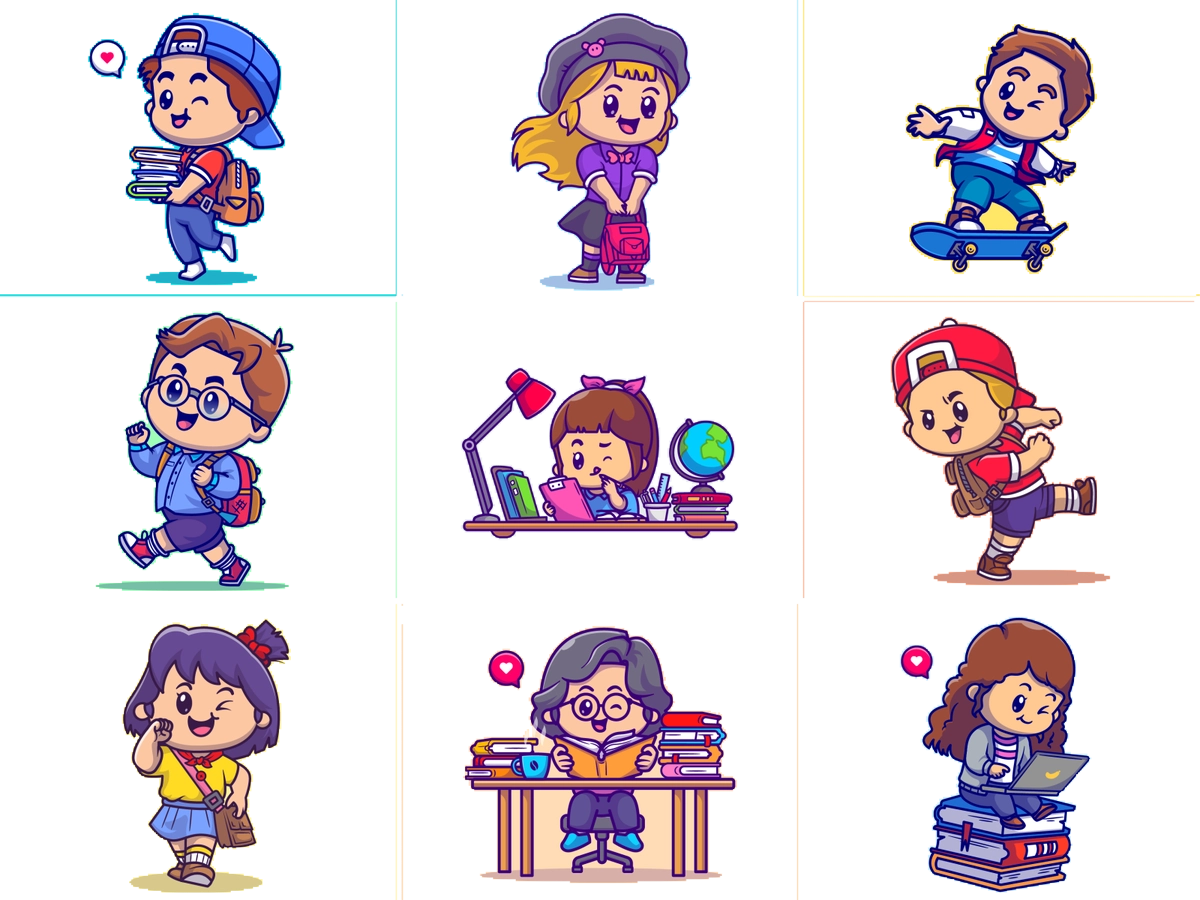 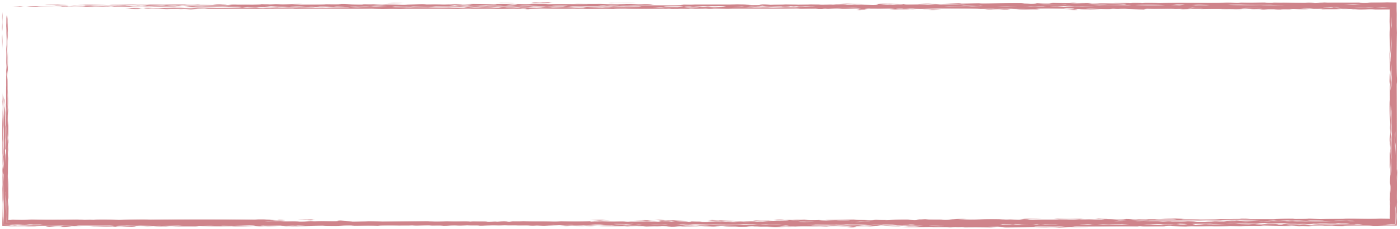 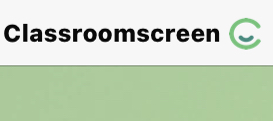 أدوات
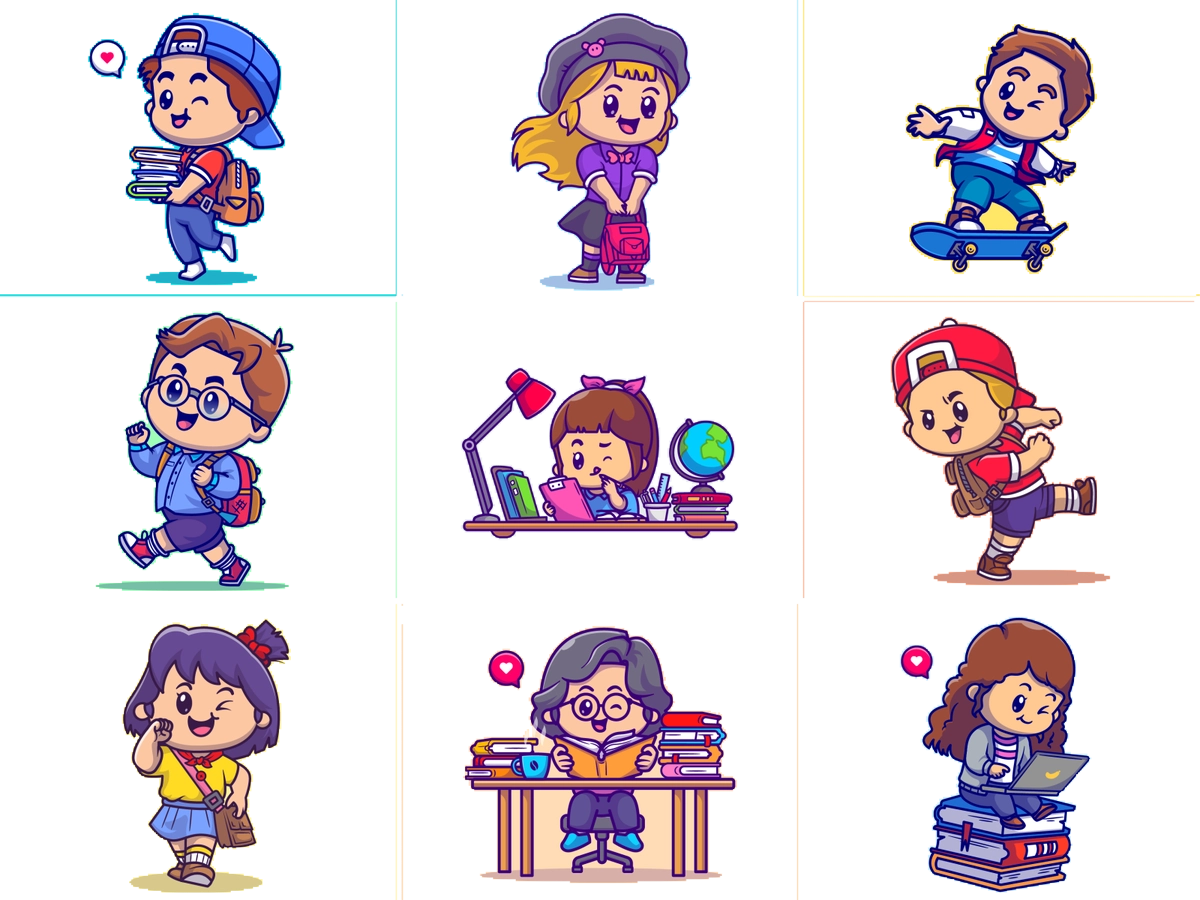 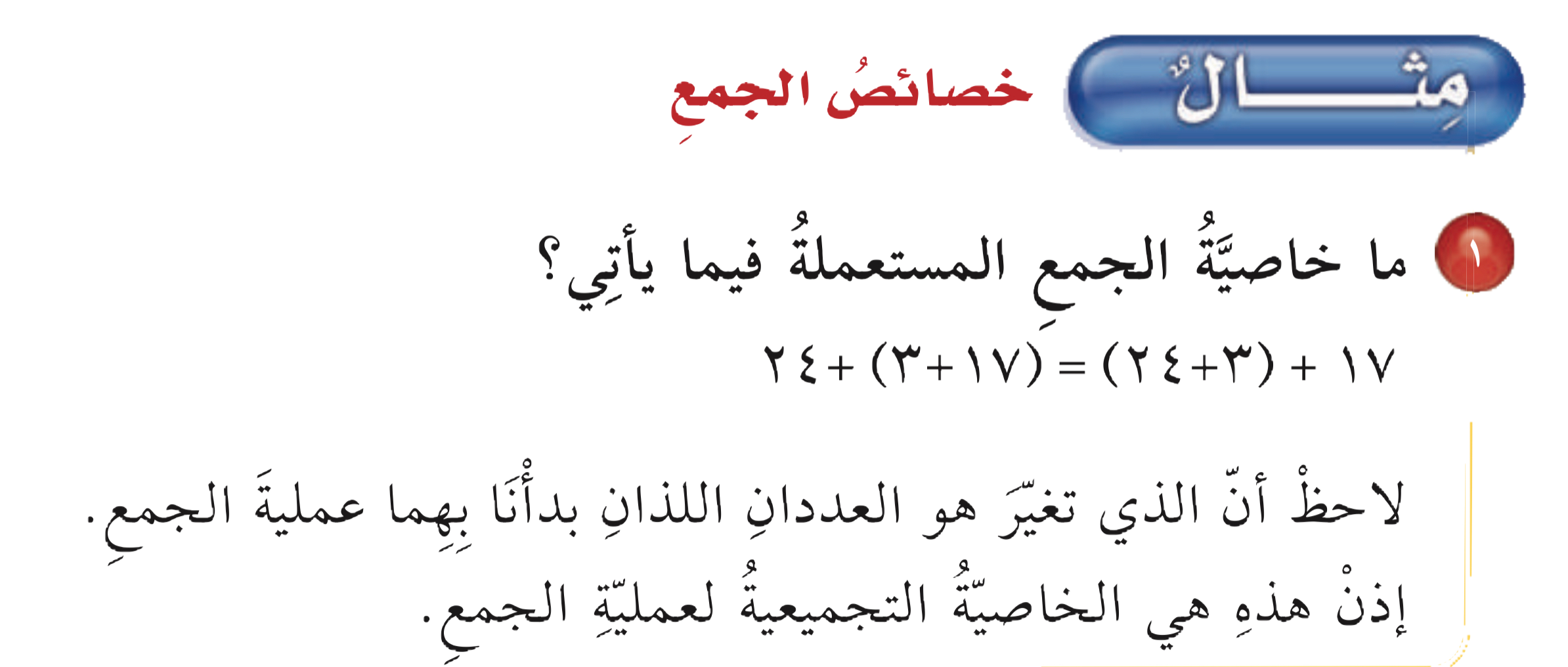 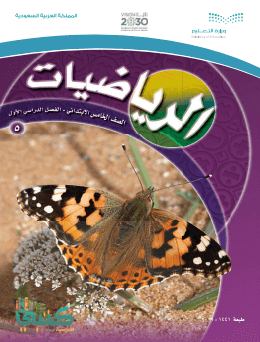 خصائص الجمع
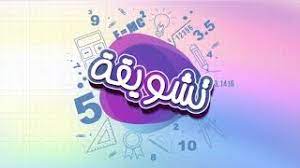 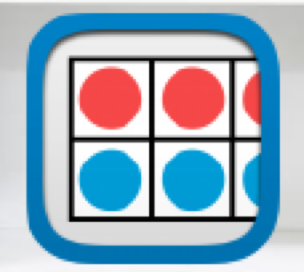 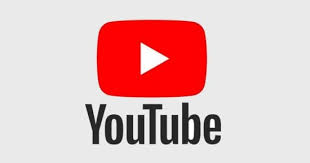 مثال
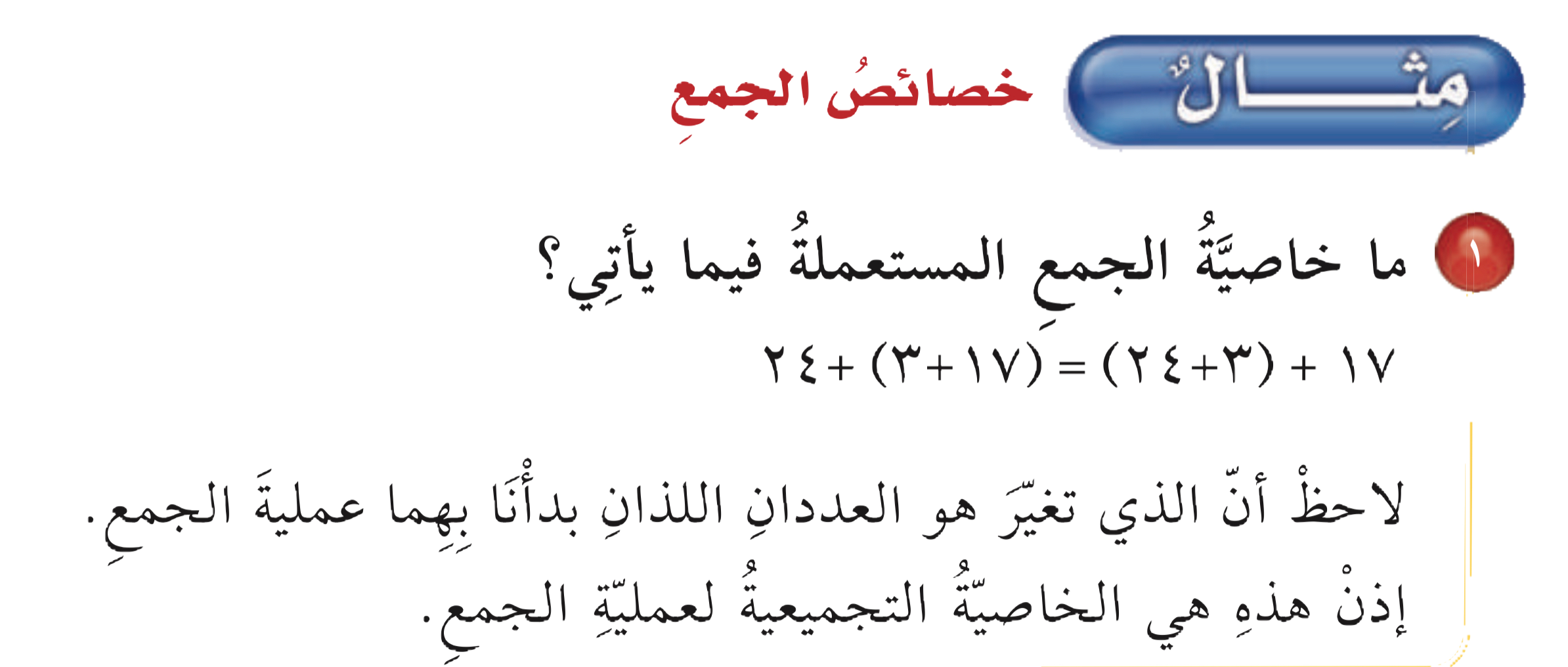 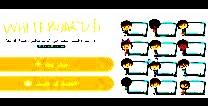 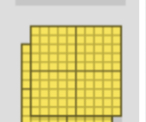 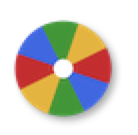 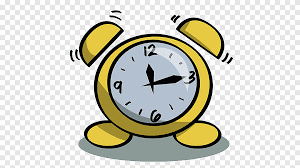 نشاط
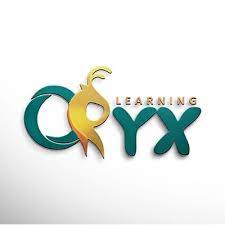 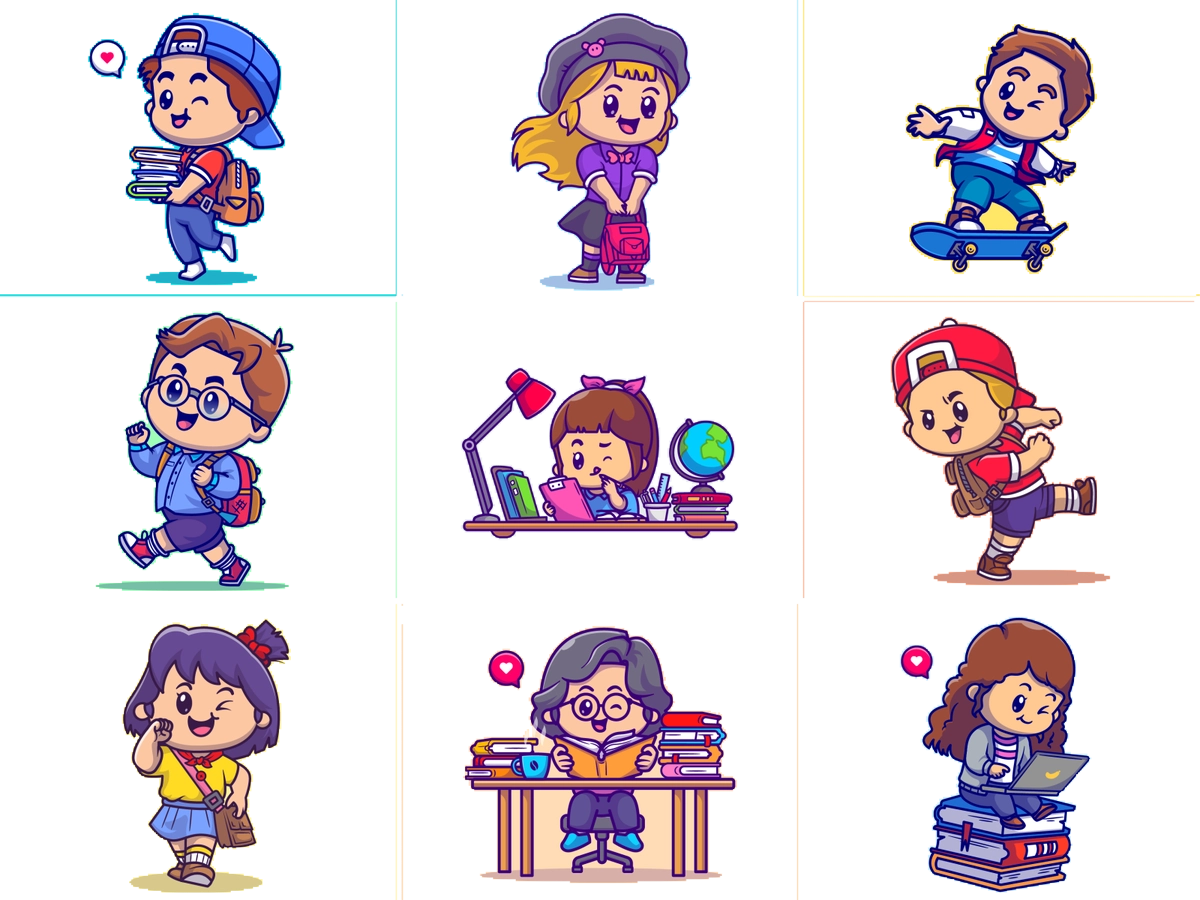 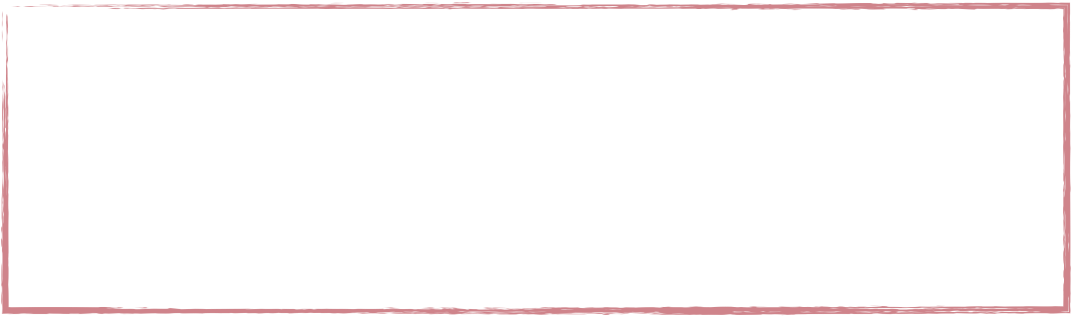 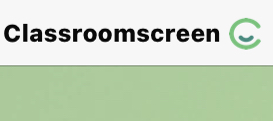 أدوات
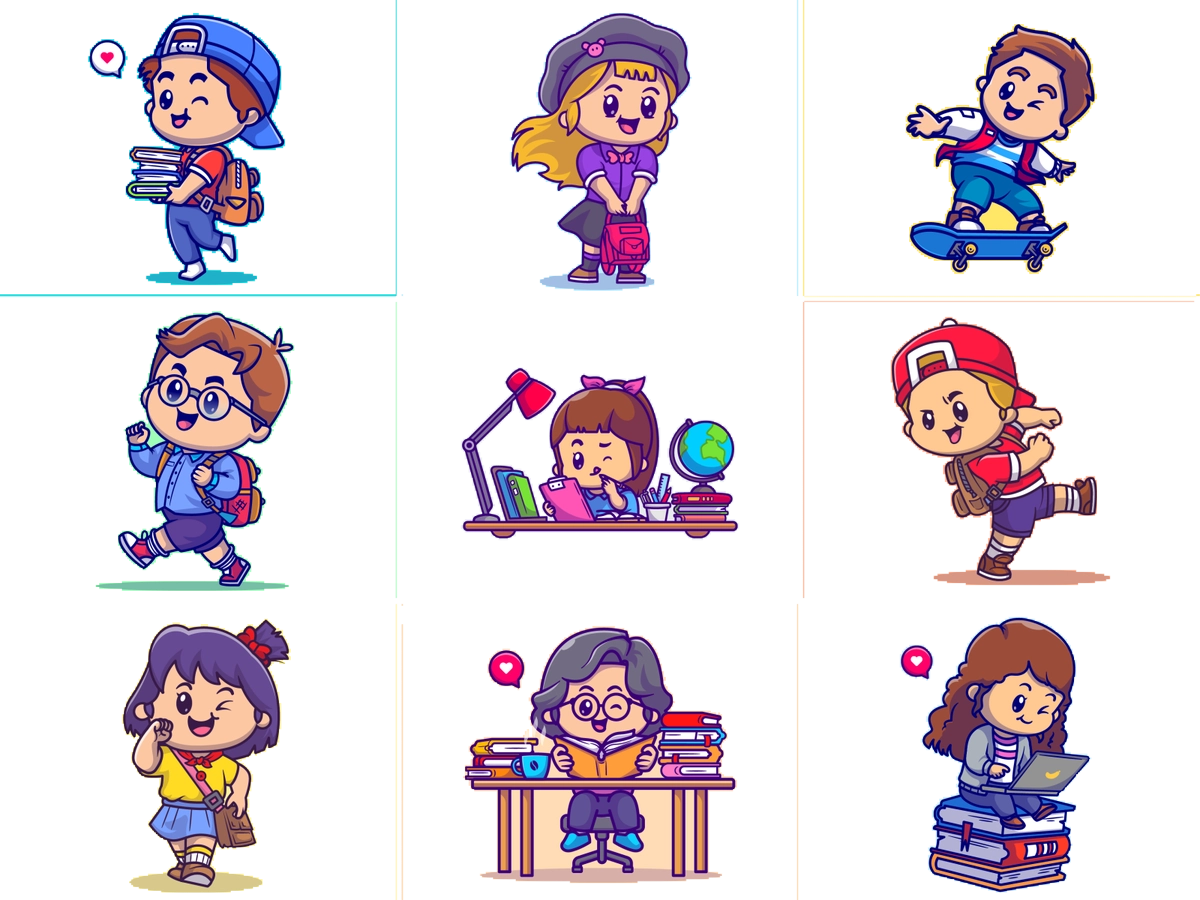 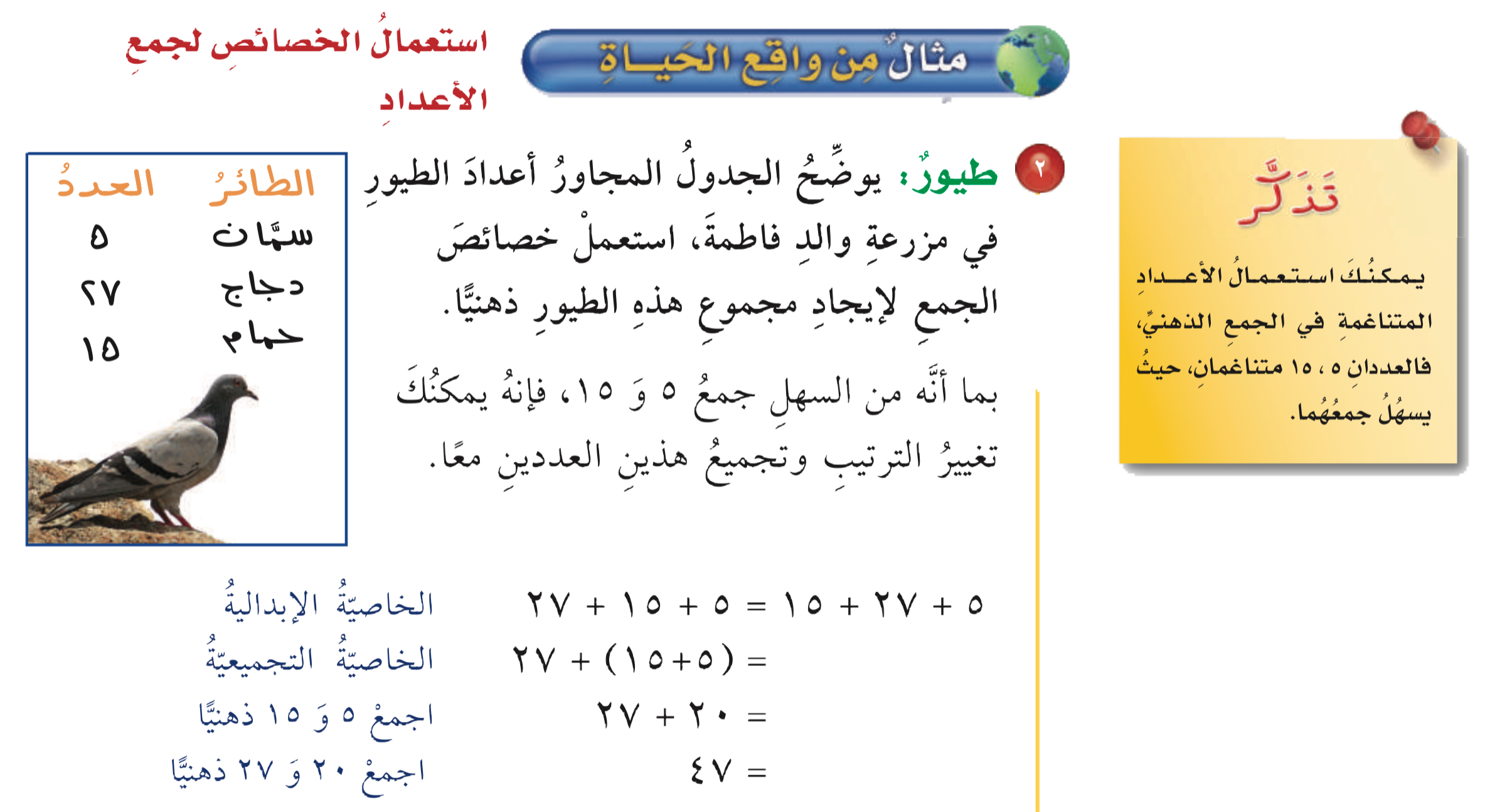 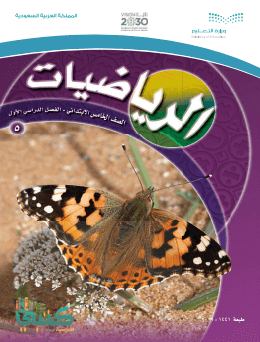 استعمال الخصائص لجمع الأعداد
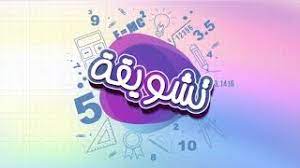 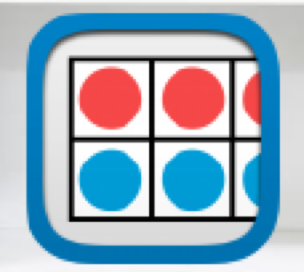 مثال
 من واقع الحياة
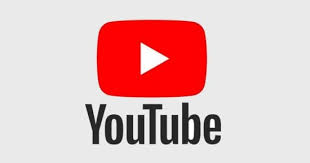 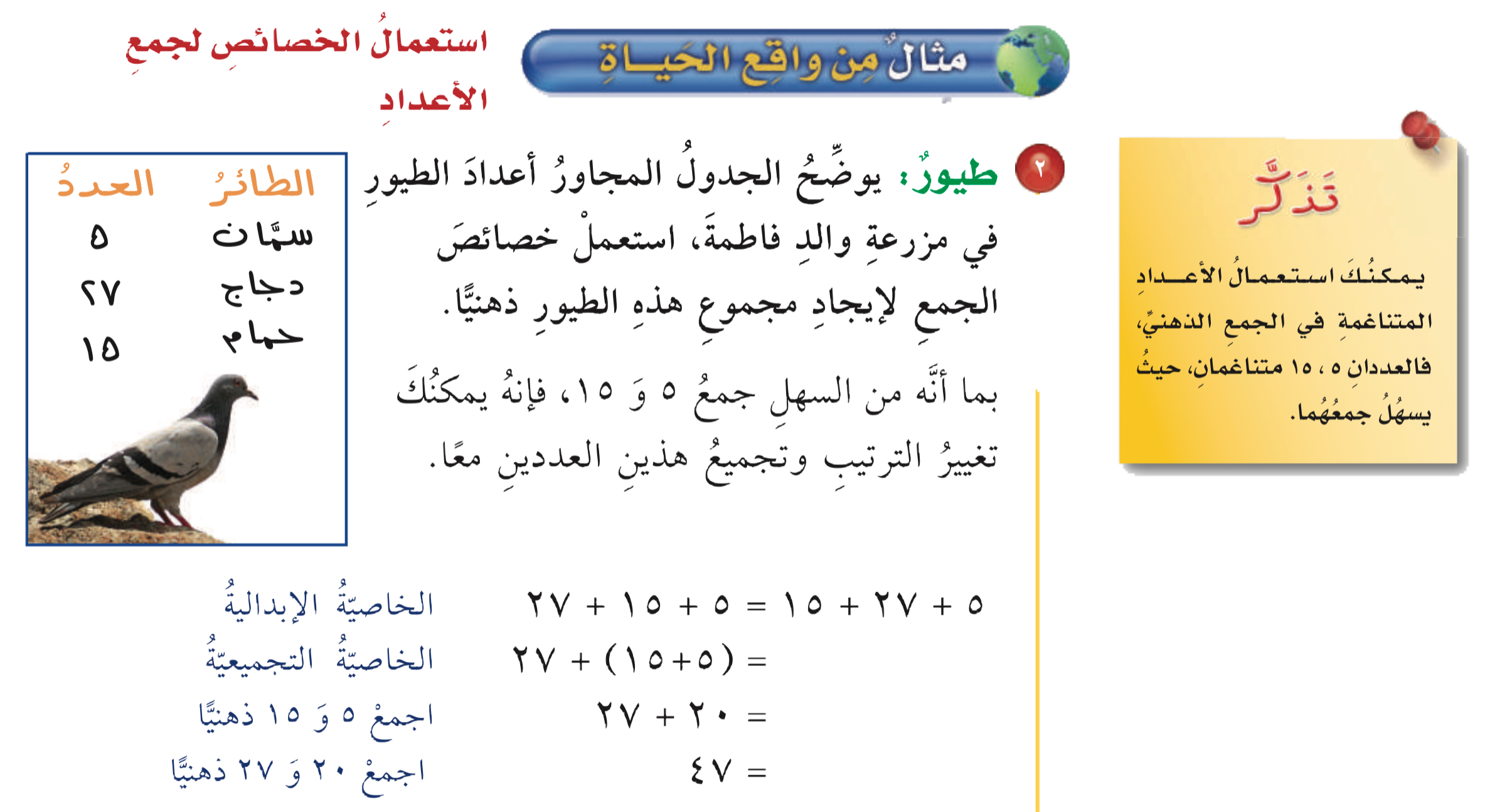 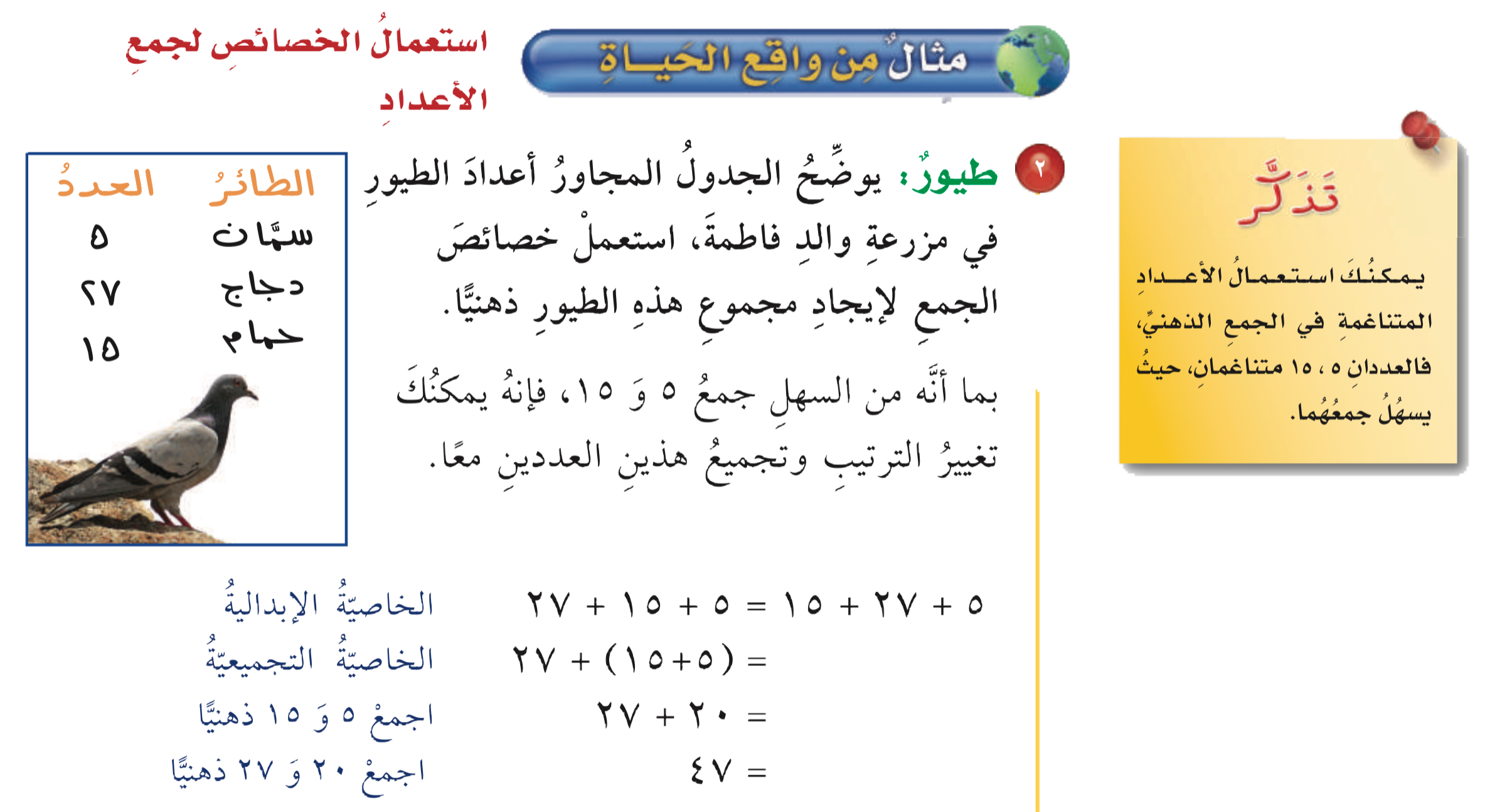 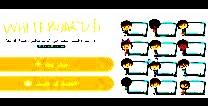 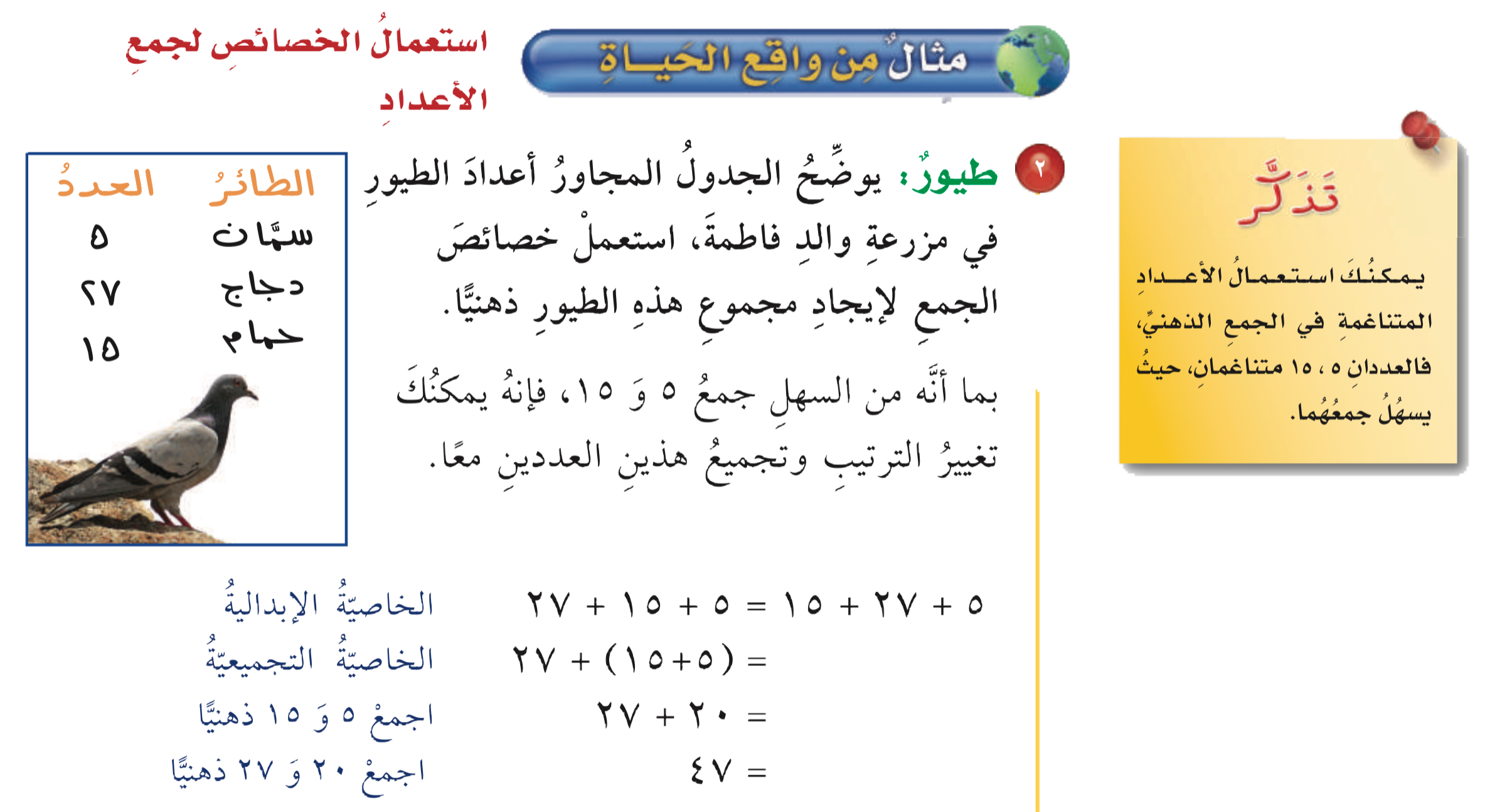 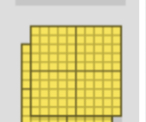 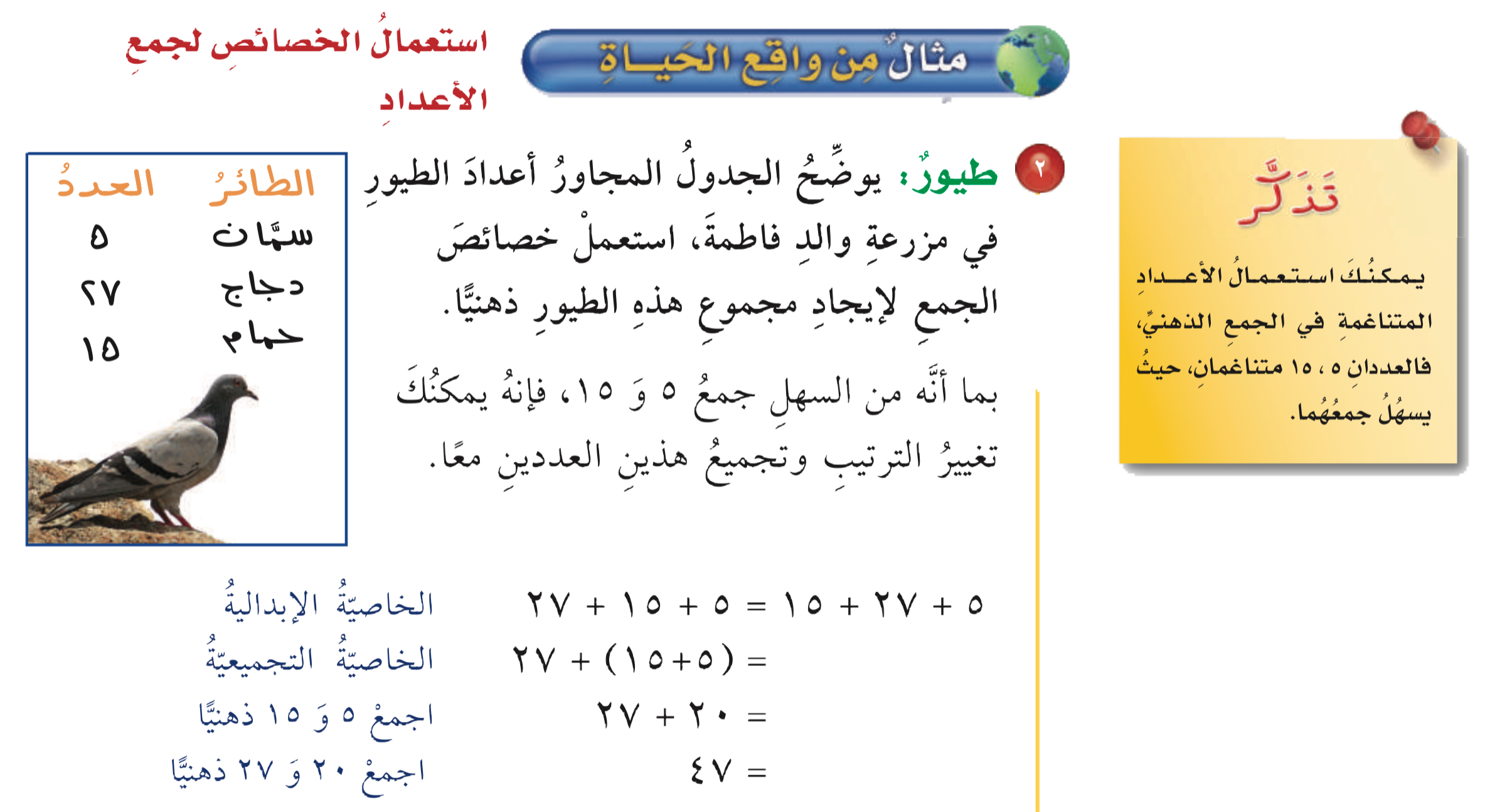 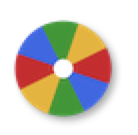 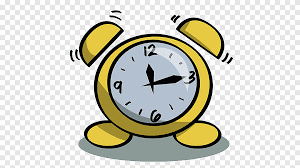 نشاط
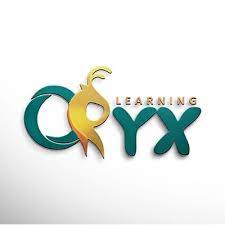 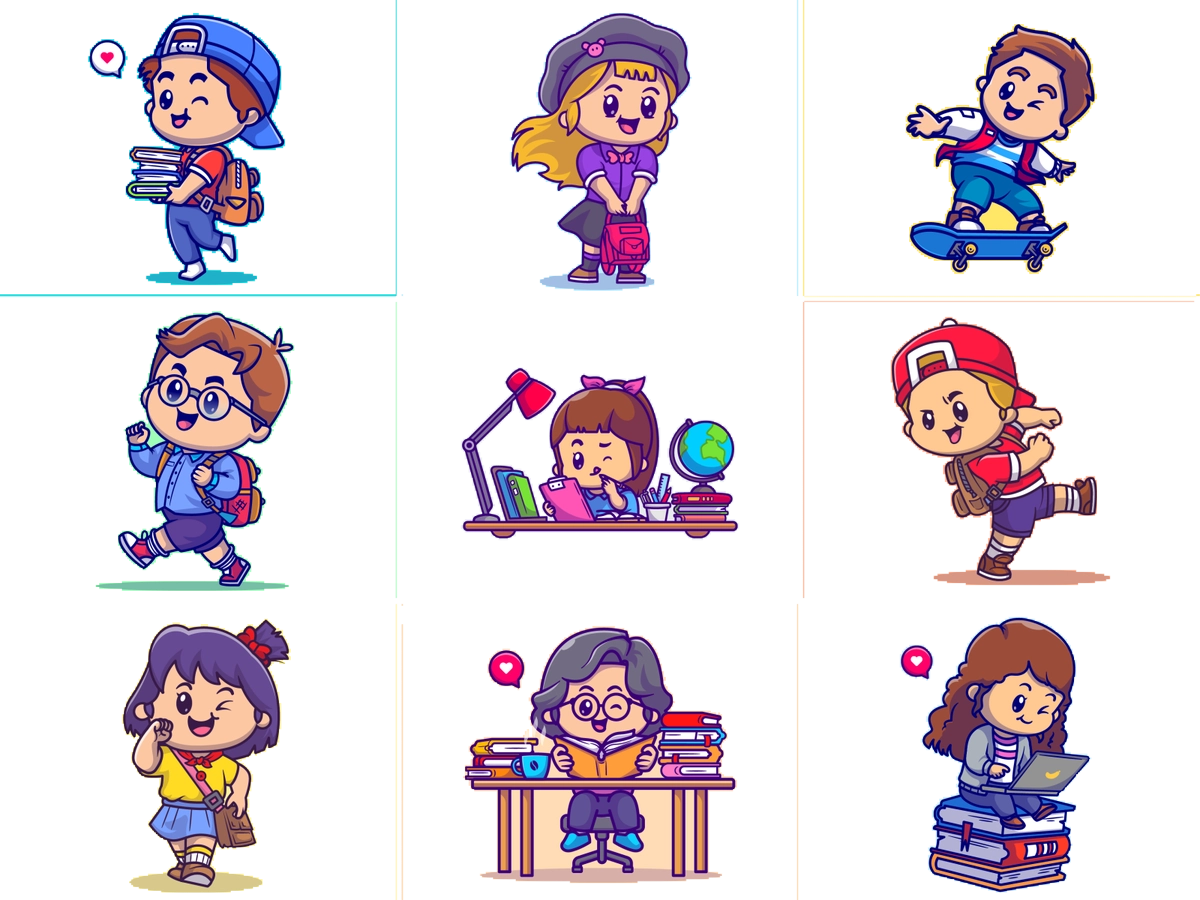 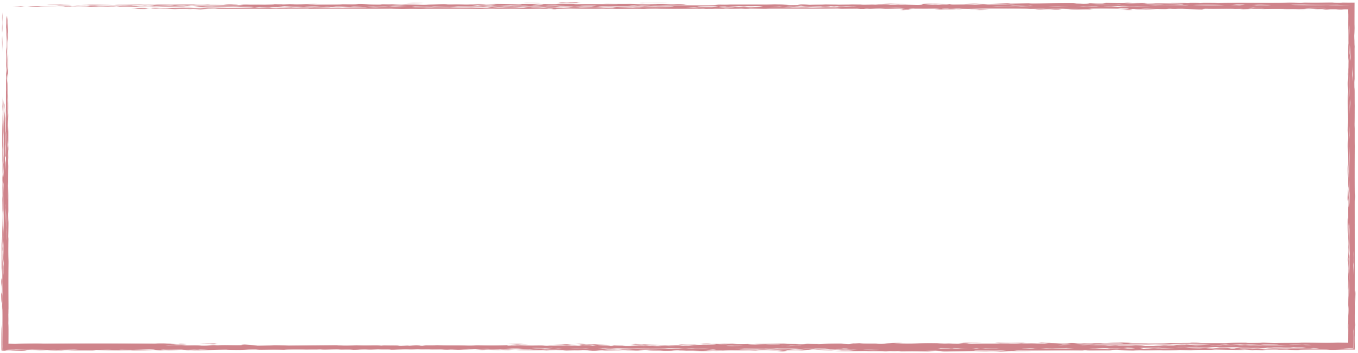 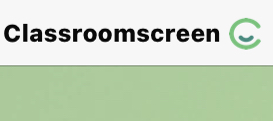 أدوات
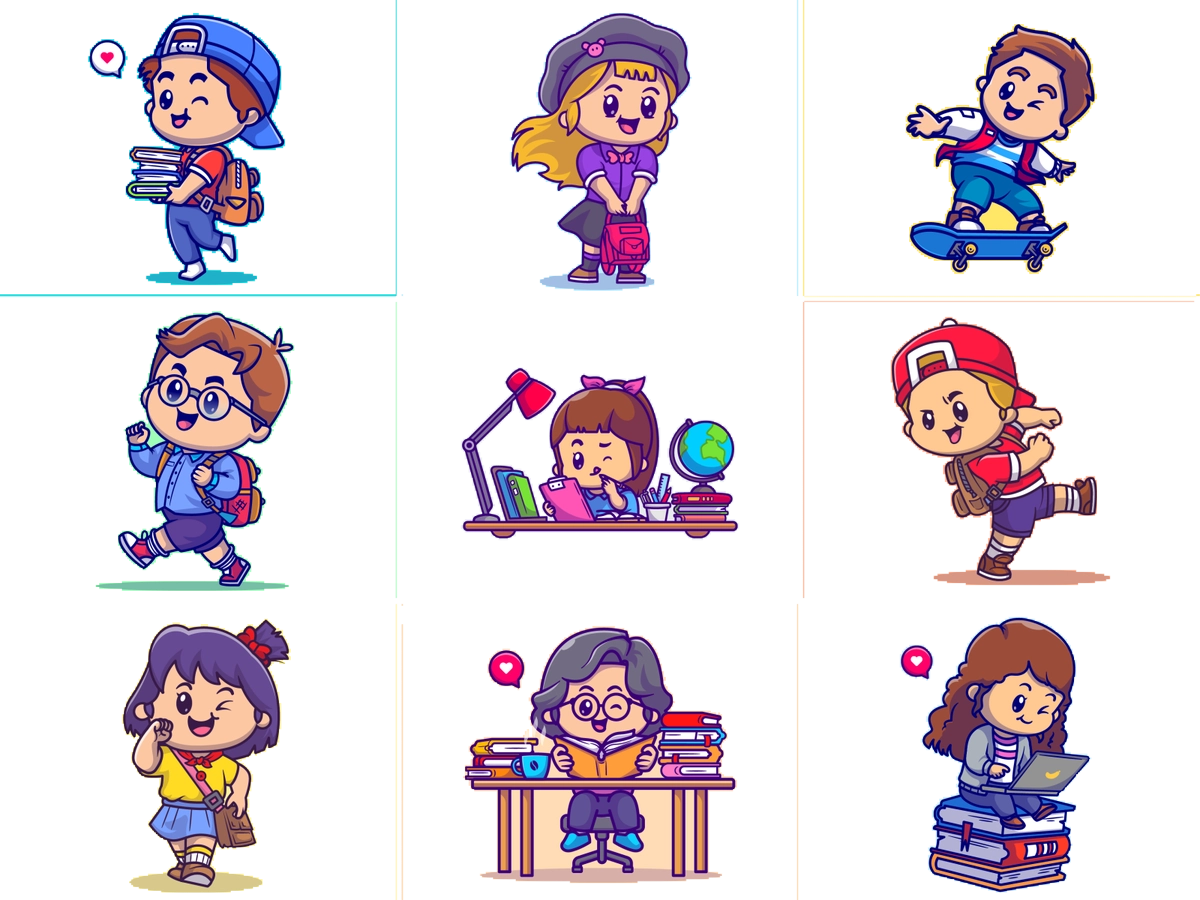 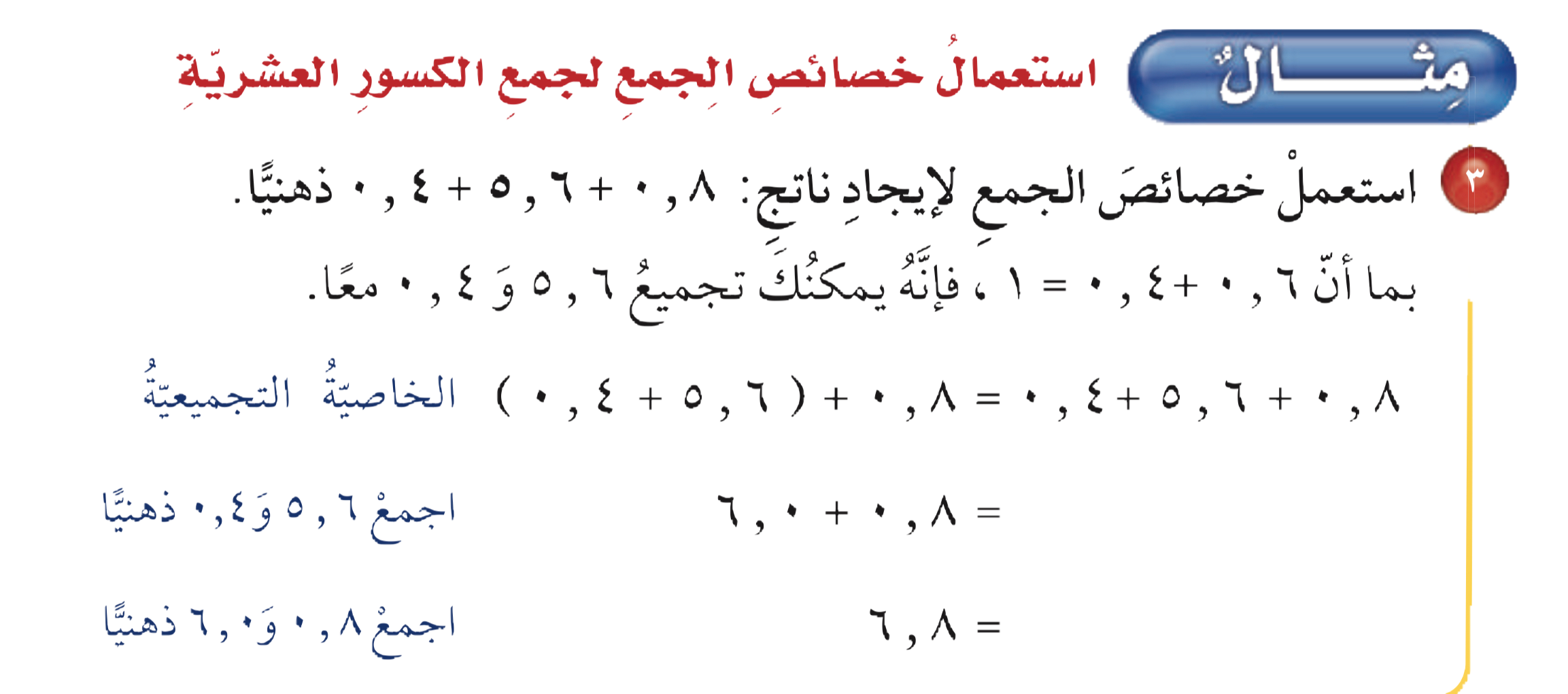 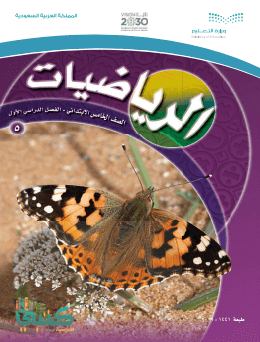 استعمال خصائص الجمع لجمع الكسور العشرية
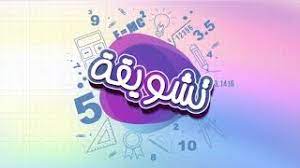 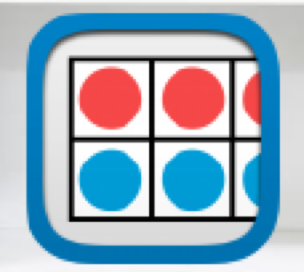 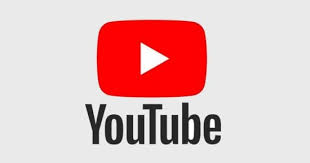 مثال
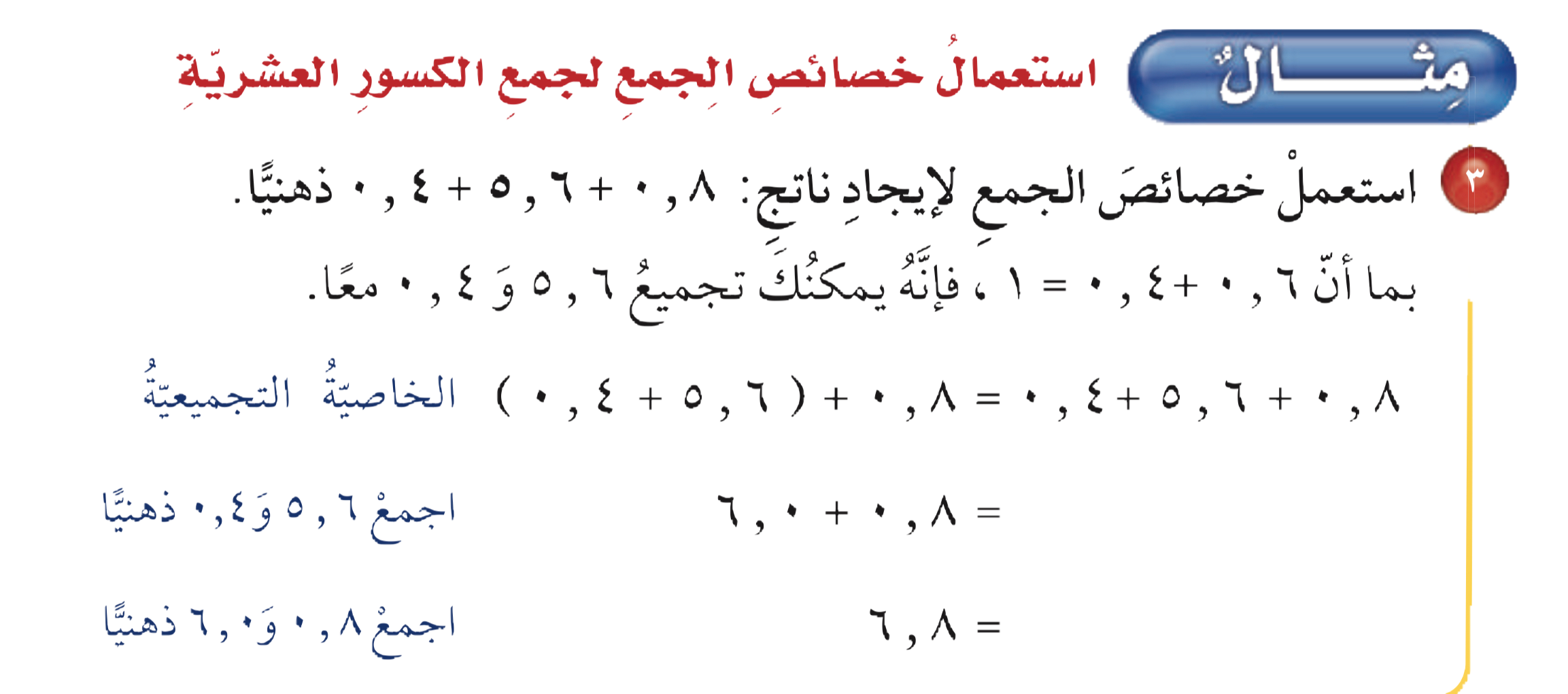 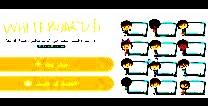 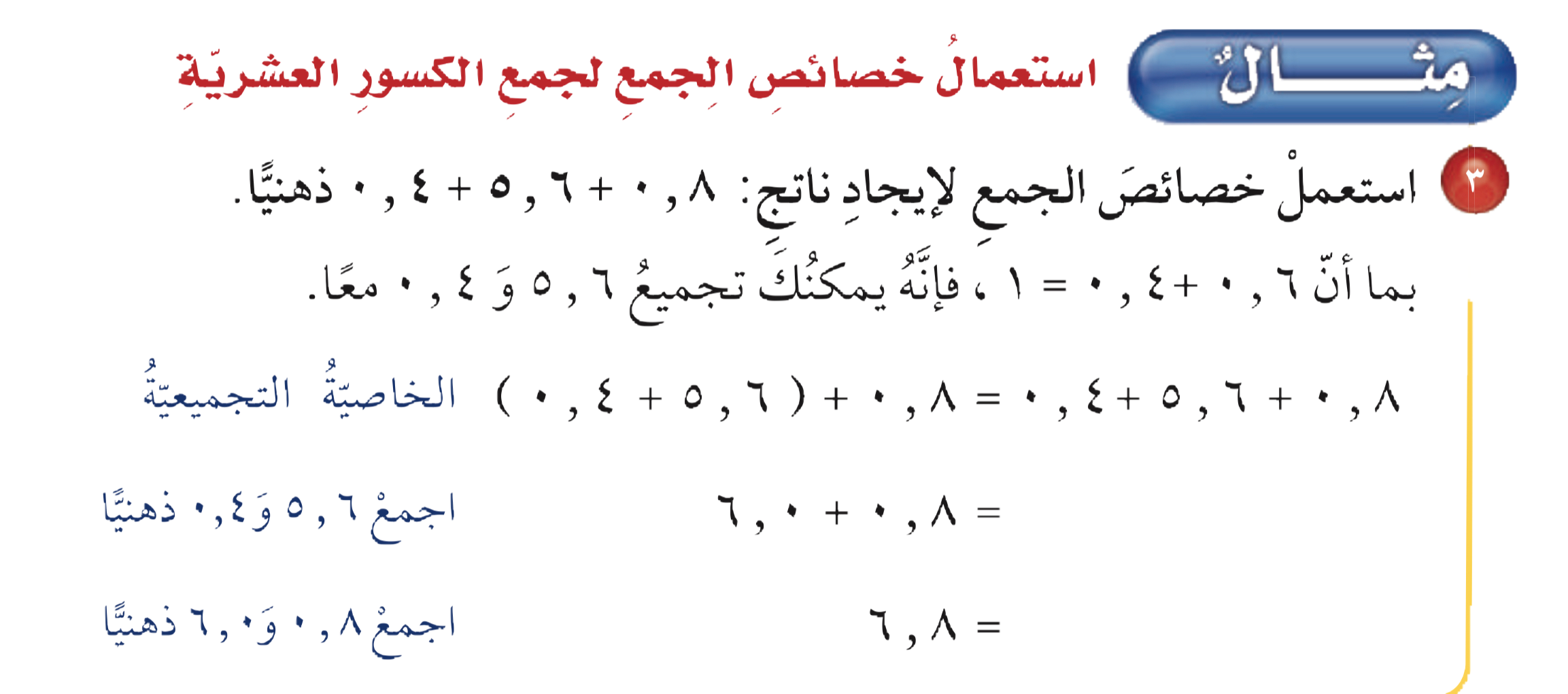 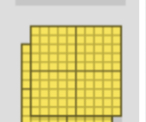 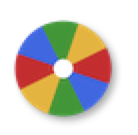 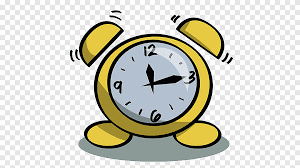 نشاط
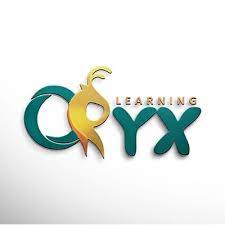 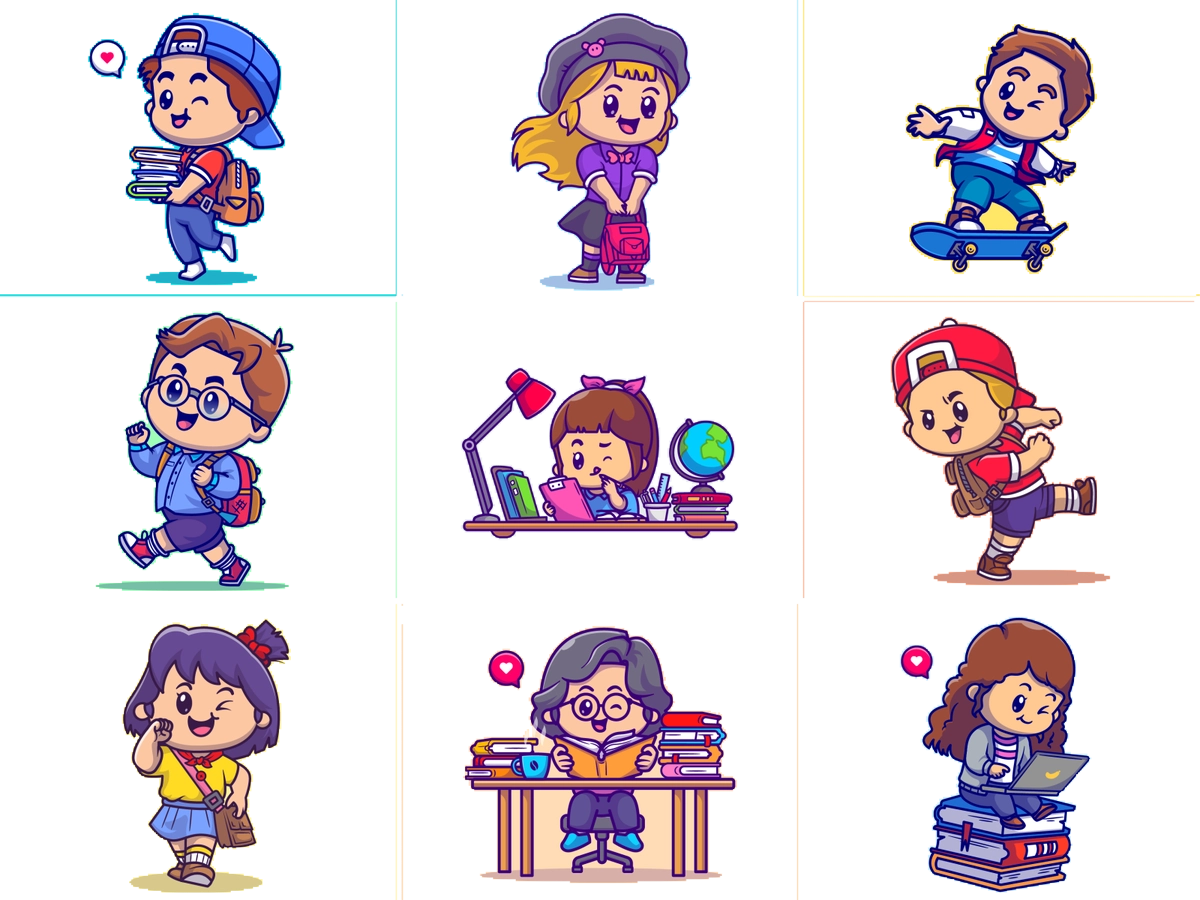 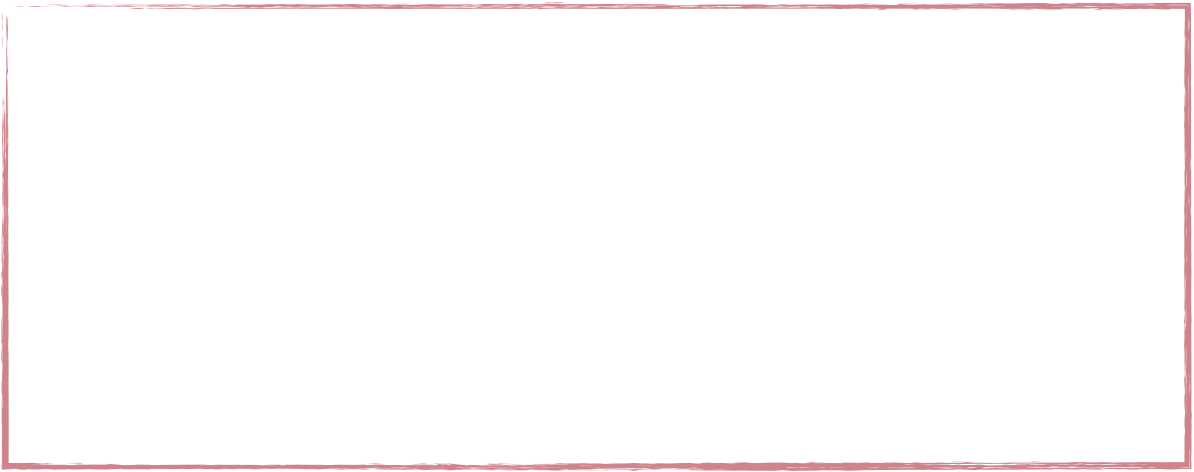 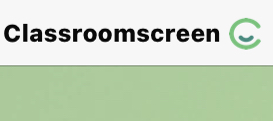 أدوات
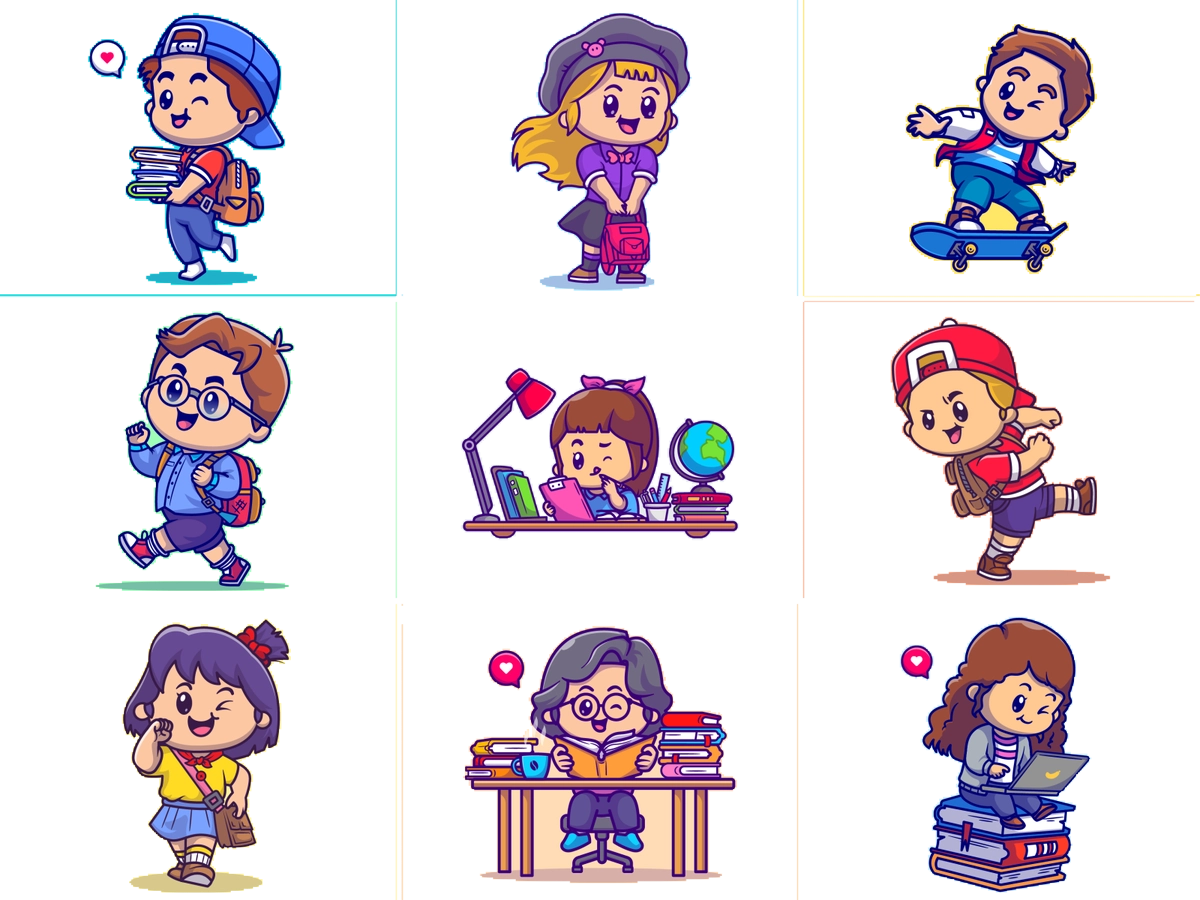 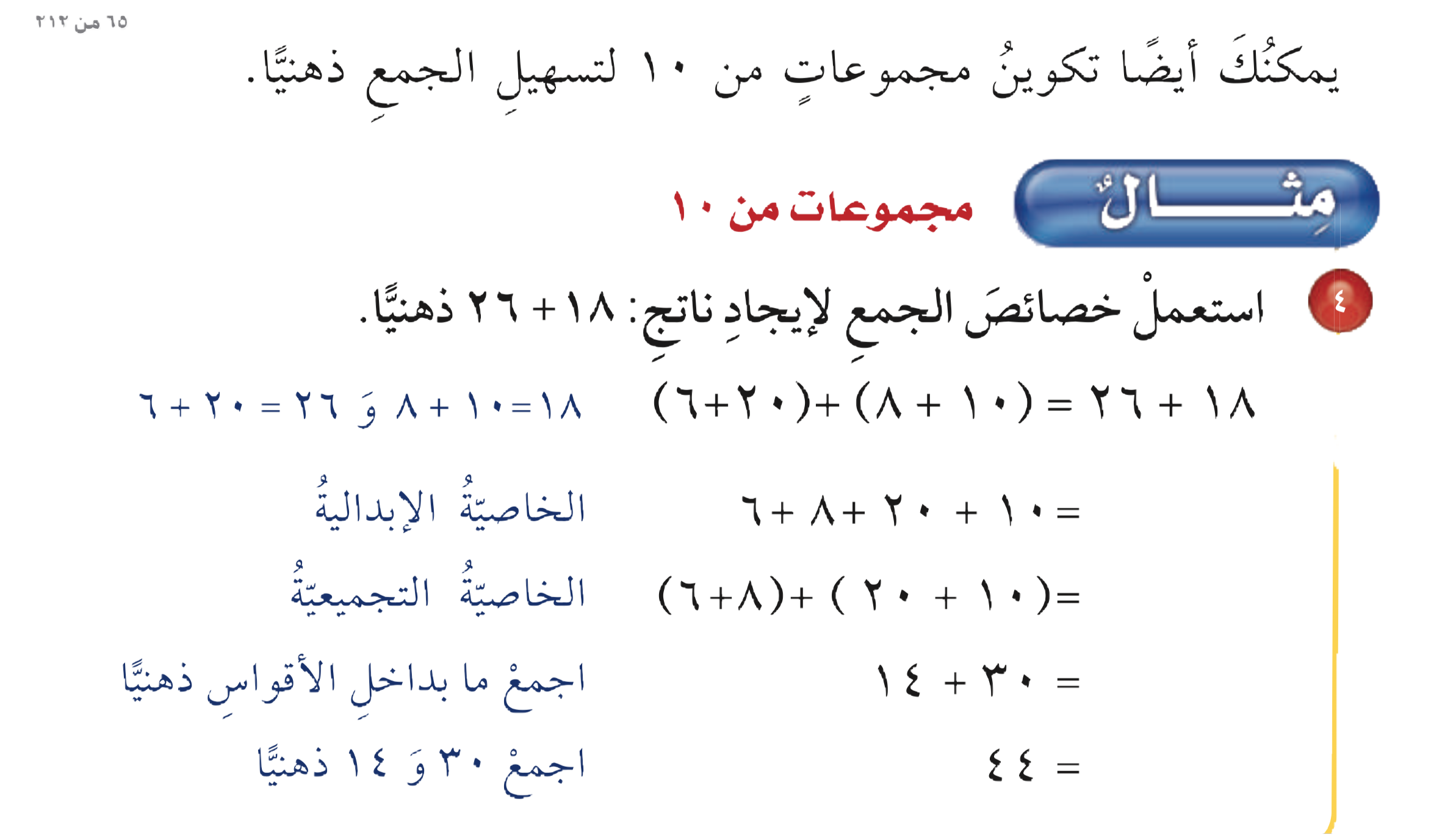 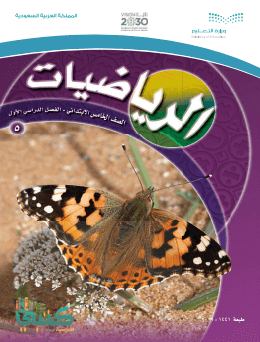 مجموعات من ١٠
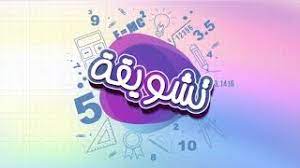 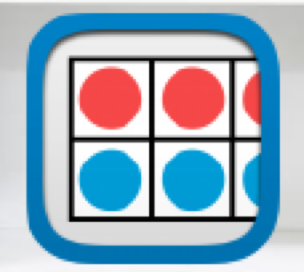 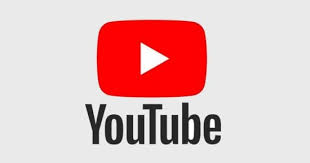 مثال
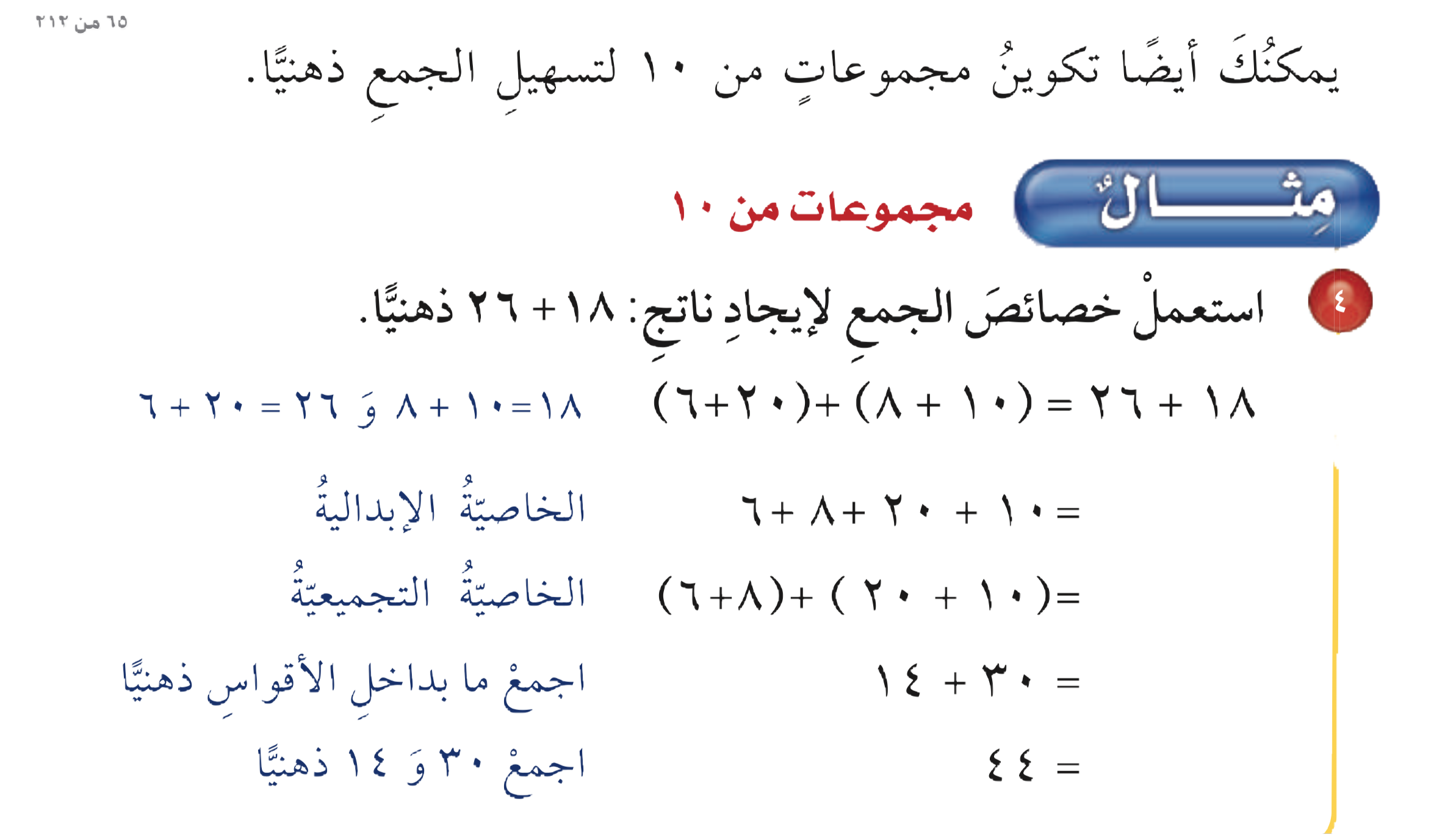 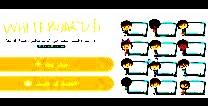 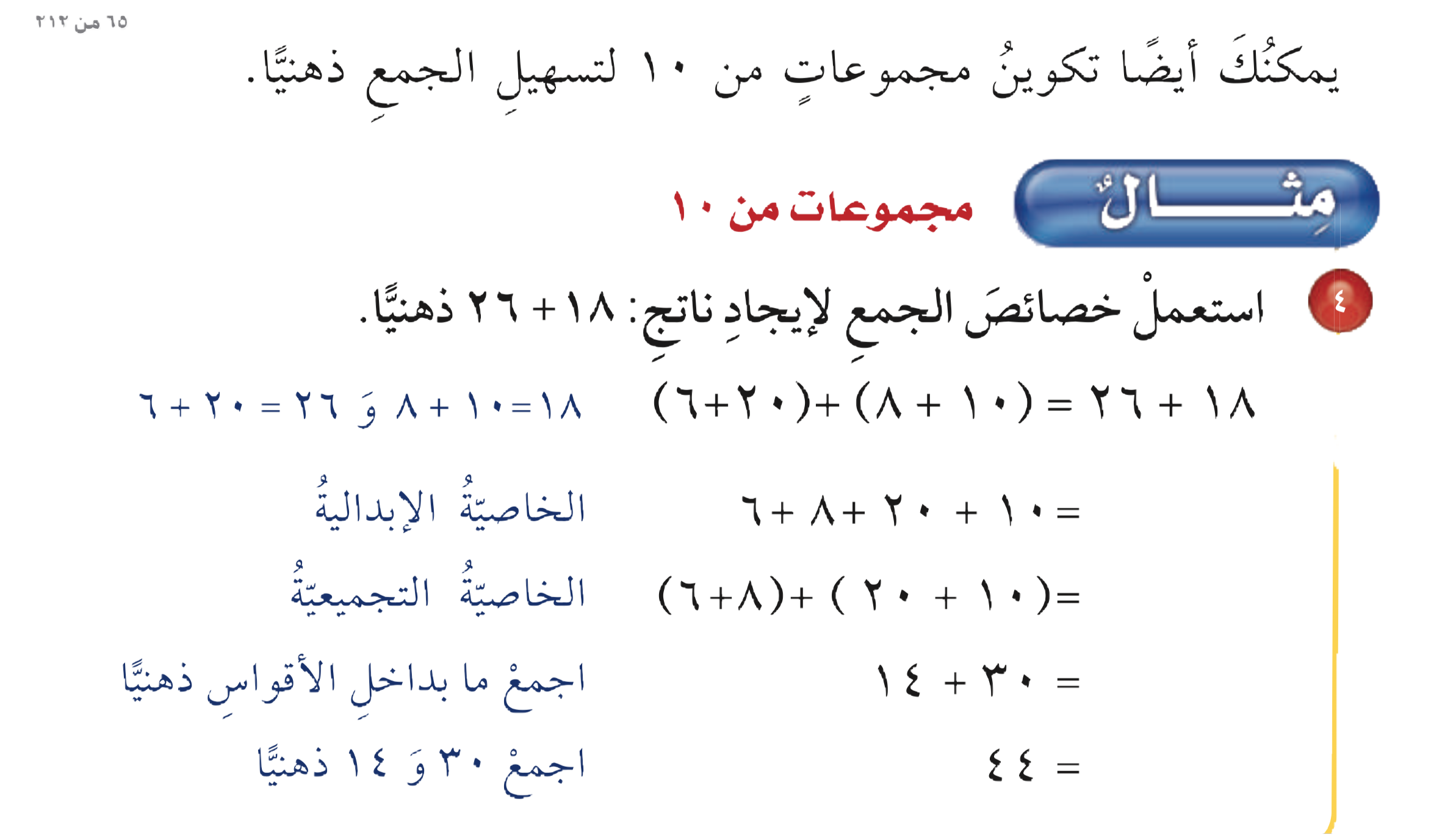 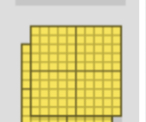 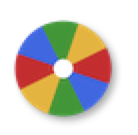 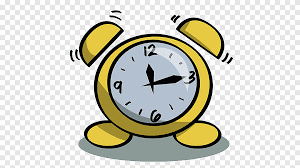 نشاط
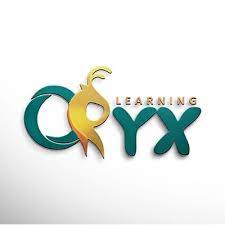 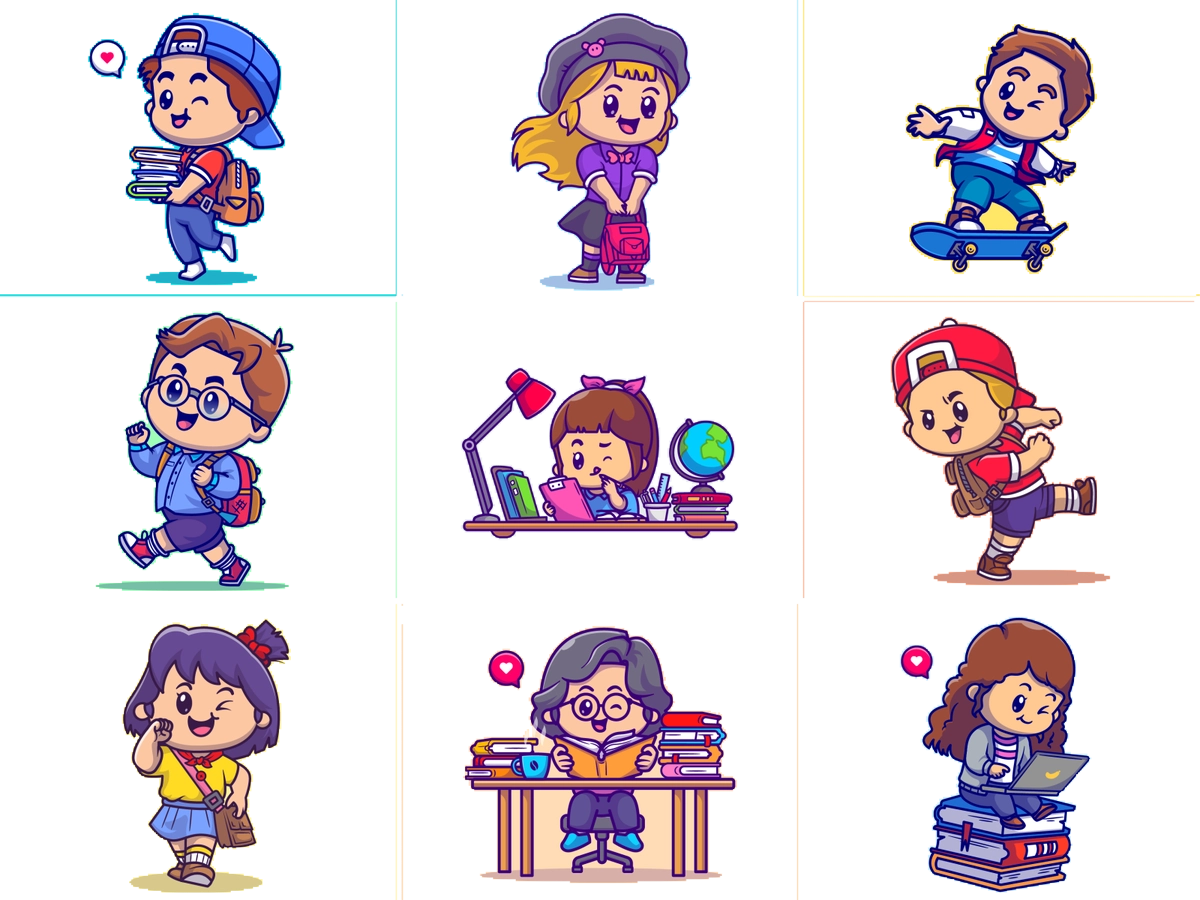 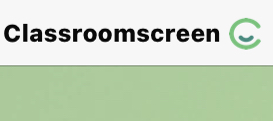 أدوات
الحل
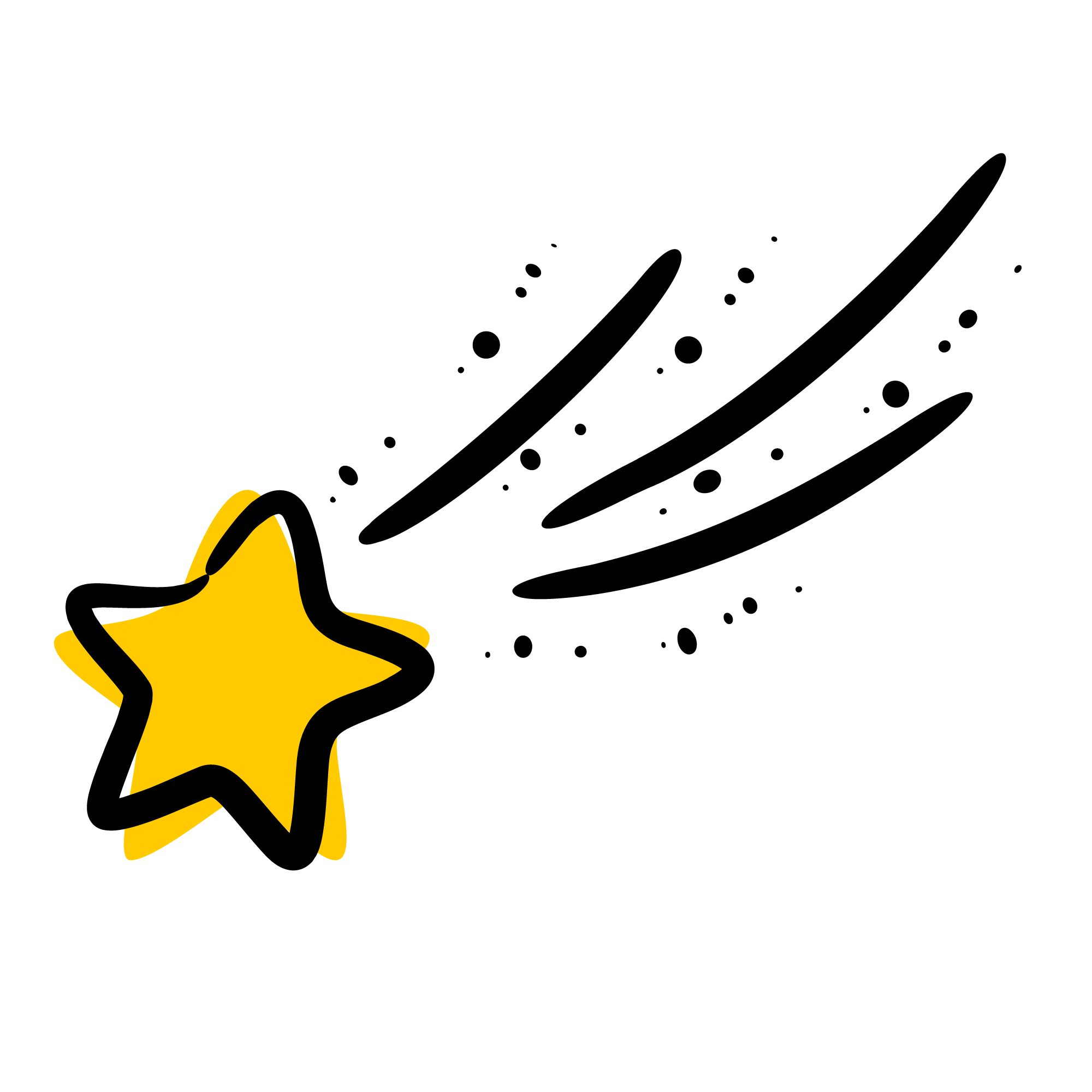 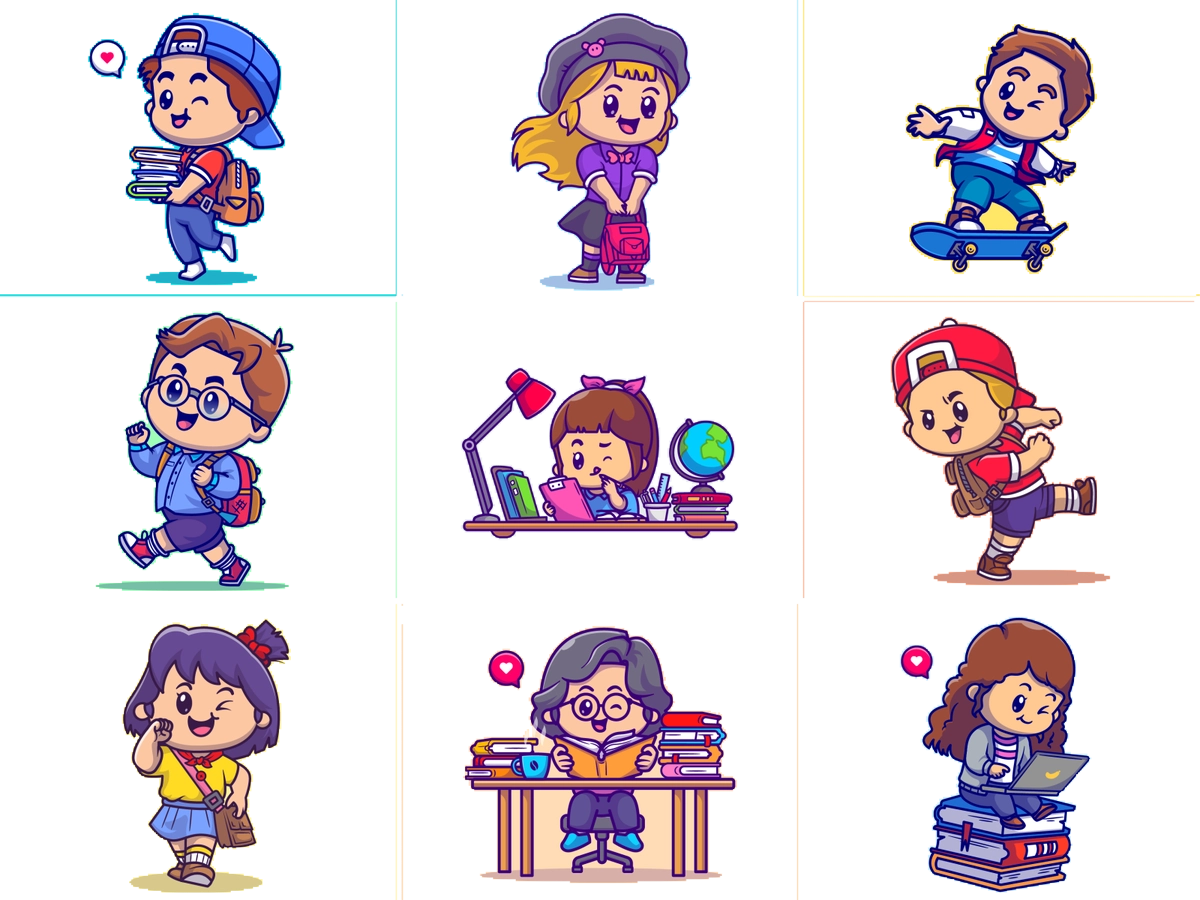 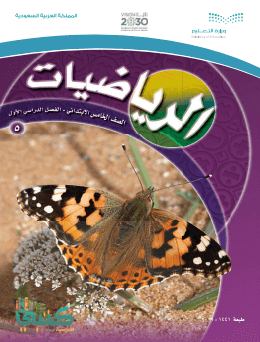 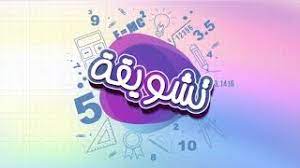 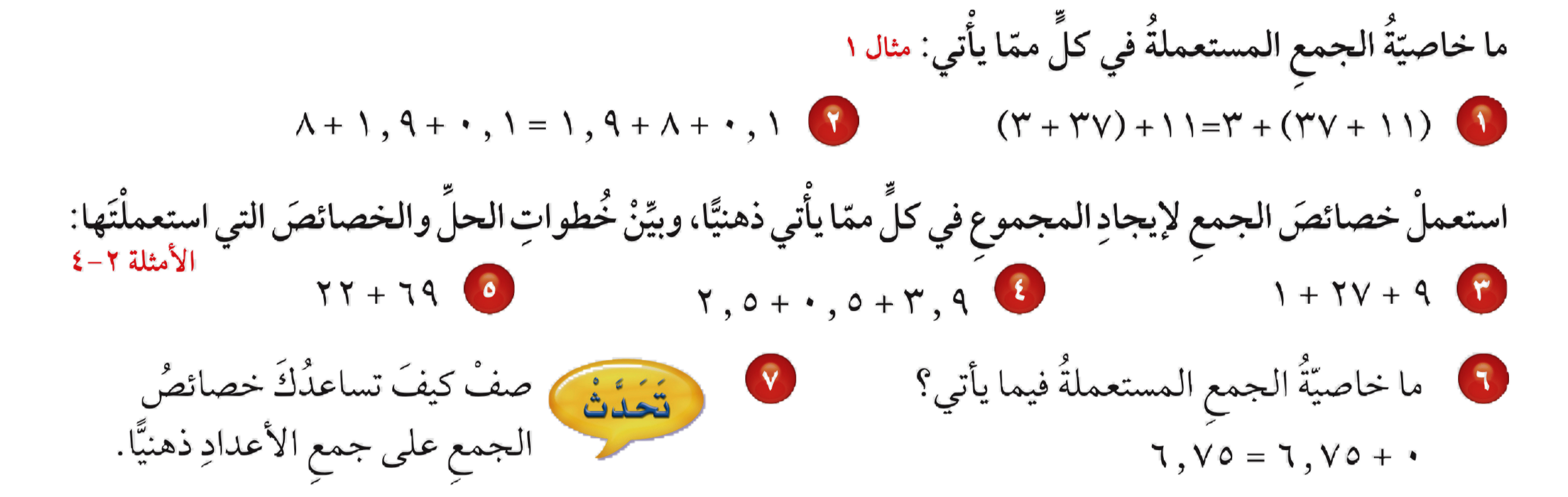 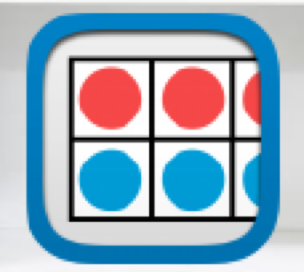 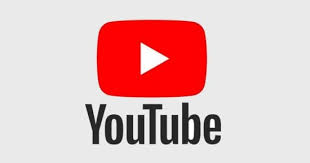 تــــــأكد
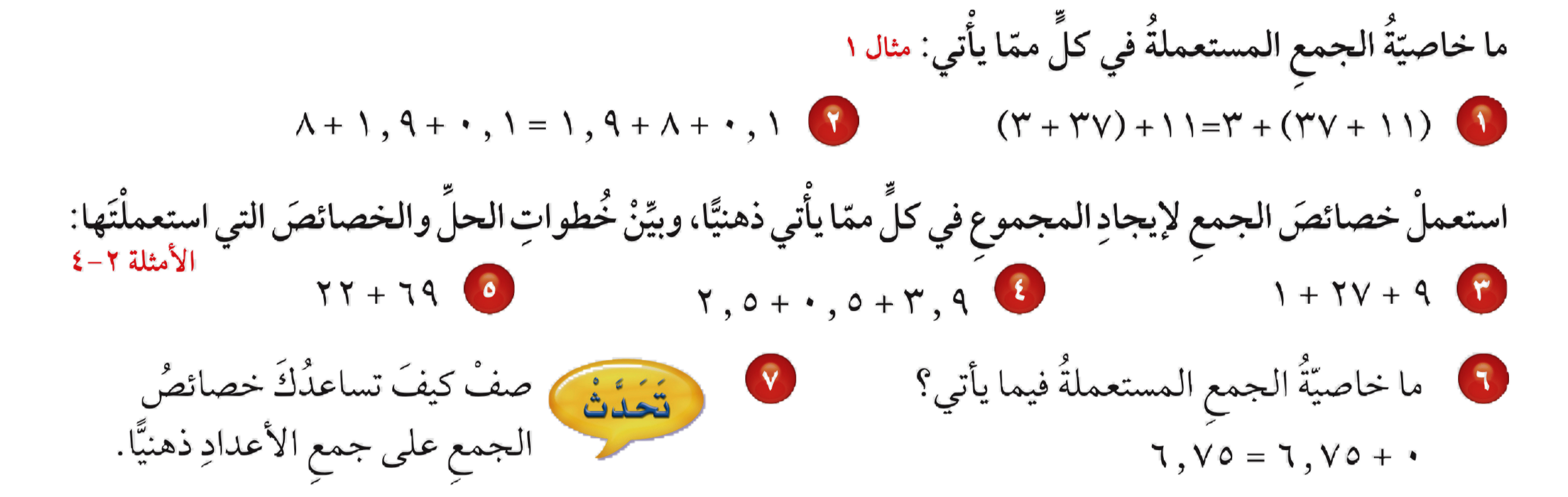 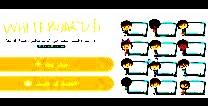 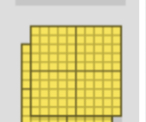 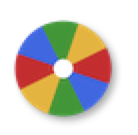 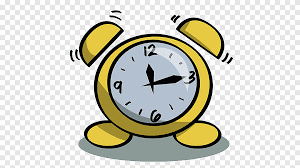 نشاط
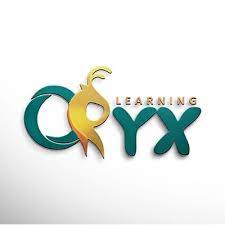 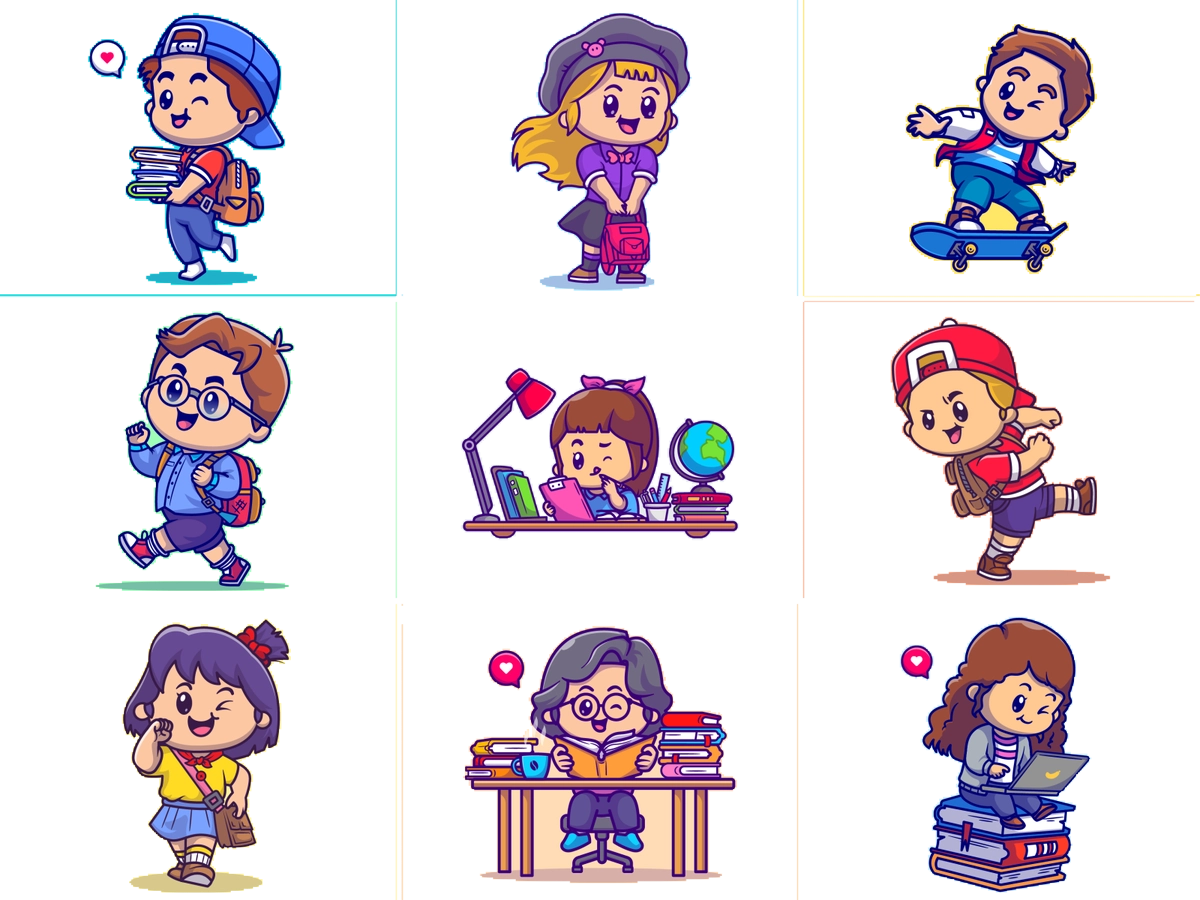 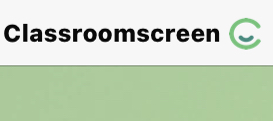 أدوات
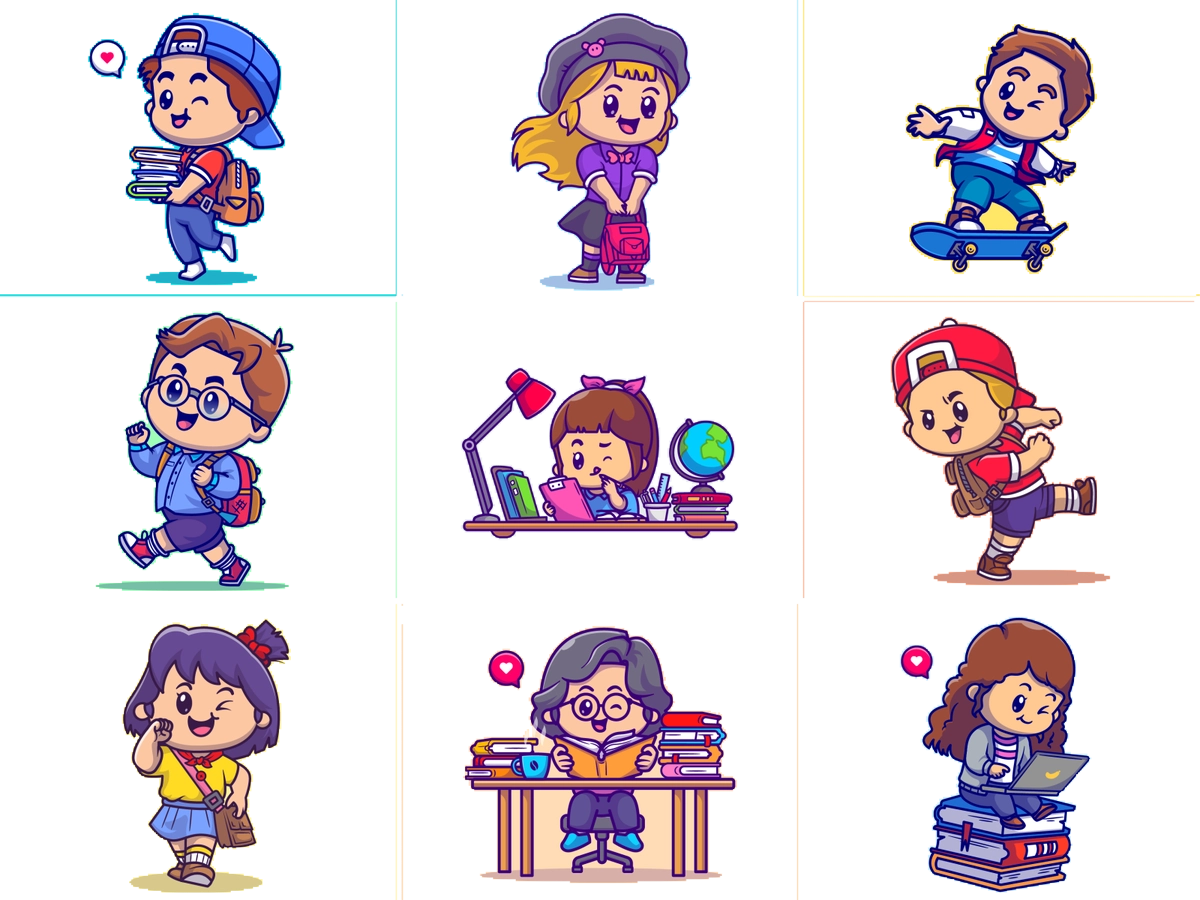 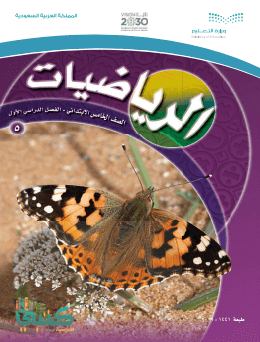 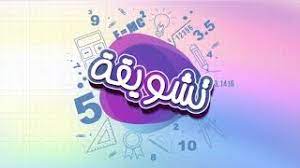 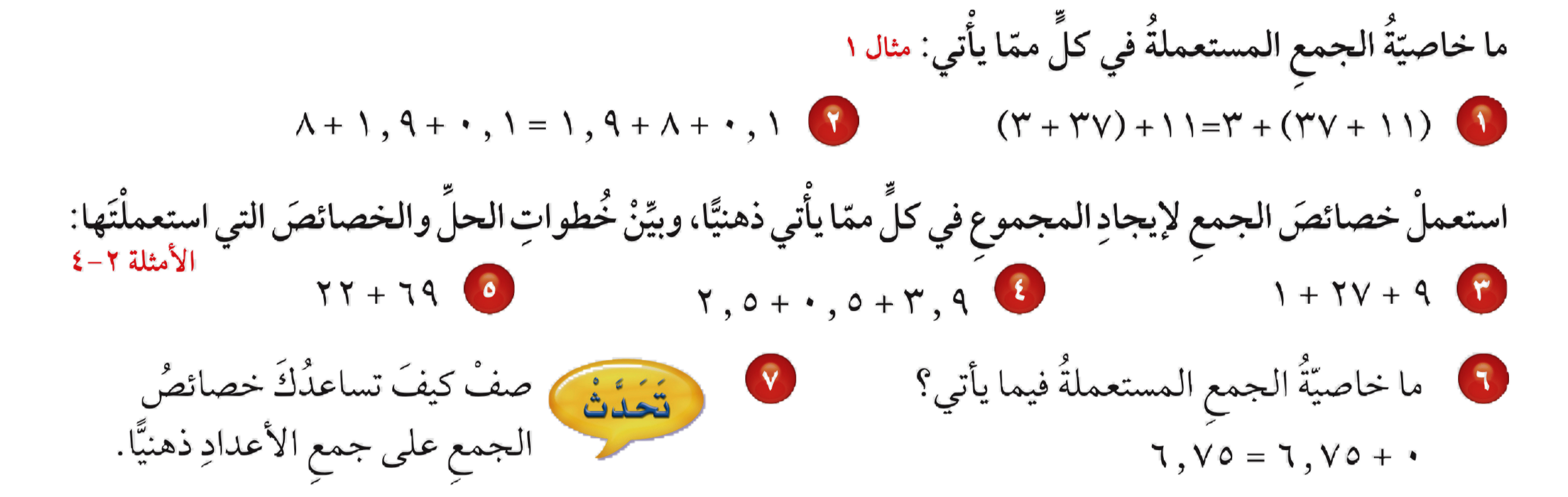 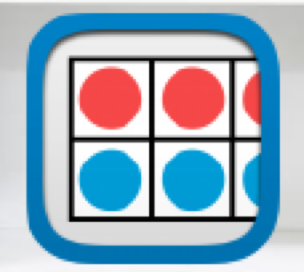 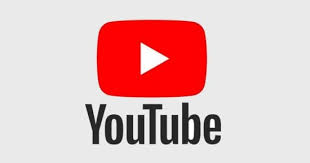 تــــــأكد
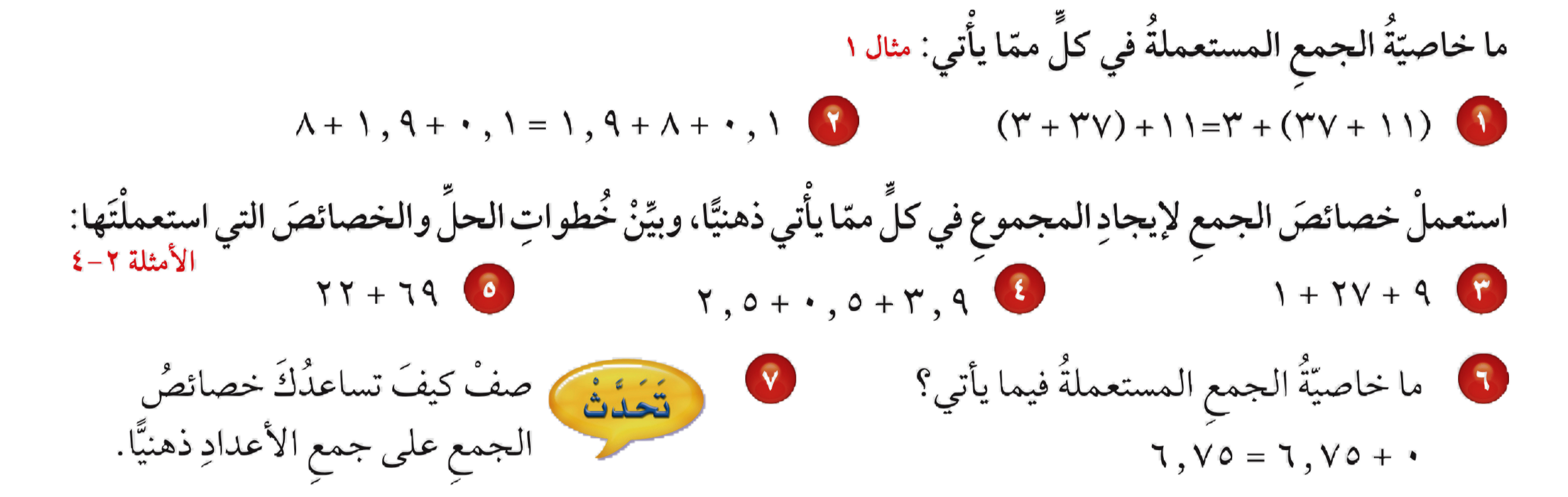 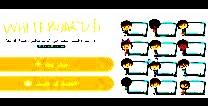 الخاصية الإبدالية
الخاصية التجميعية
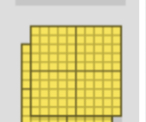 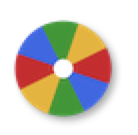 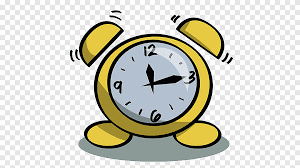 نشاط
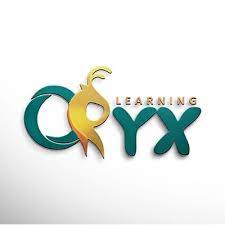 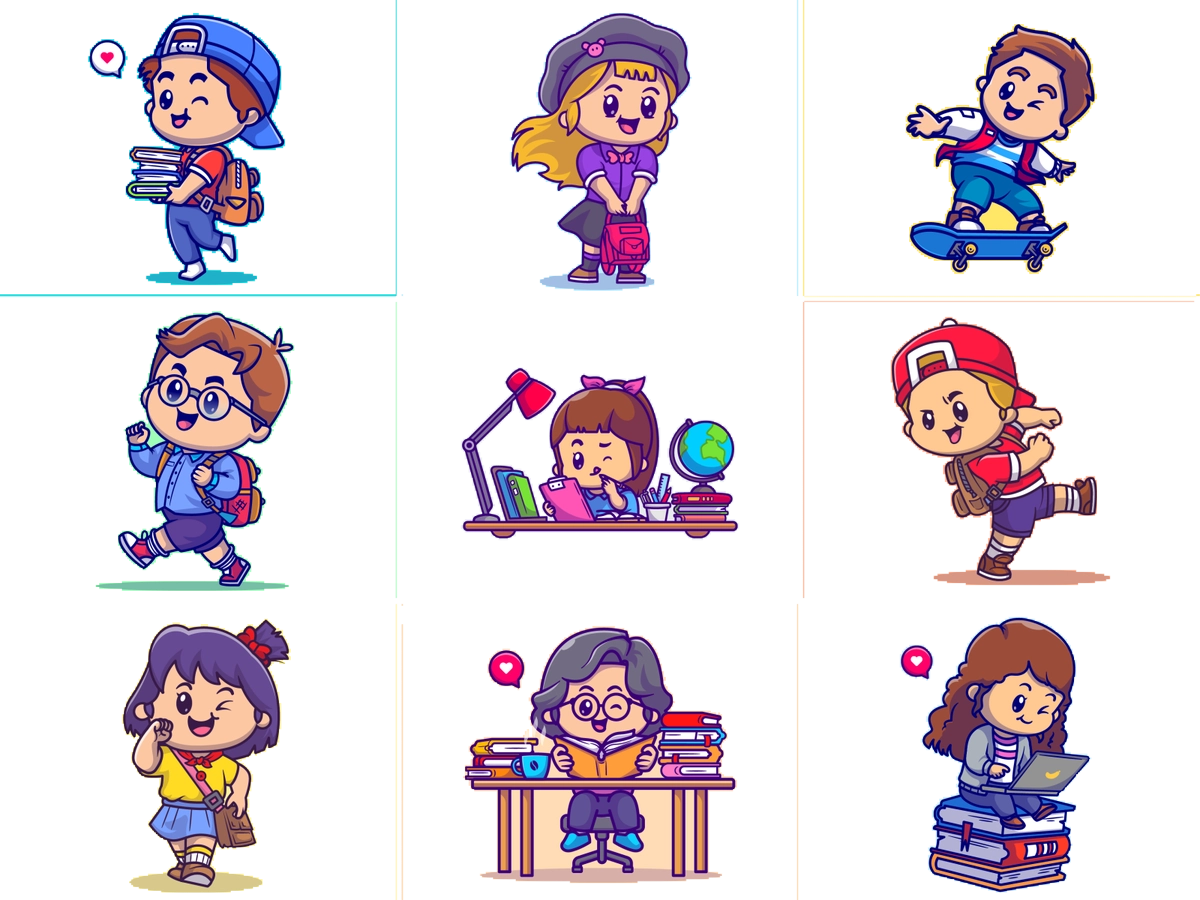 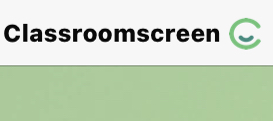 أدوات
الحل
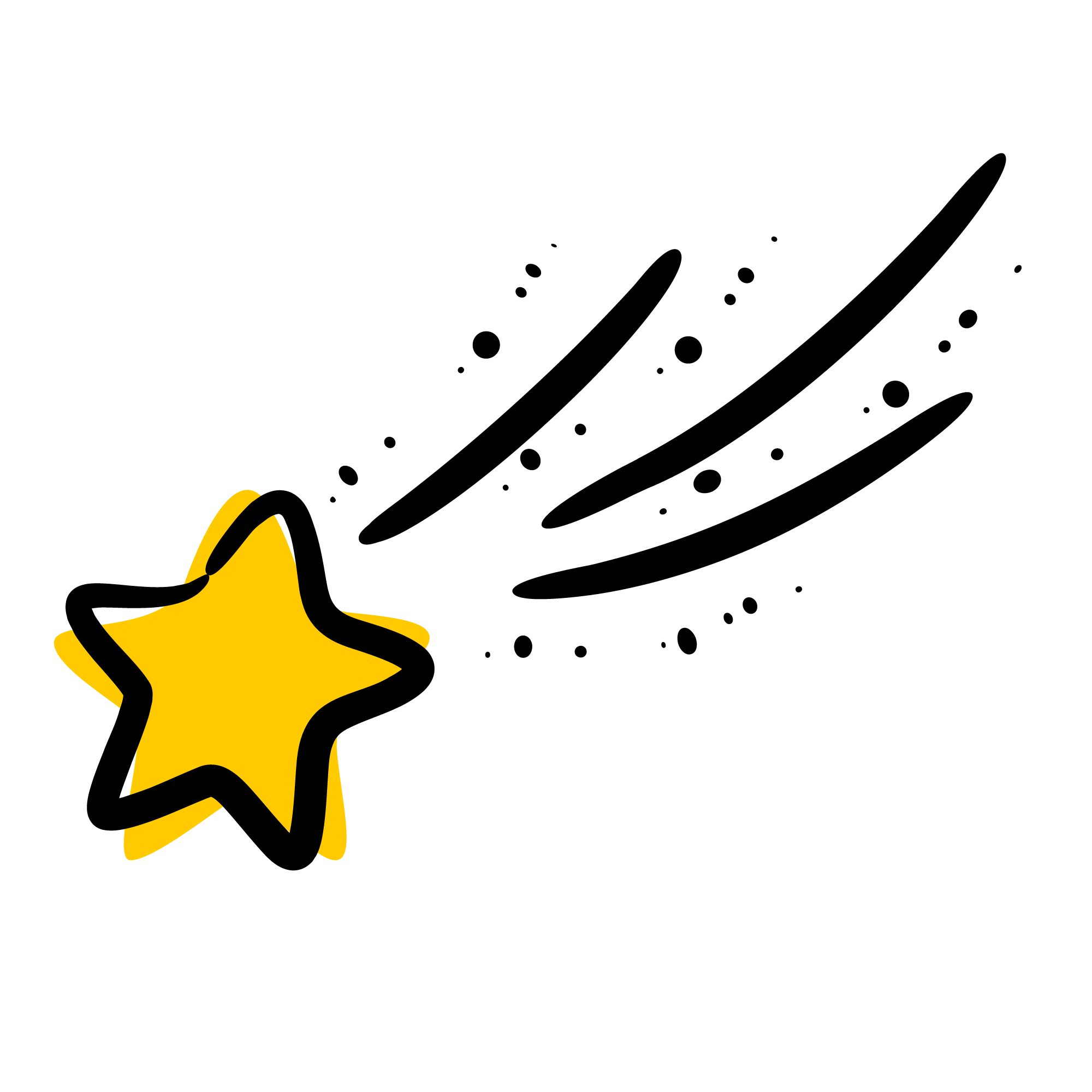 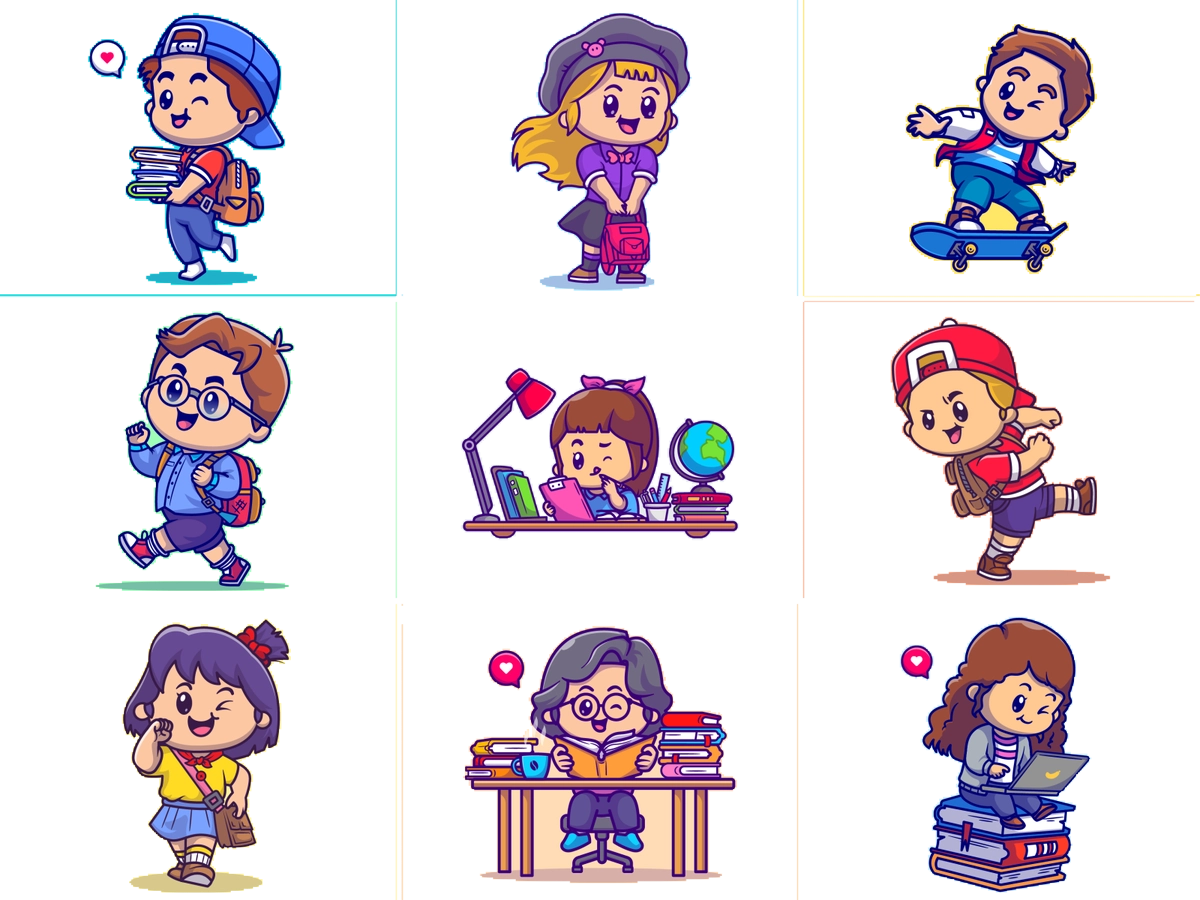 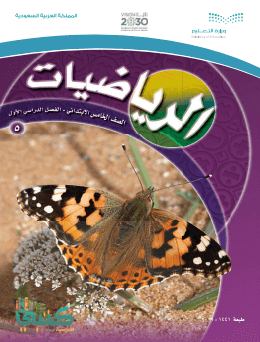 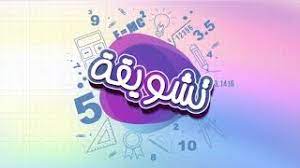 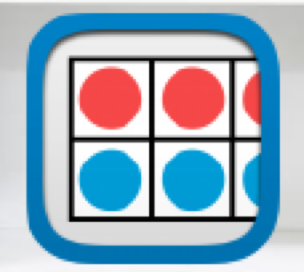 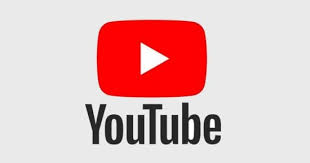 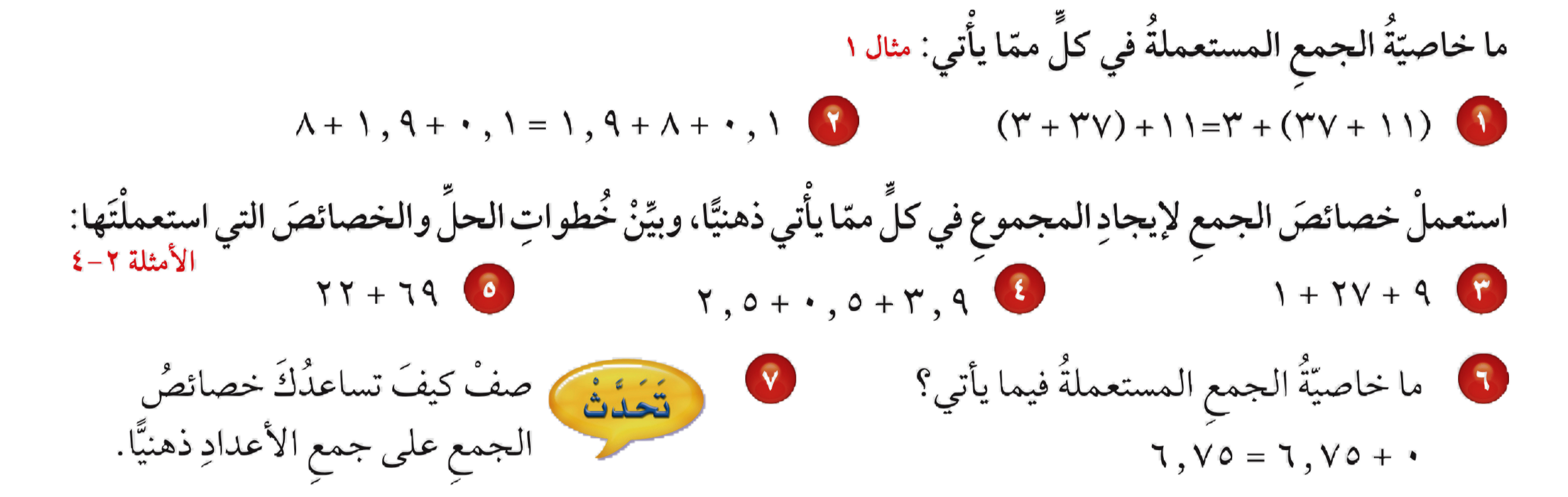 تــــــأكد
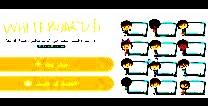 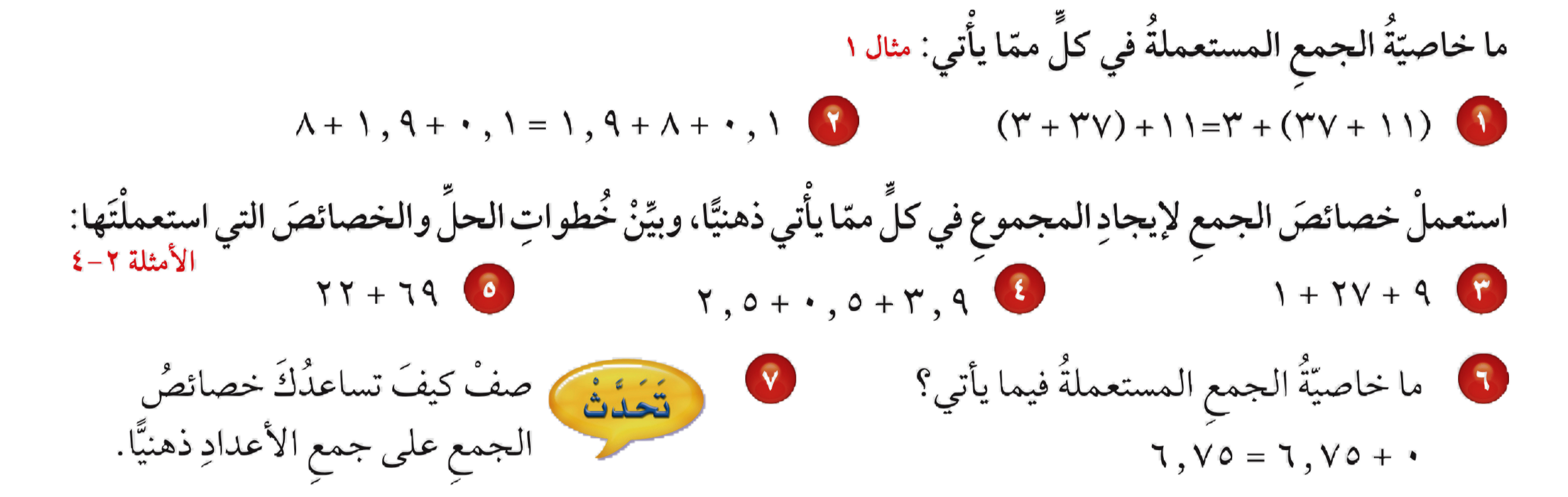 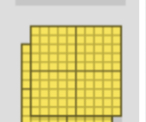 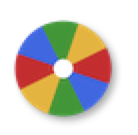 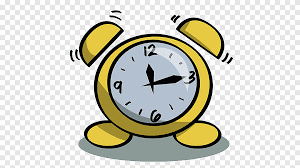 نشاط
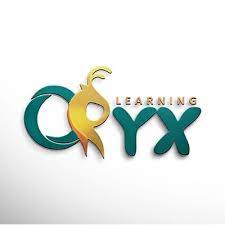 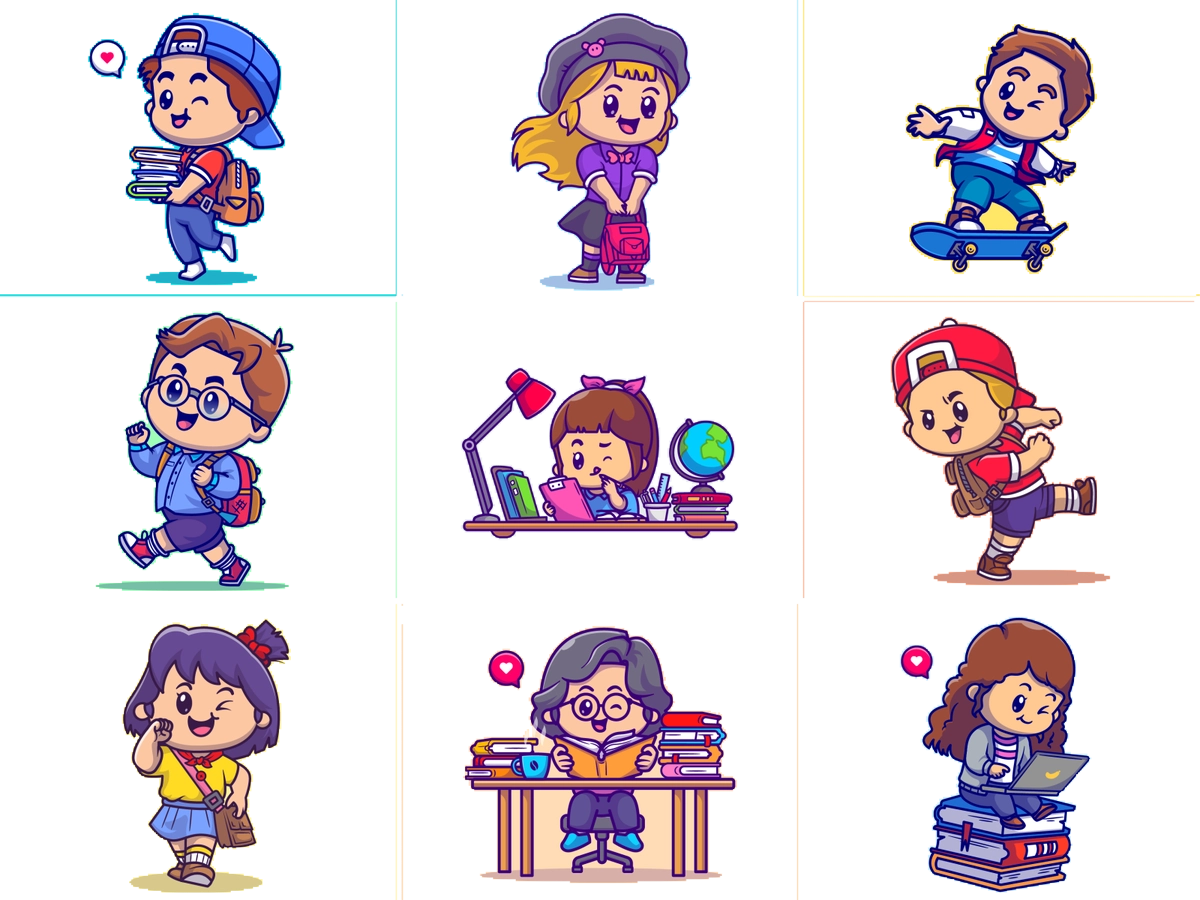 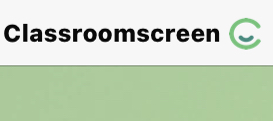 أدوات
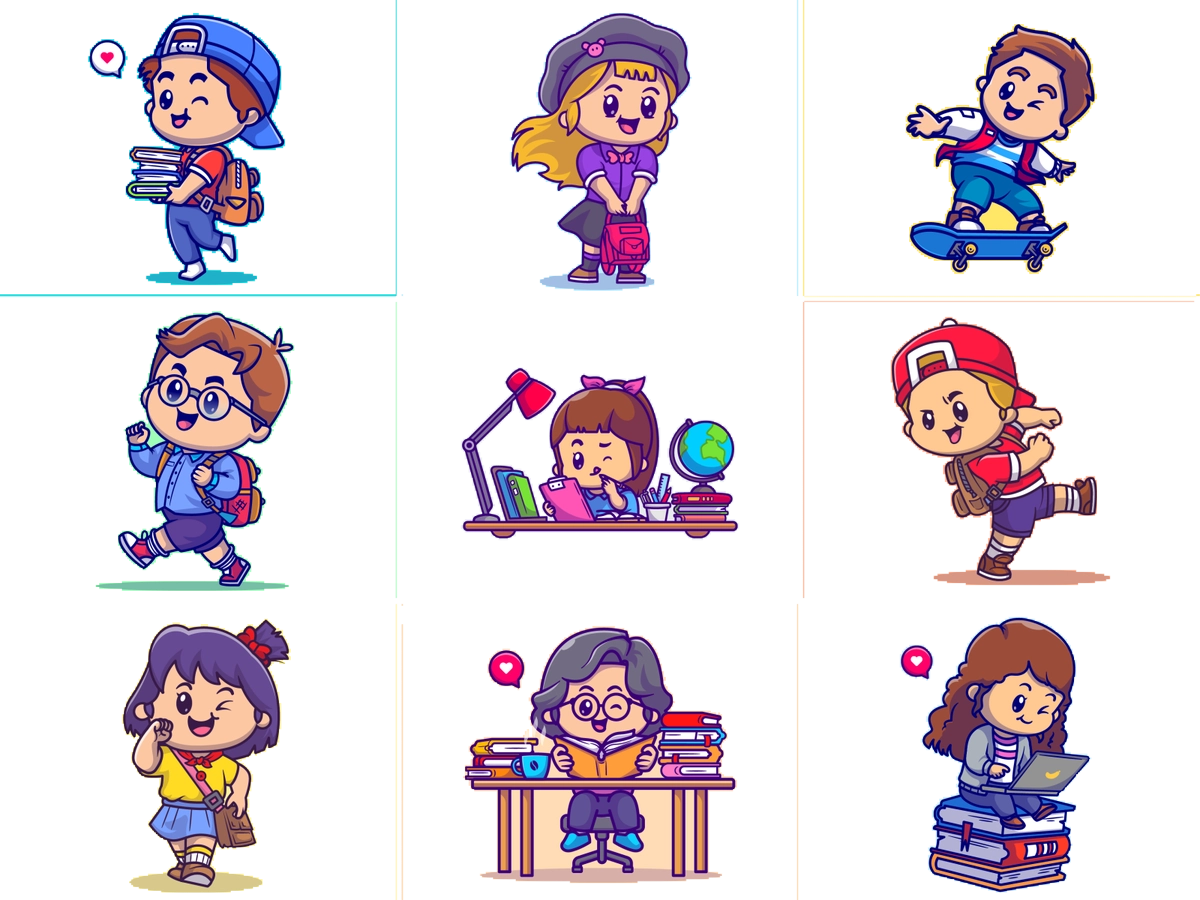 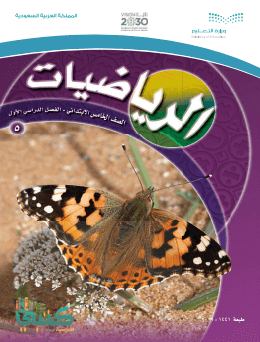 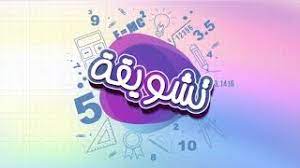 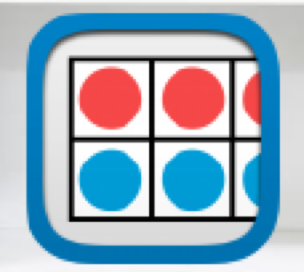 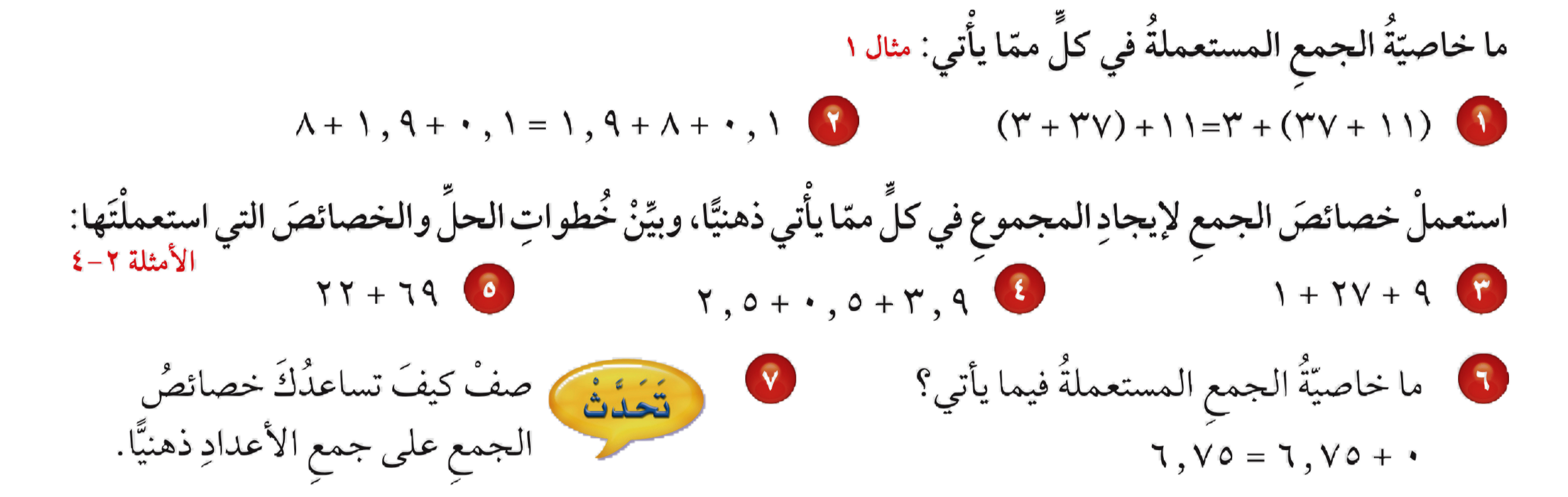 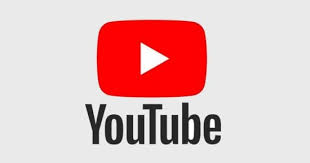 تــــــأكد
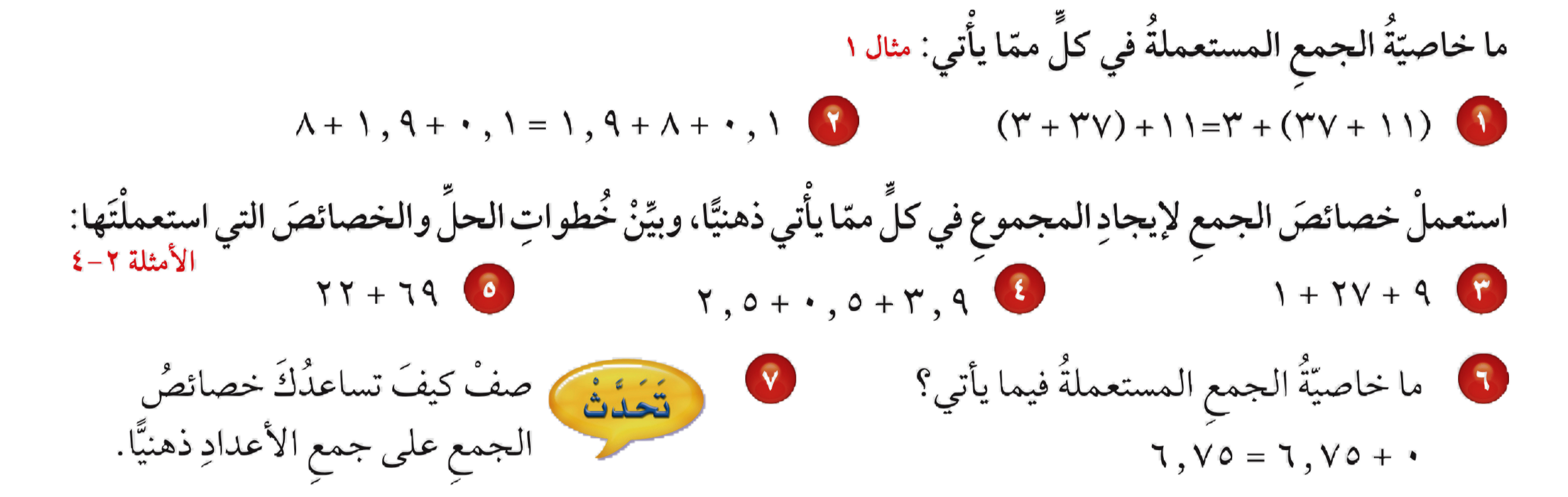 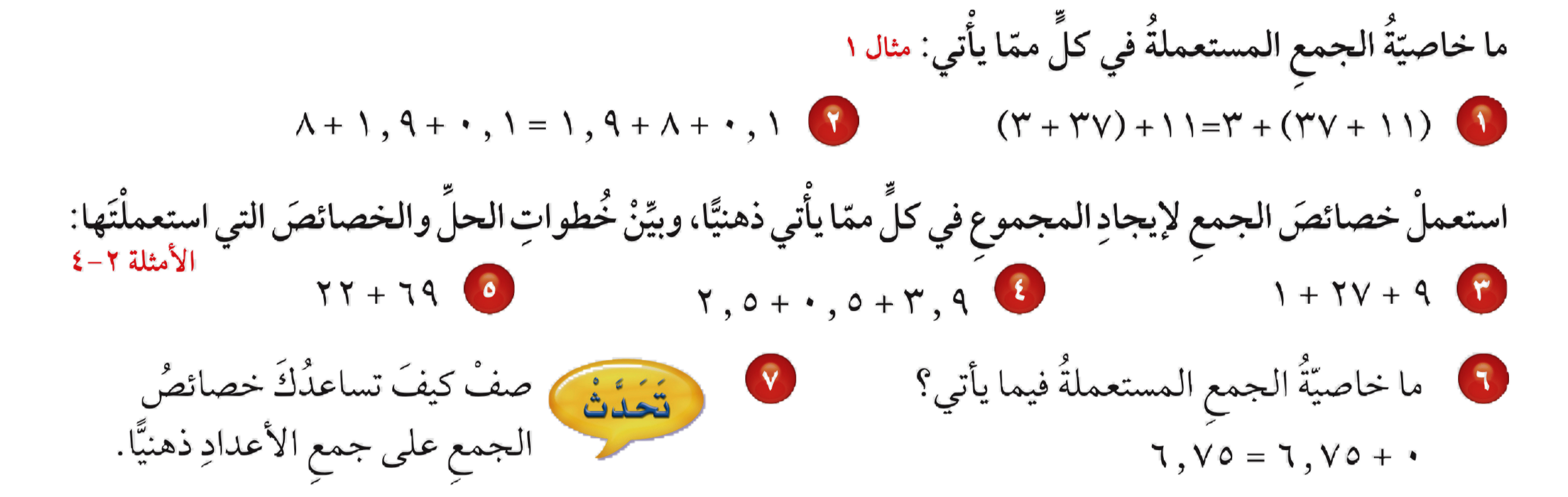 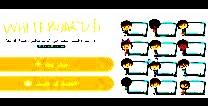 = ٩+١+٢٧  الخاصية الإبدالية
= (٩+١)+٢٧  الخاصية التجميعية
=١٠+٢٧  = ٣٧
= ٣٫٩ +( ٠٫٥+٢٫٥) الخاصية التجميعية
=٣٫٩+ ٣   = ٦٫٩
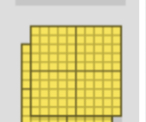 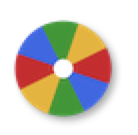 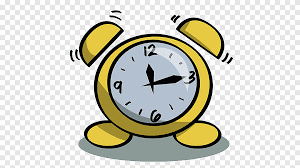 نشاط
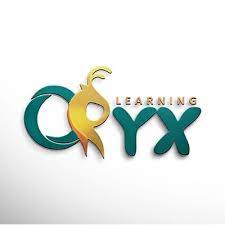 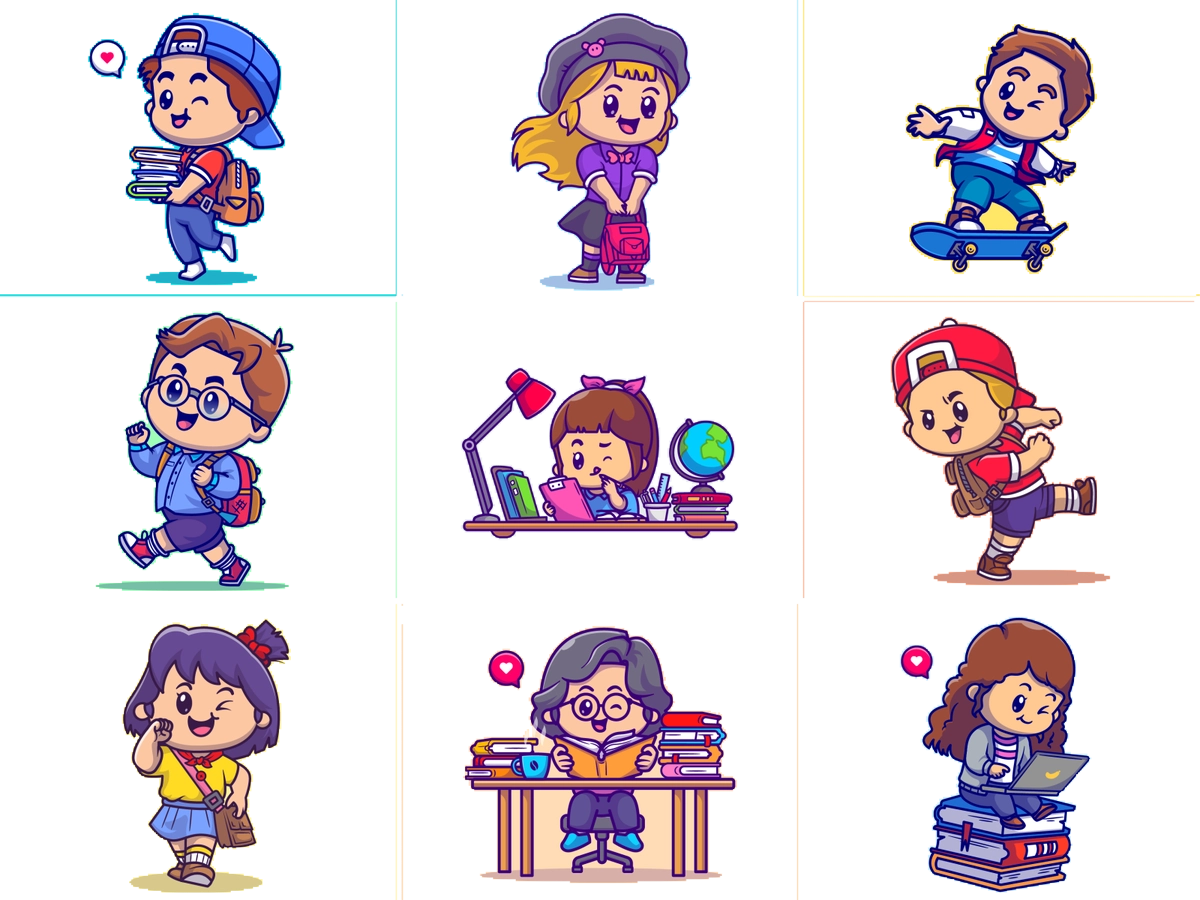 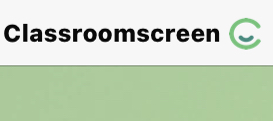 أدوات
الحل
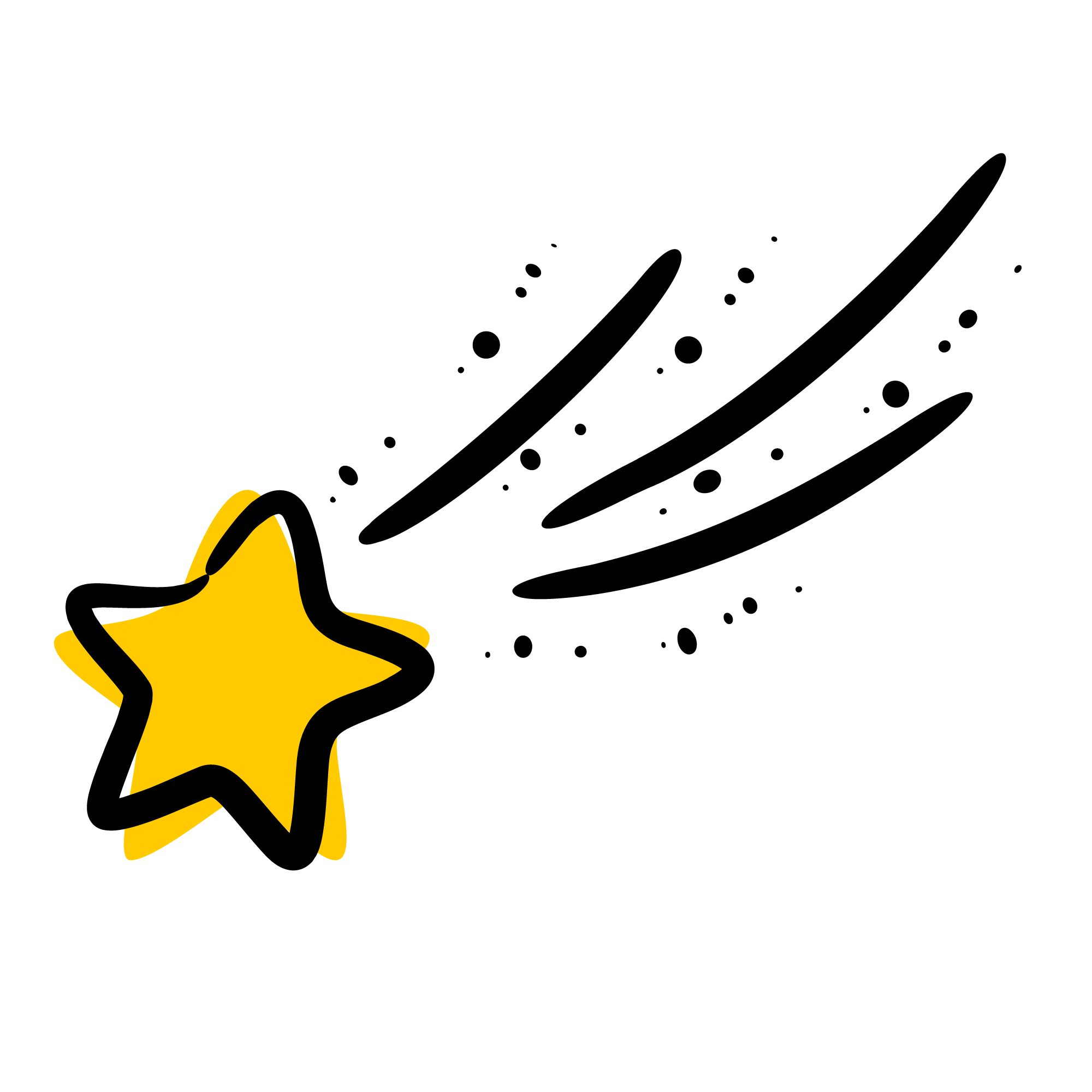 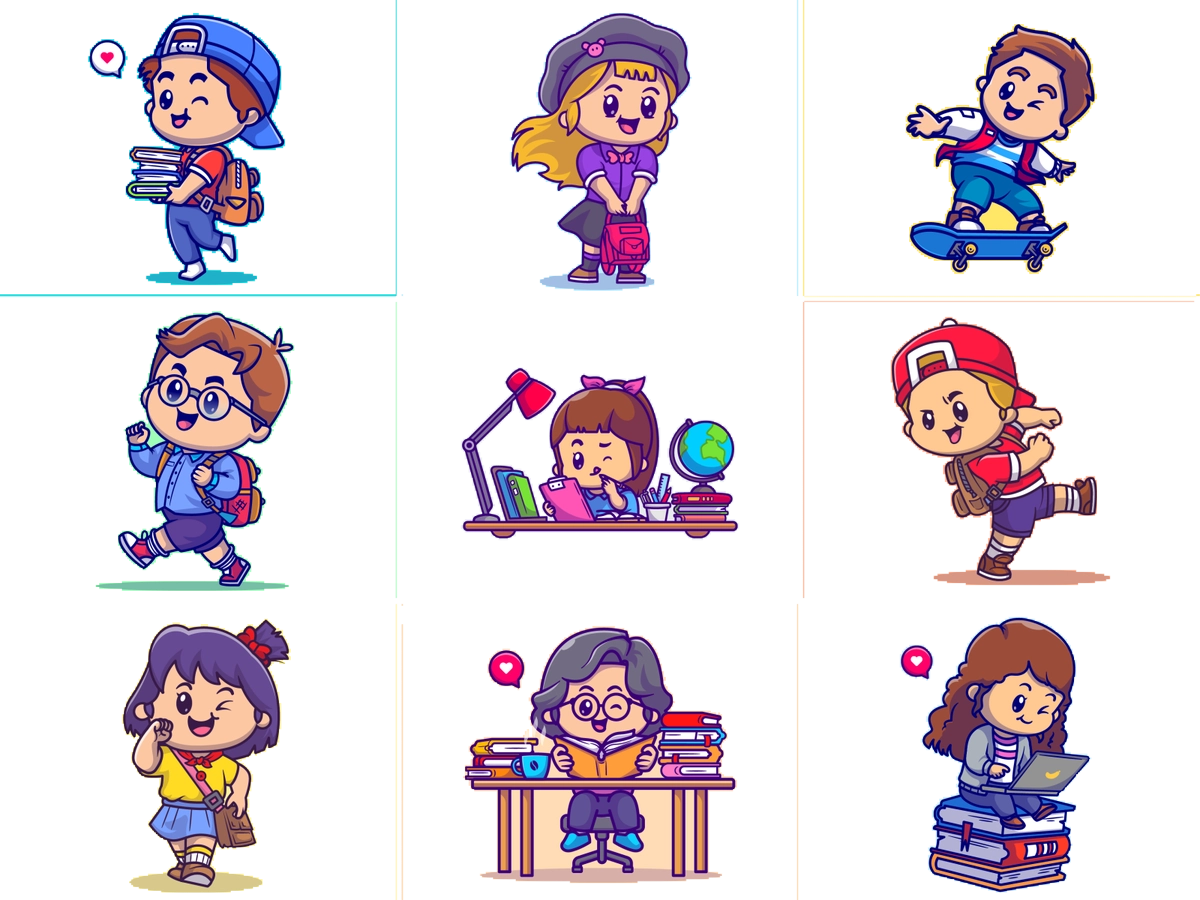 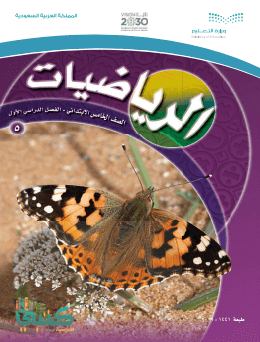 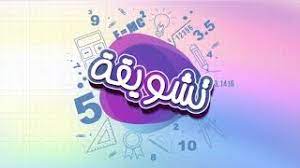 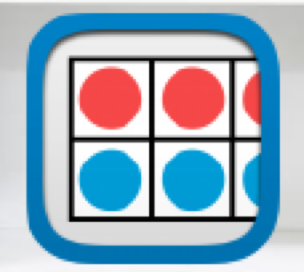 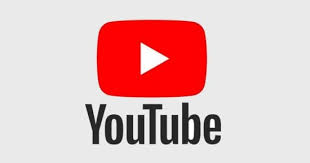 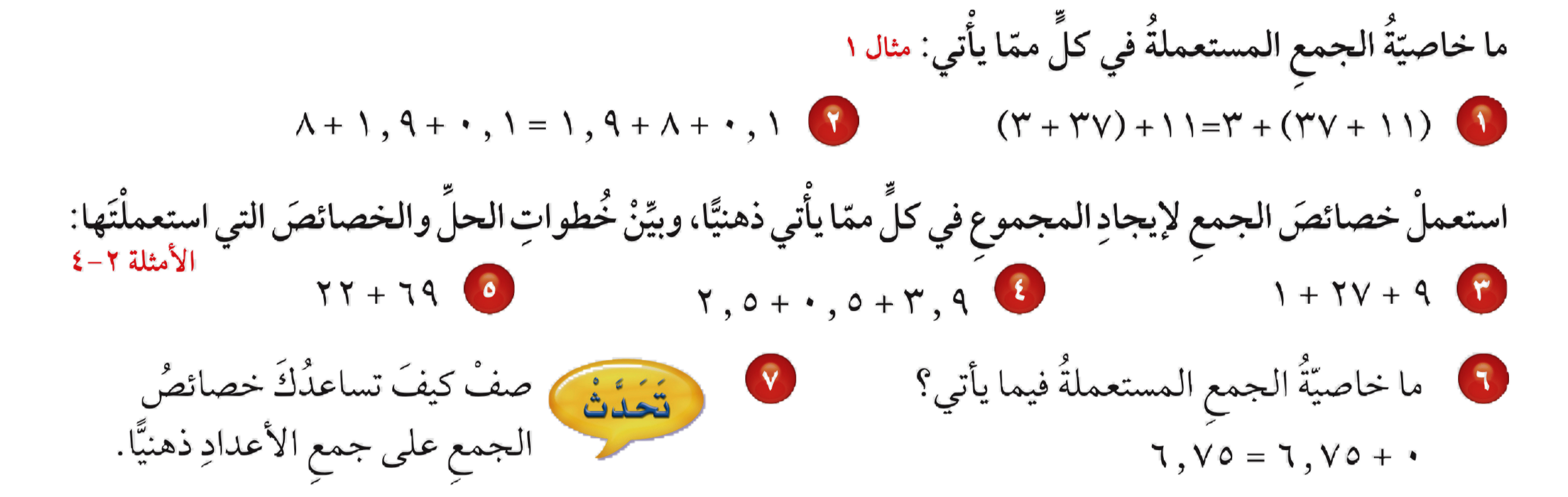 تــــــأكد
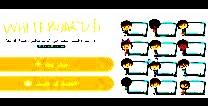 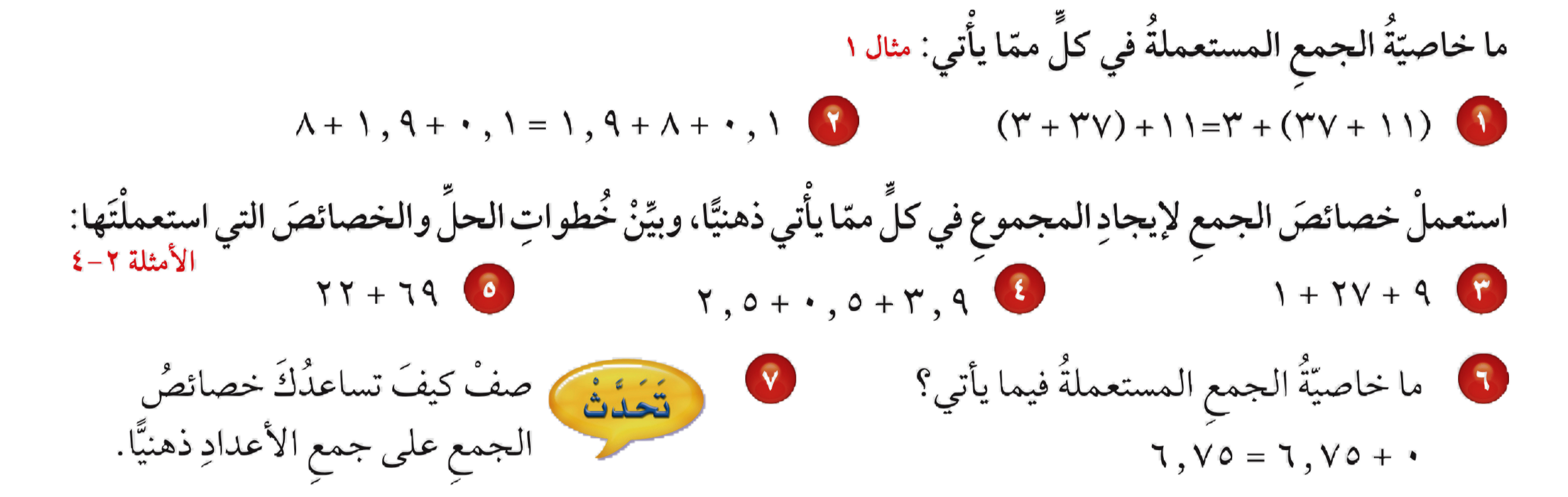 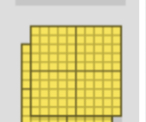 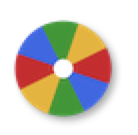 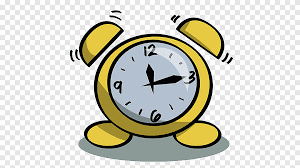 نشاط
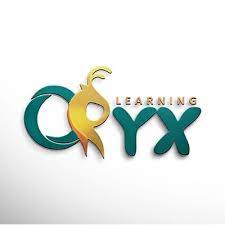 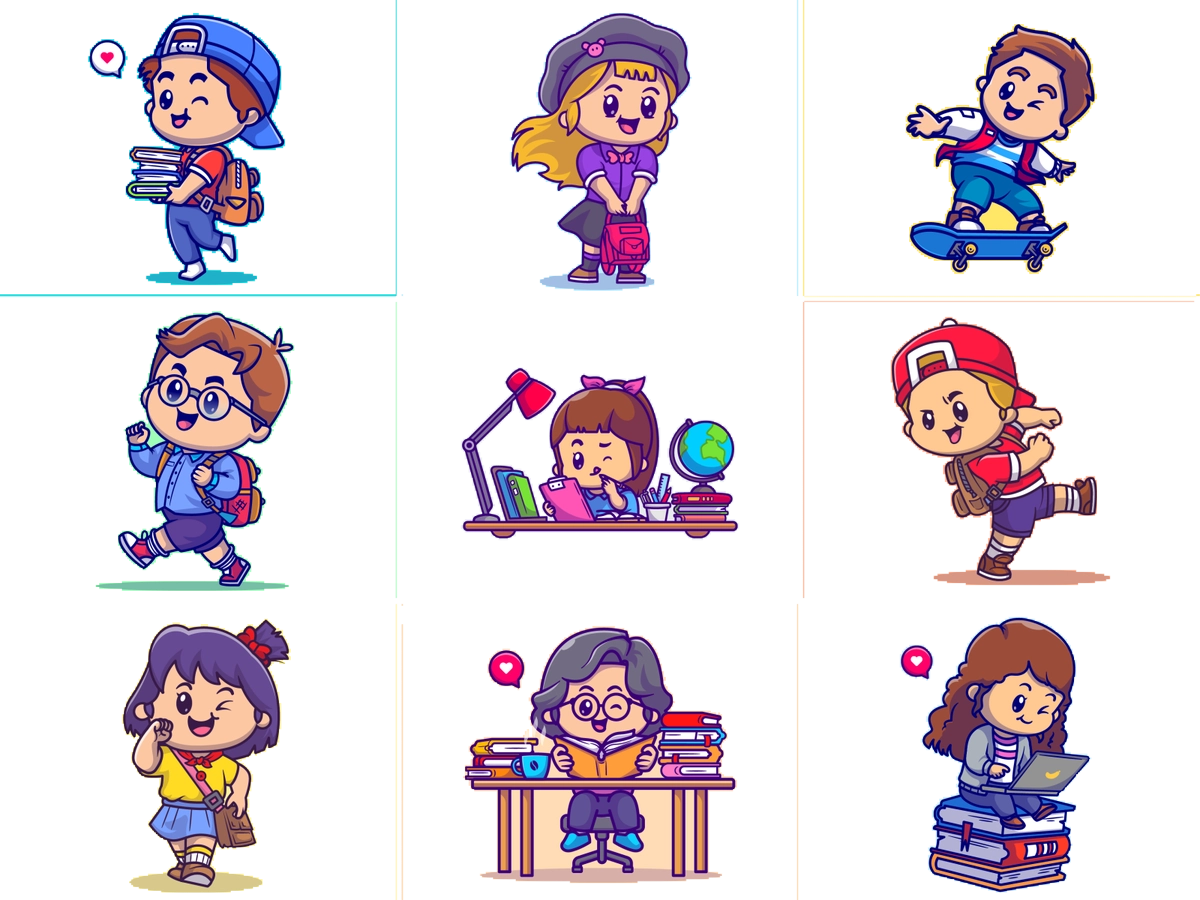 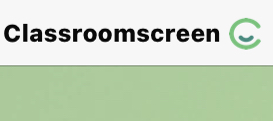 أدوات
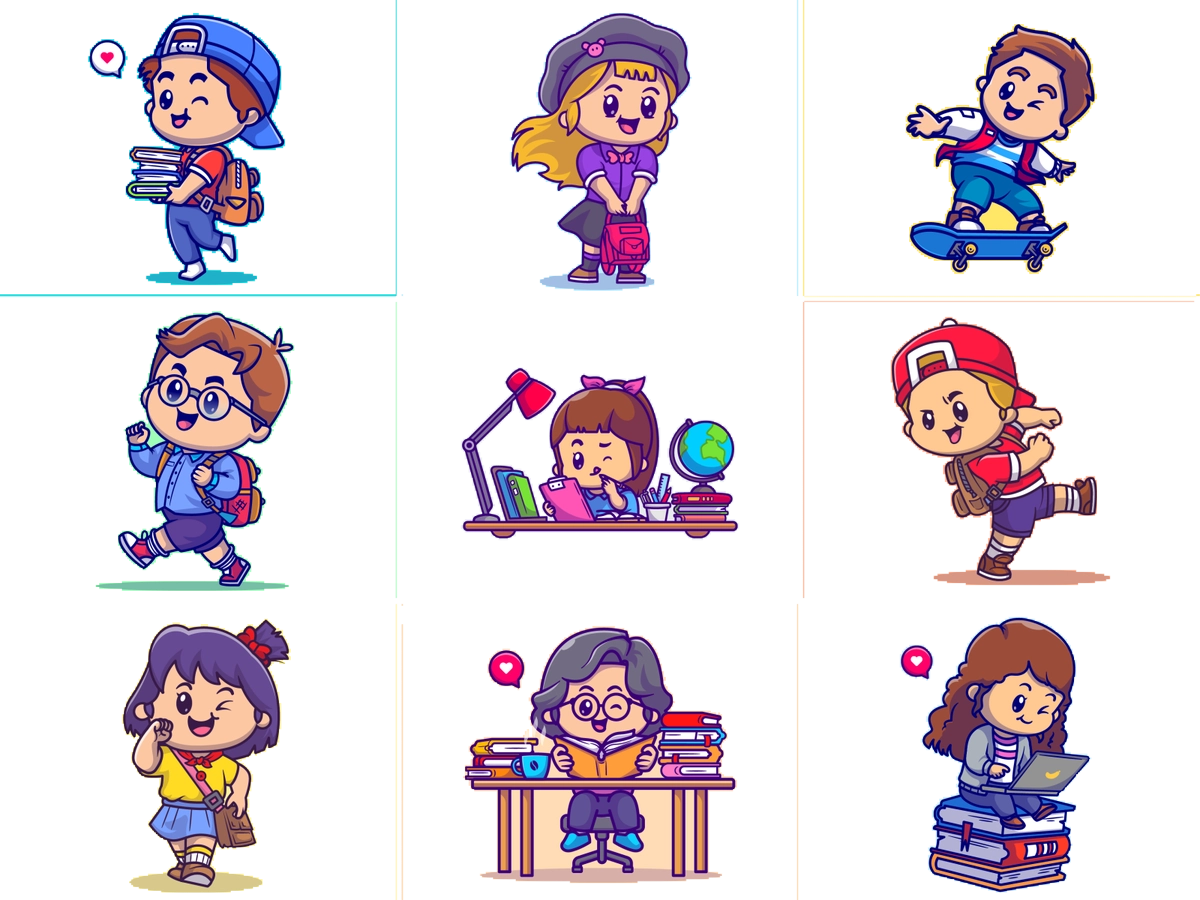 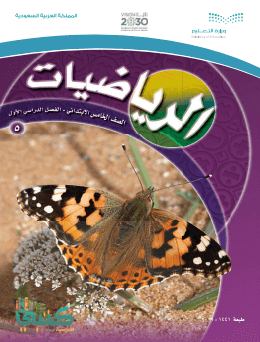 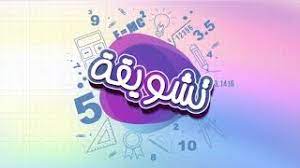 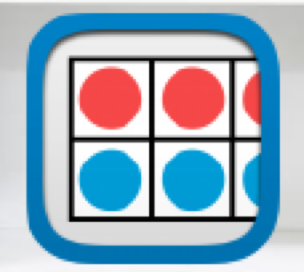 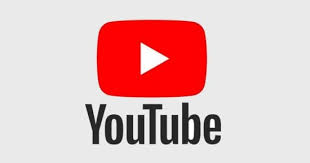 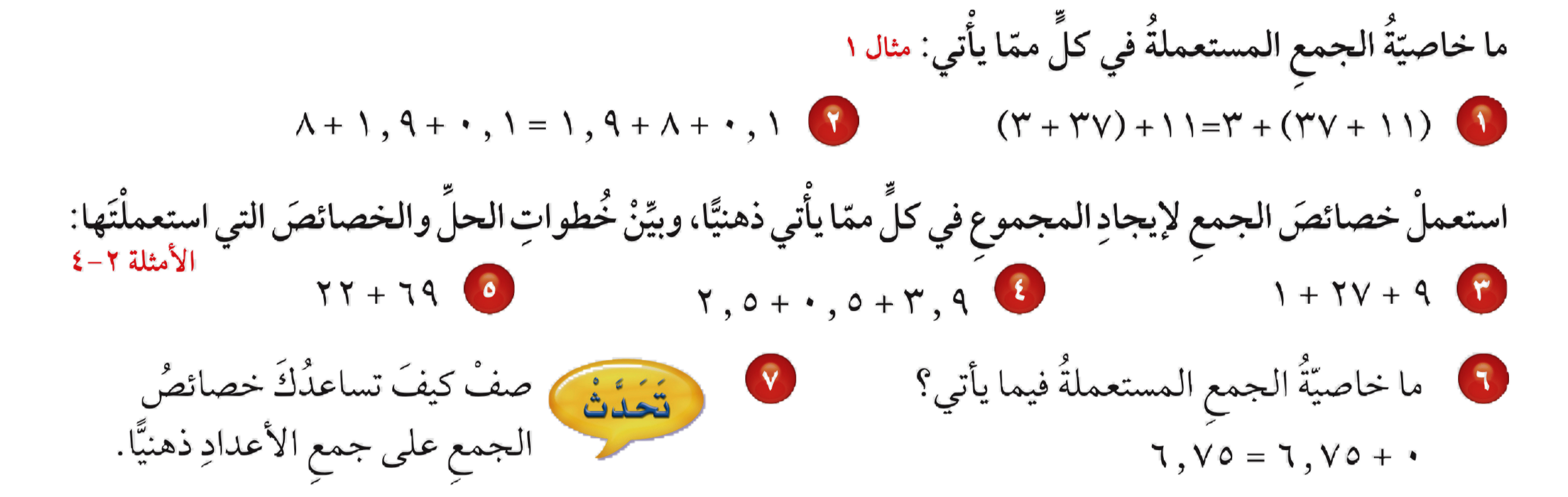 تــــــأكد
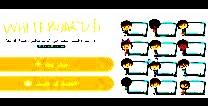 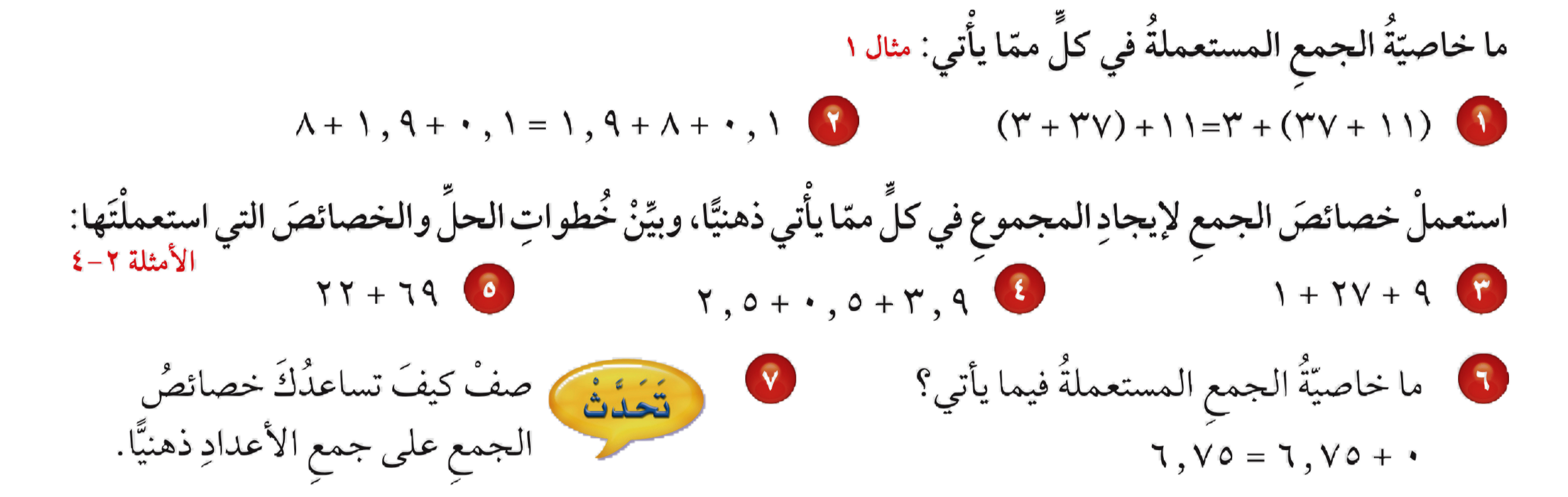 = (٩ + ٦٠ ) + ( ٢+ ٢٠ ) مجموعات ال ١٠ 
= ٦٠ + ٢٠ + ٩ + ٢  الخاصية الإبدالية
= (٦٠ + ٢٠ )+ (٩ + ٢ ) الخاصية التجميعية
=٨٠+١١  = ٩١
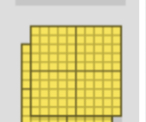 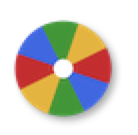 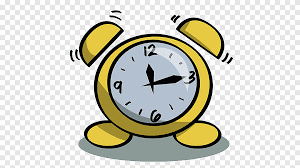 نشاط
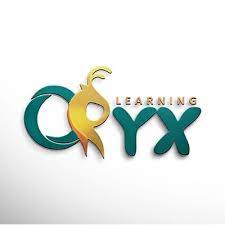 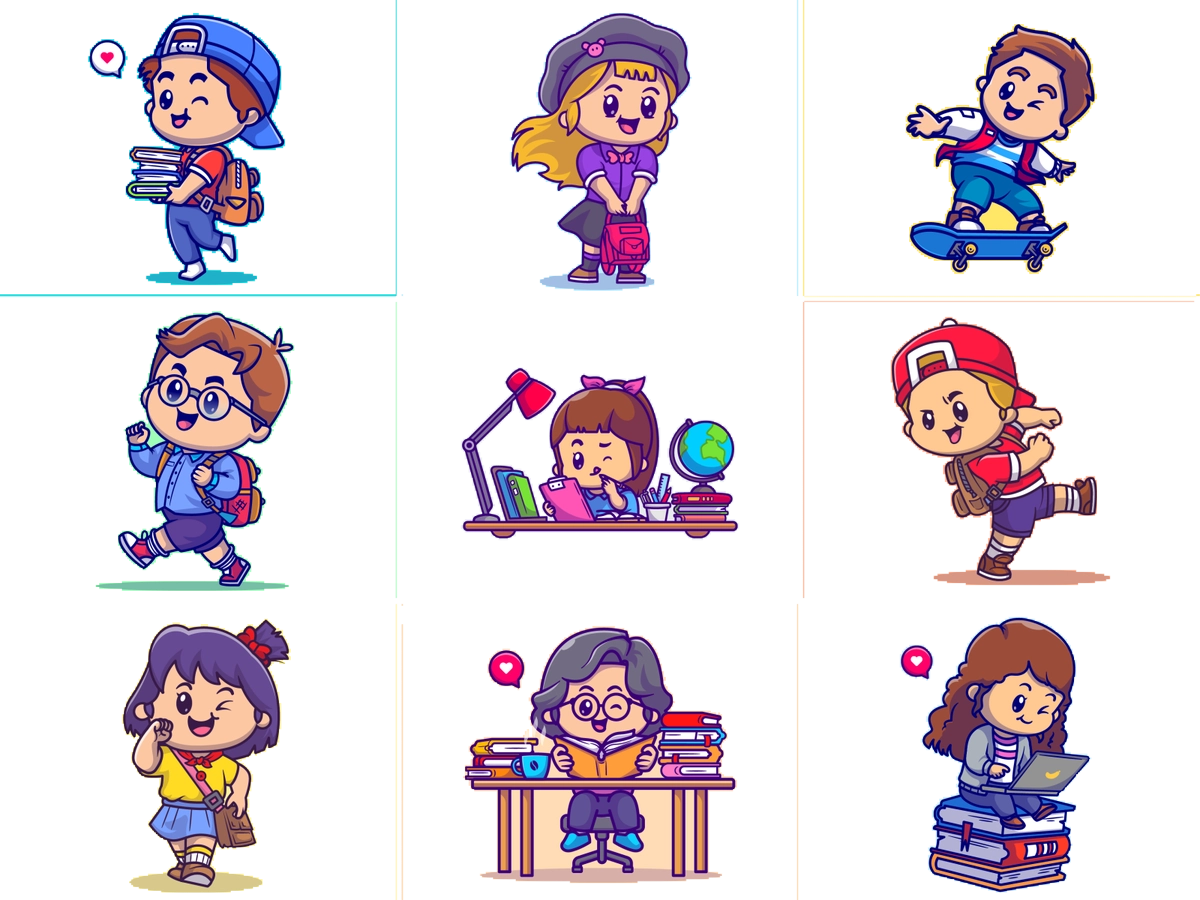 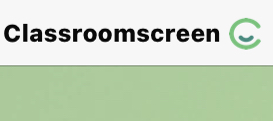 أدوات
الحل
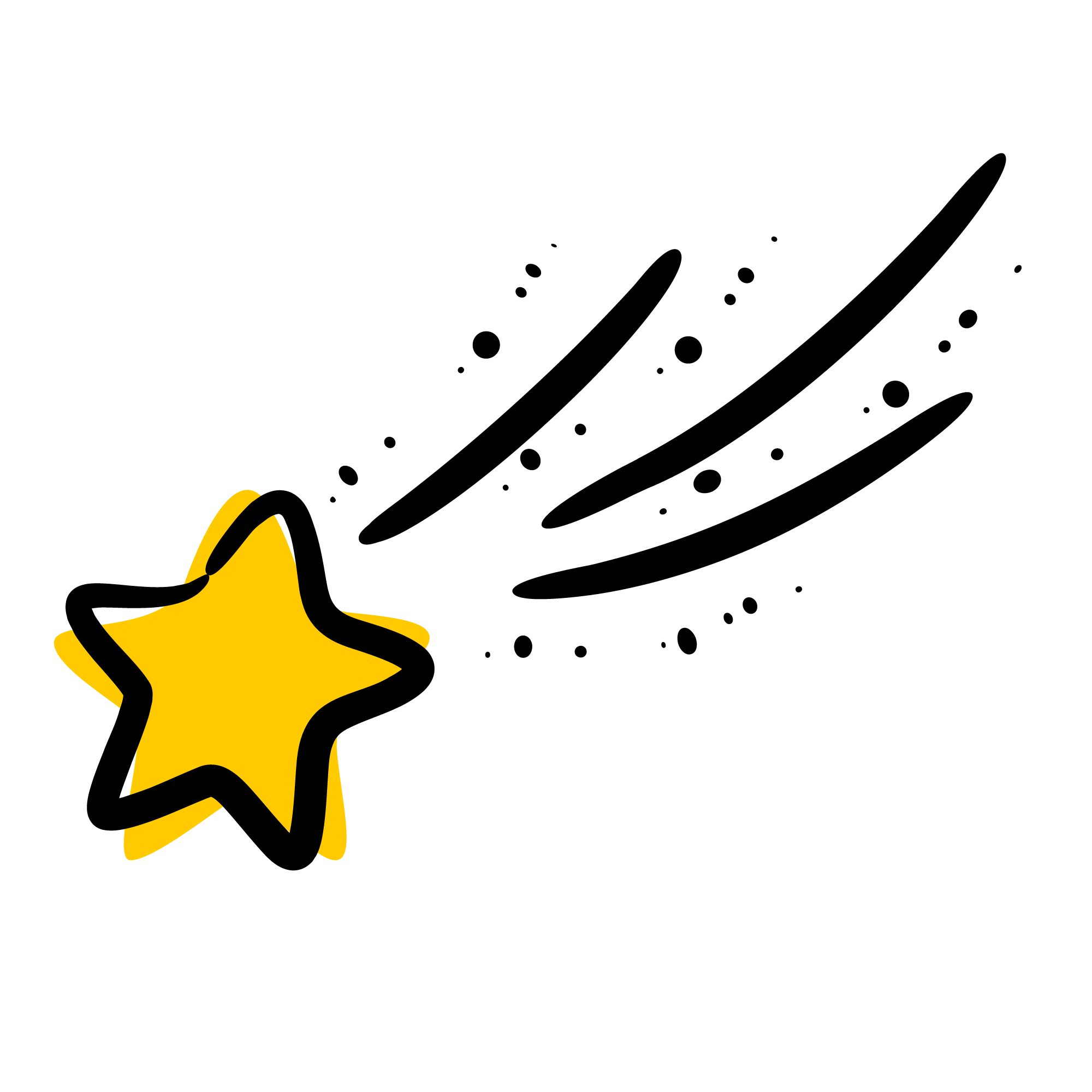 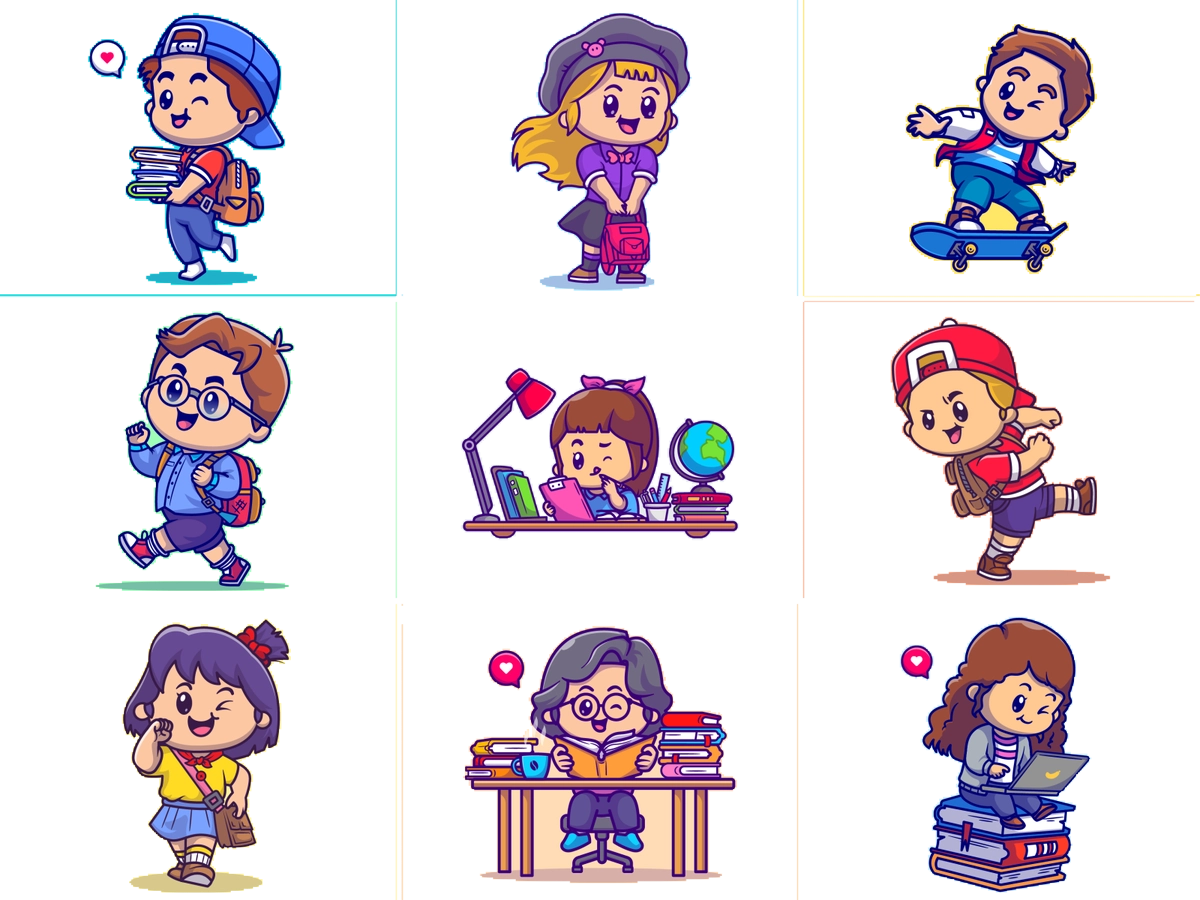 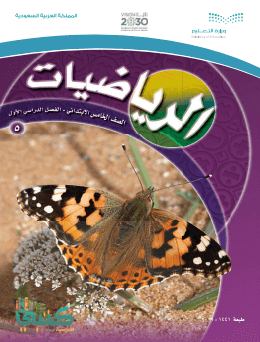 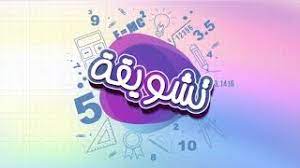 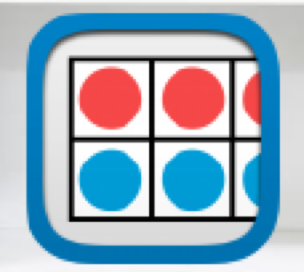 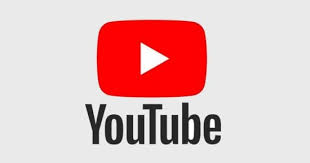 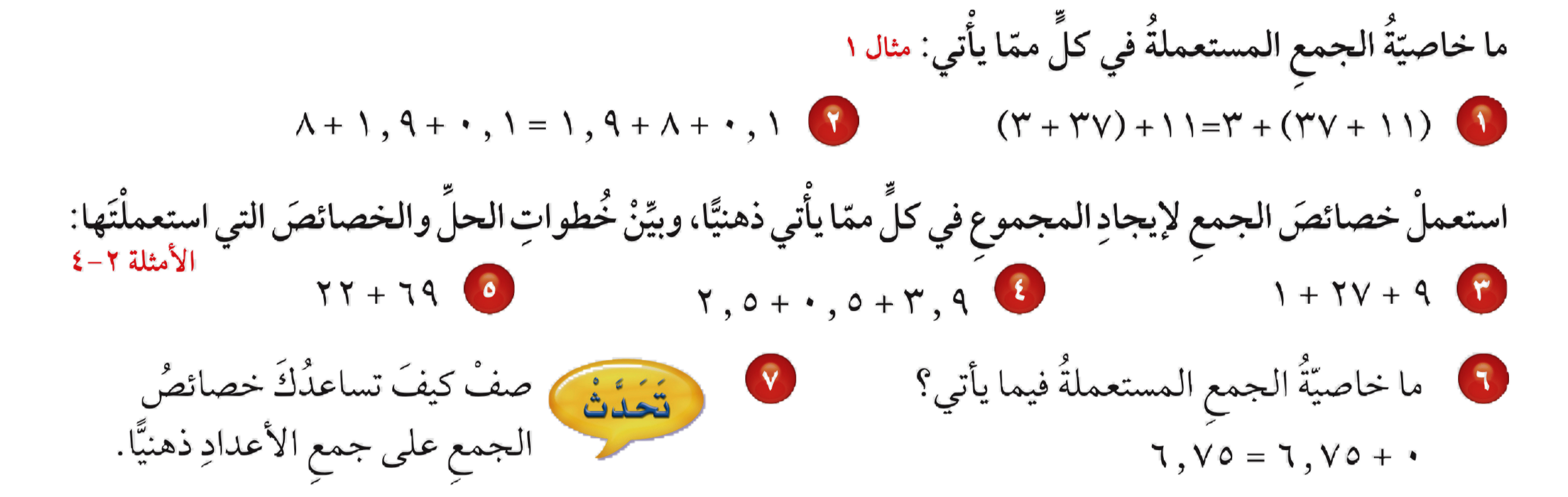 تــــــأكد
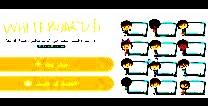 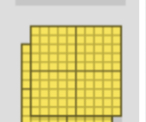 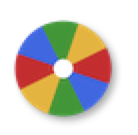 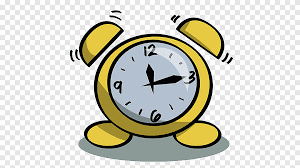 نشاط
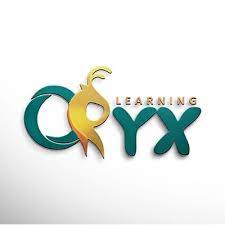 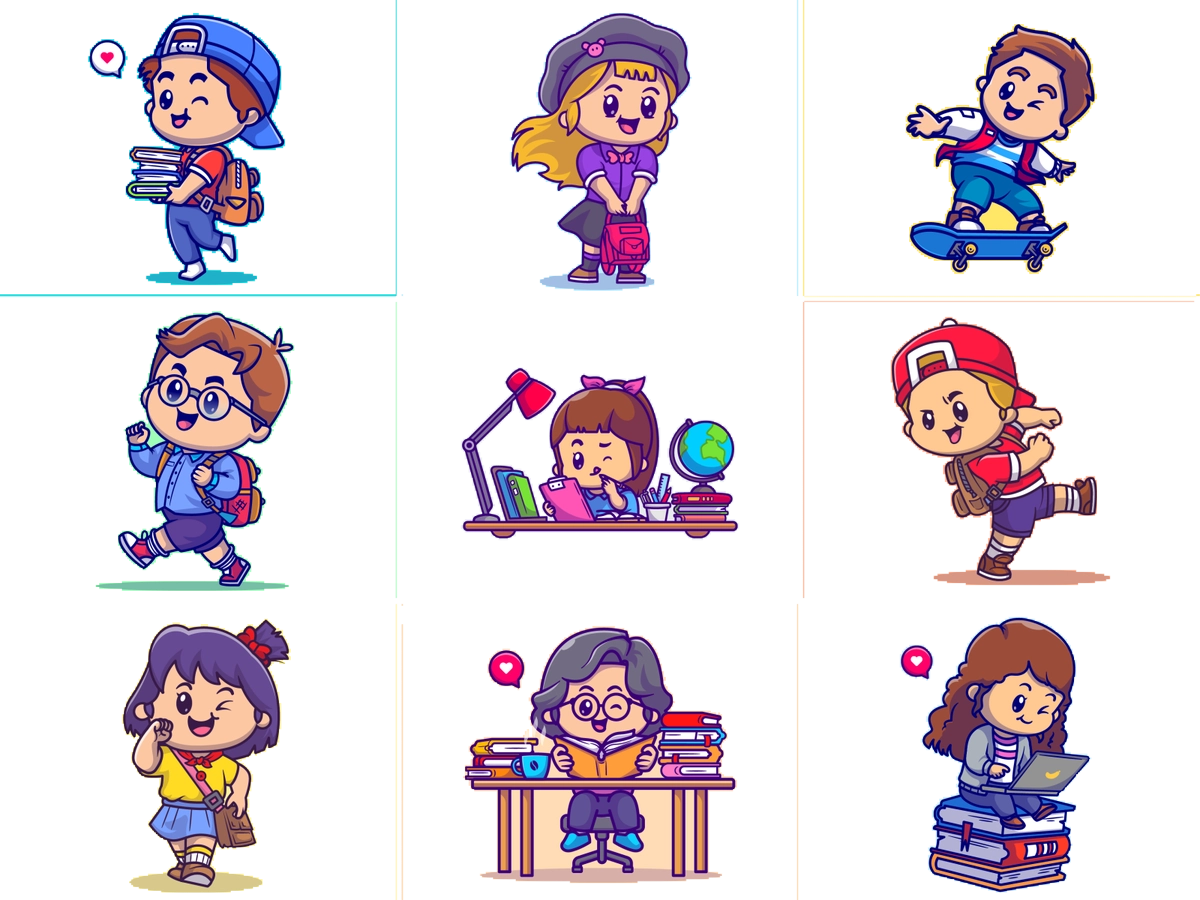 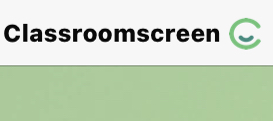 أدوات
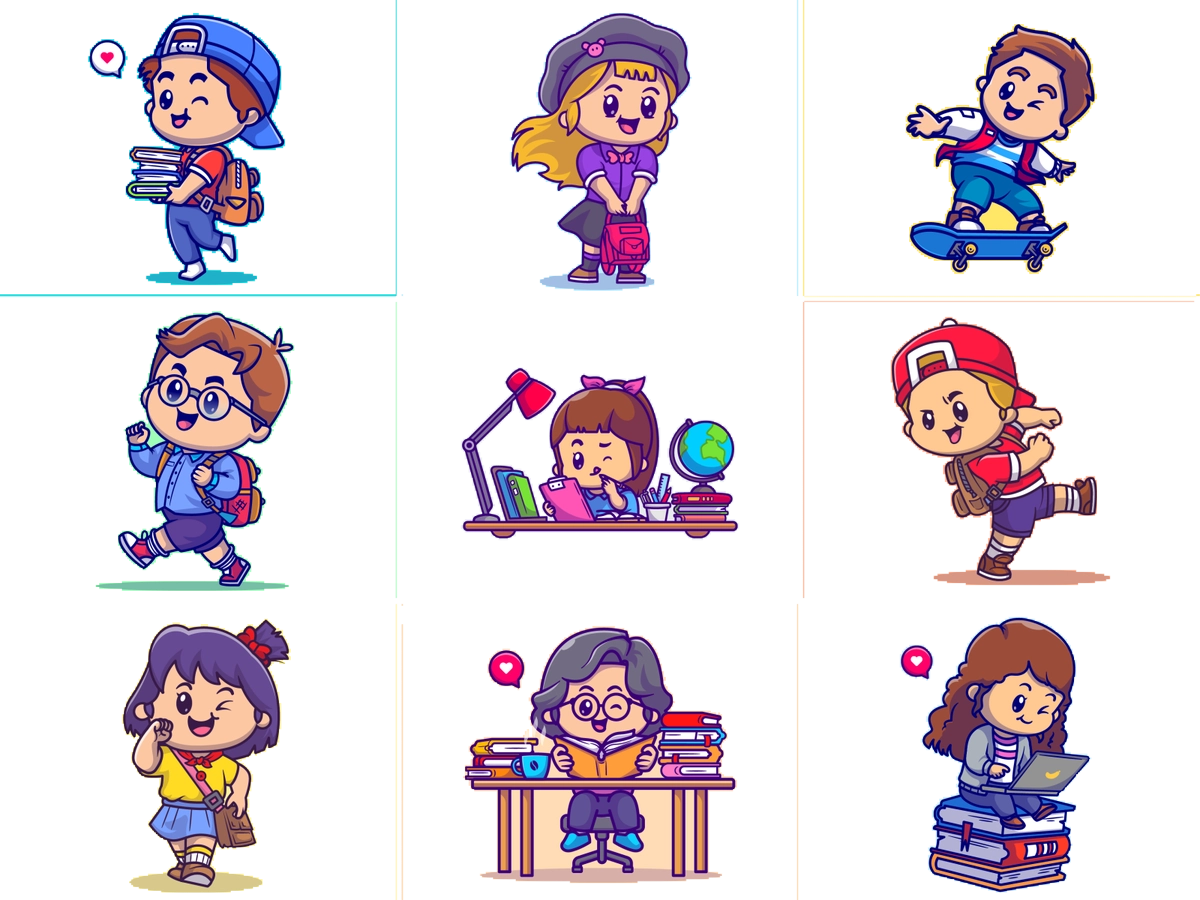 خاصية العنصر المحايد
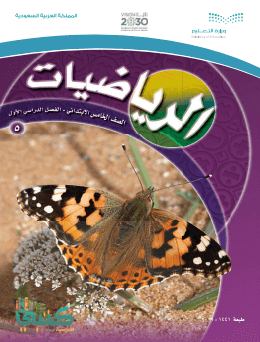 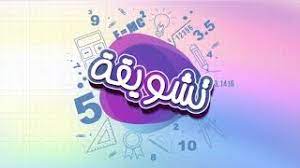 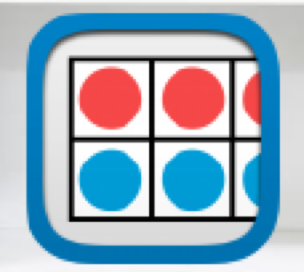 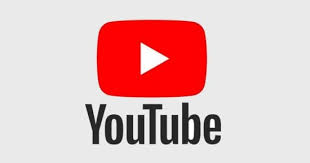 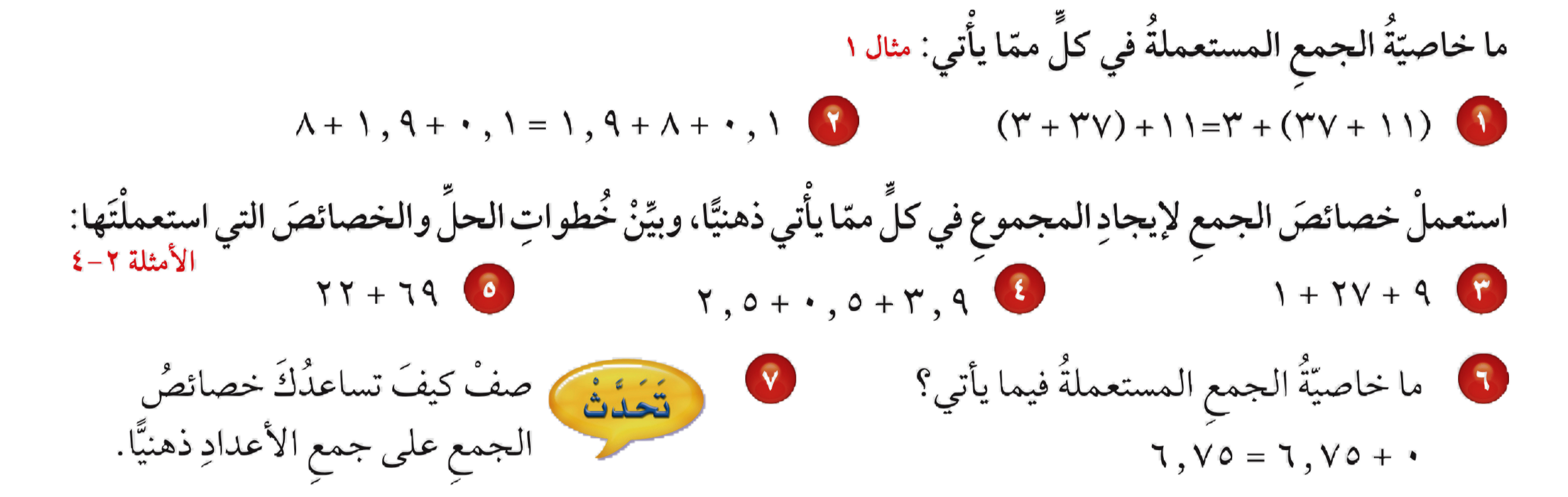 تــــــأكد
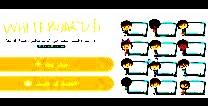 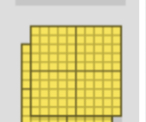 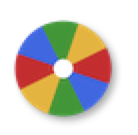 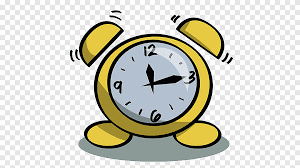 نشاط
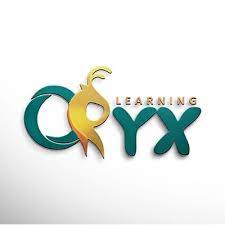 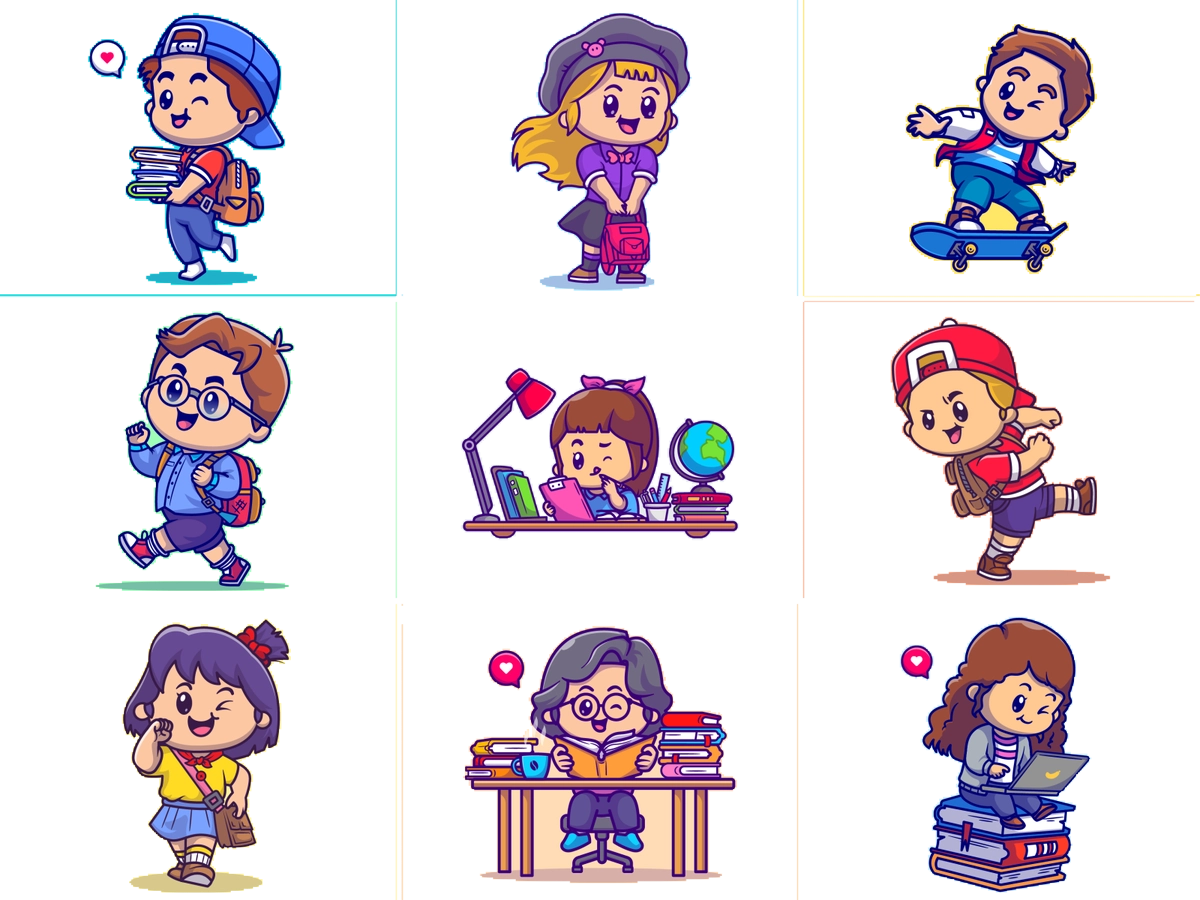 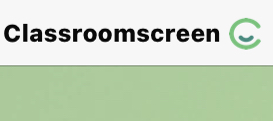 أدوات
الحل
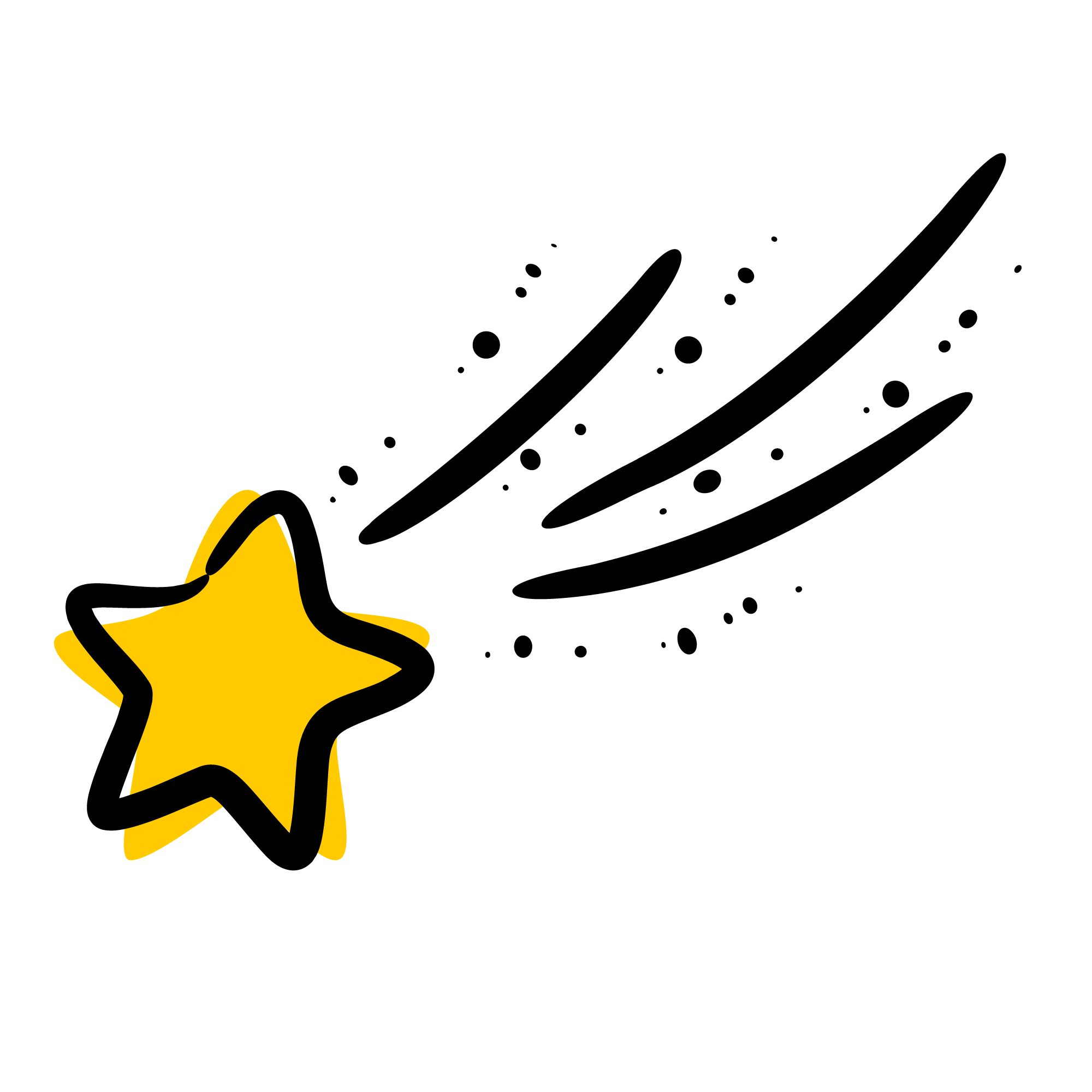 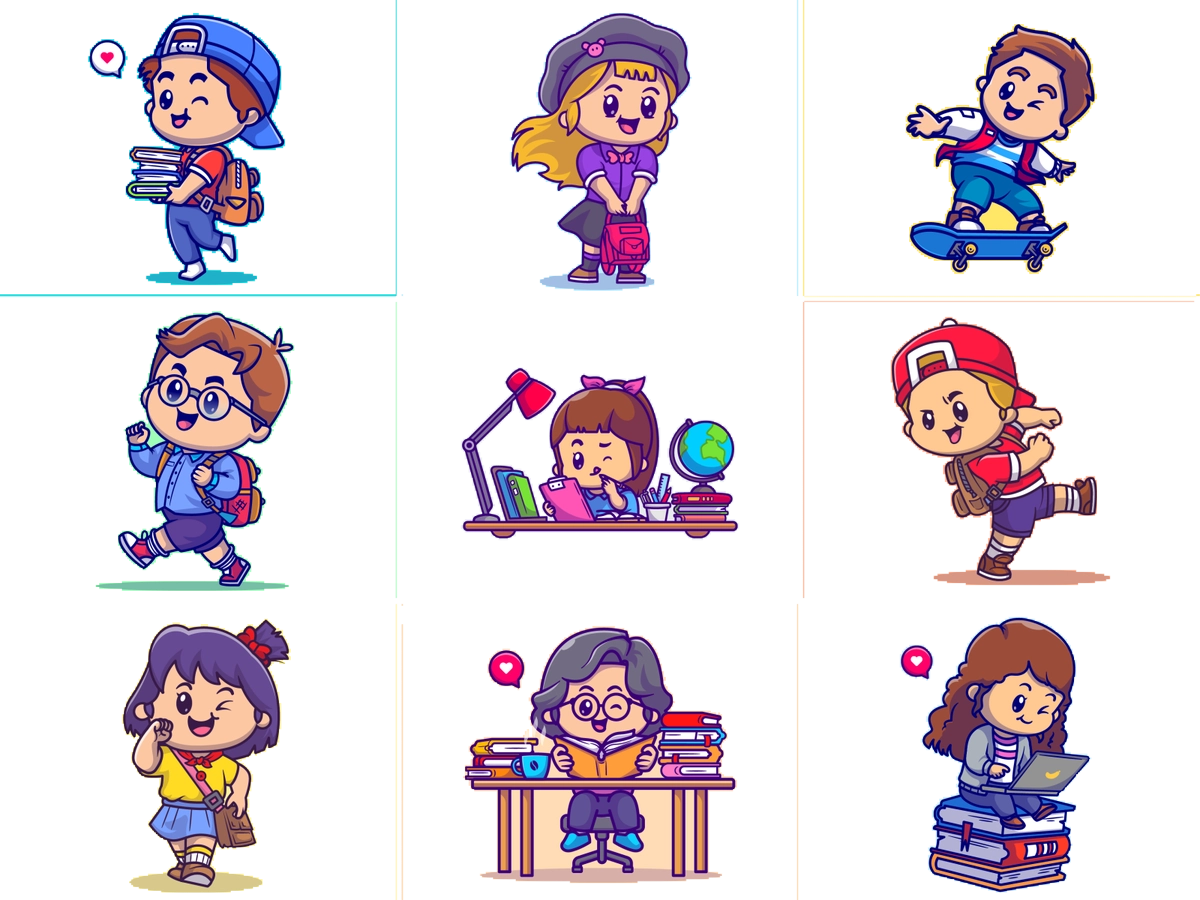 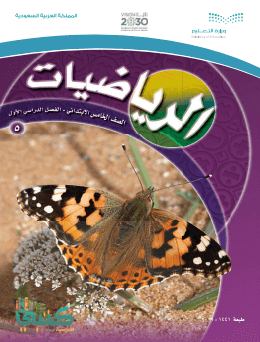 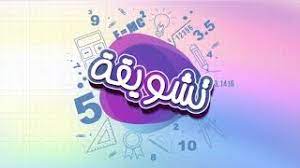 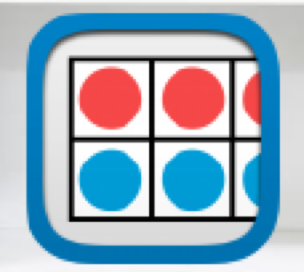 مسائل
 مهارات التفكير العليا
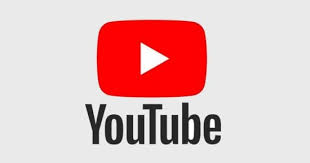 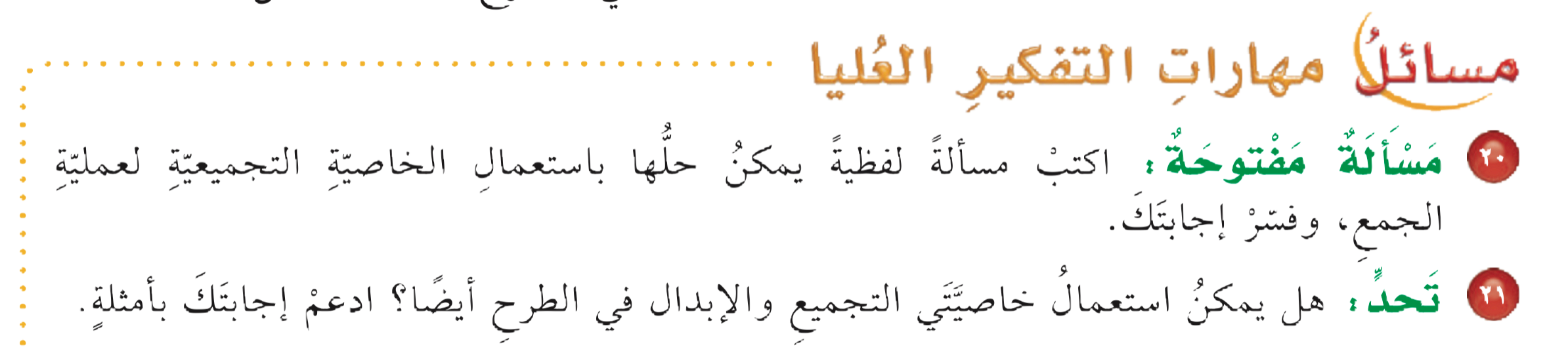 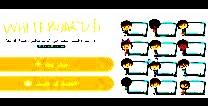 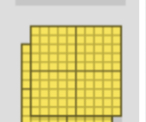 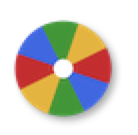 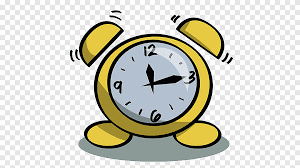 نشاط
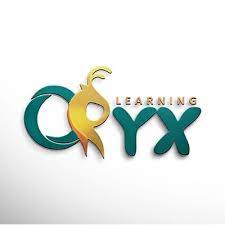 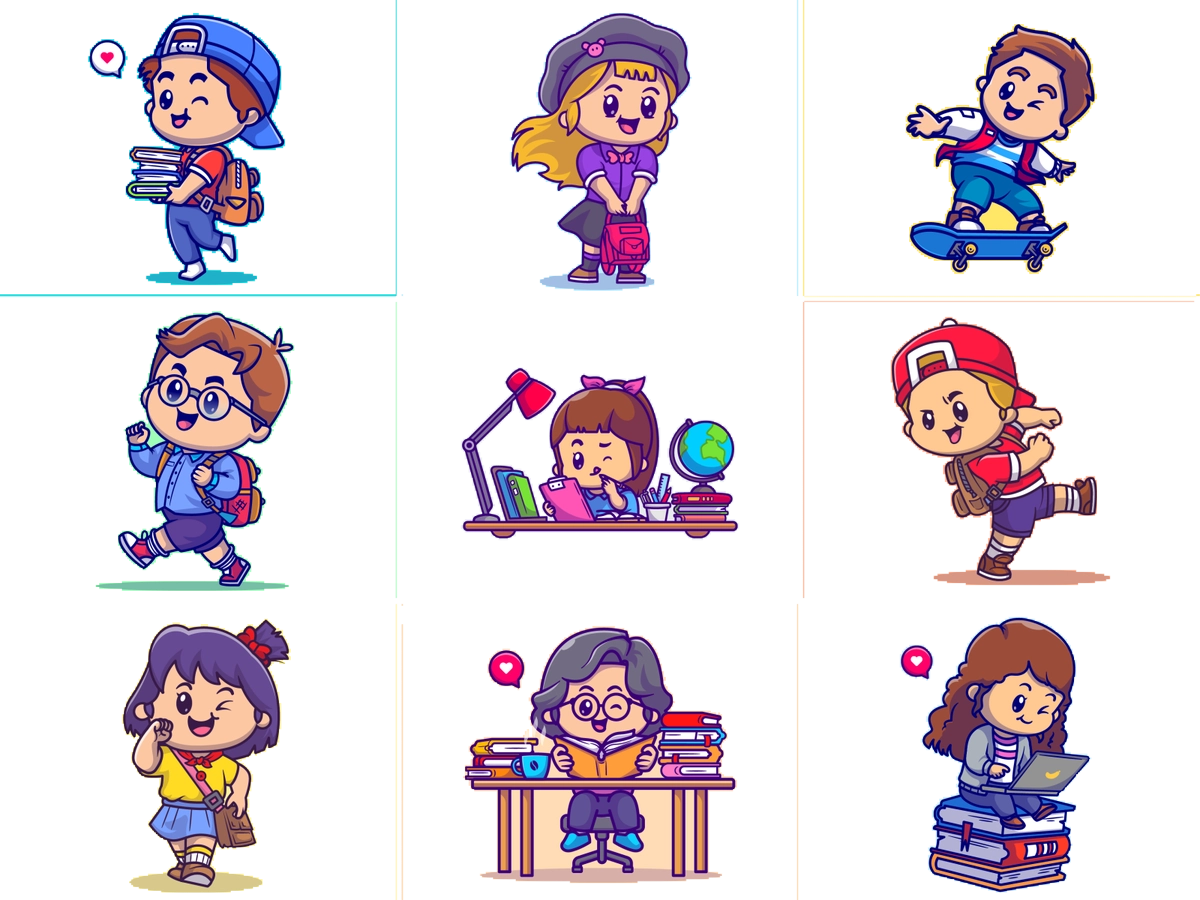 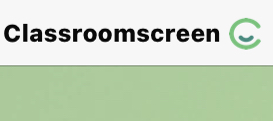 أدوات
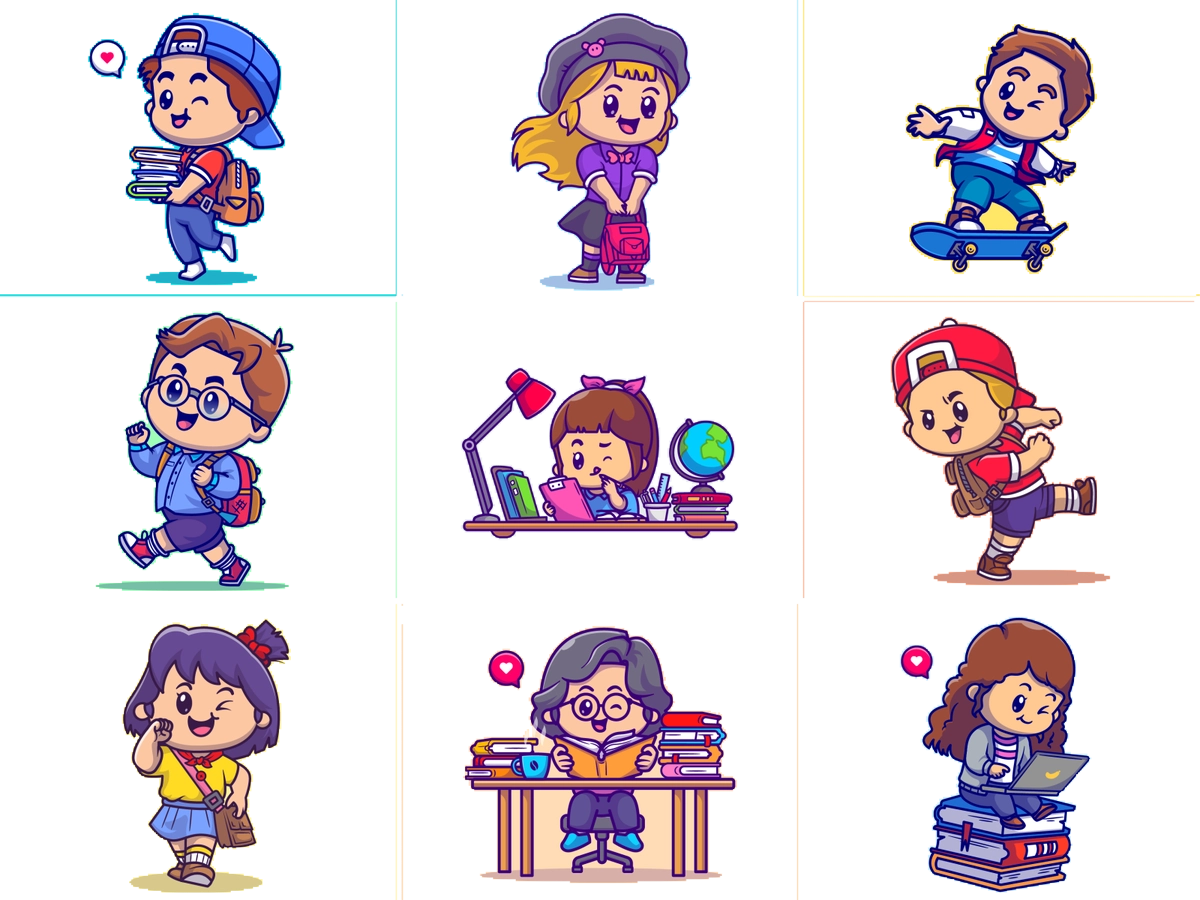 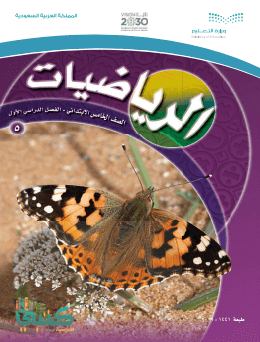 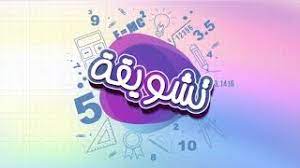 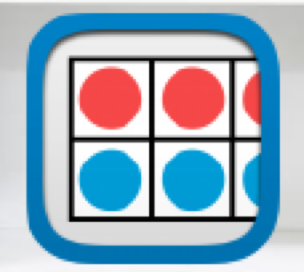 مسائل
 مهارات التفكير العليا
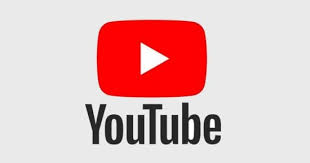 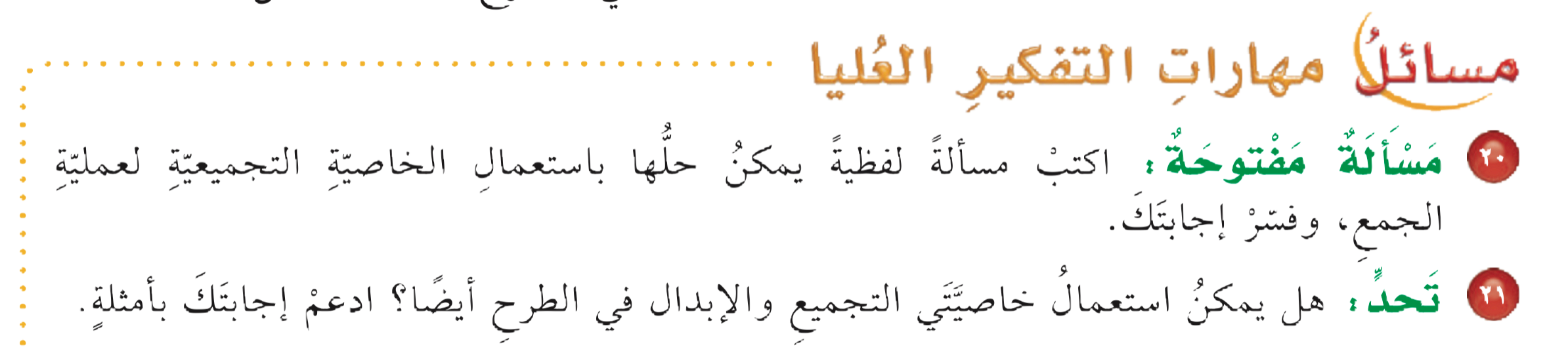 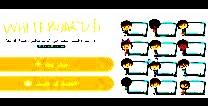 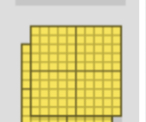 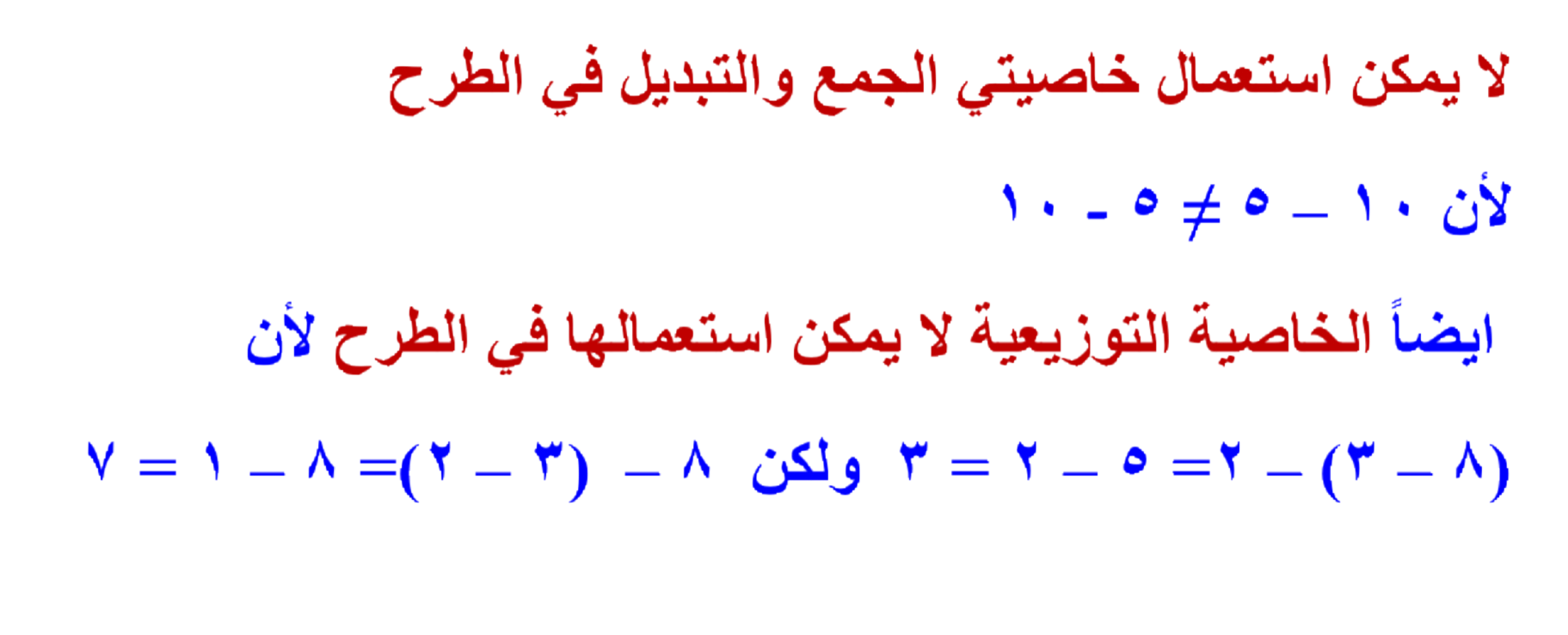 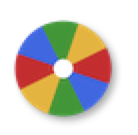 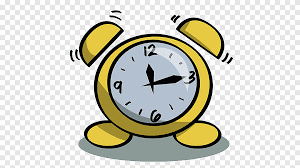 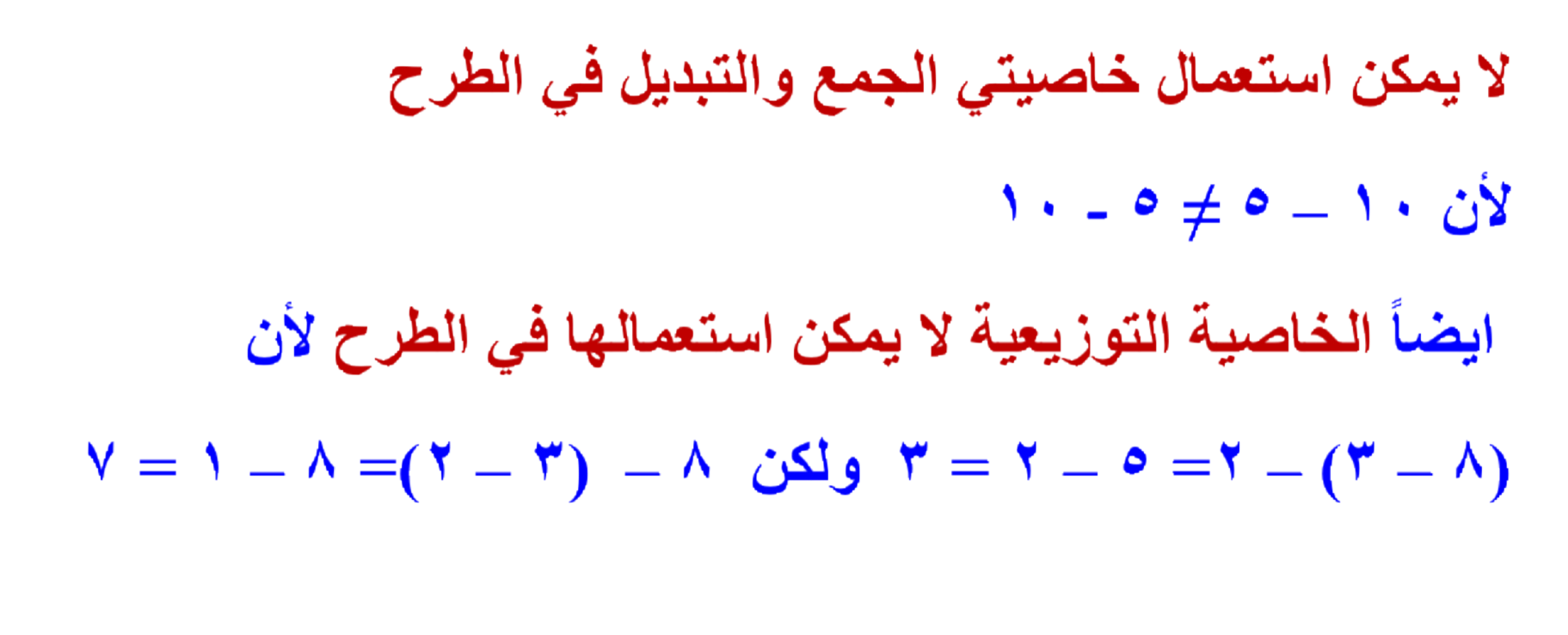 نشاط
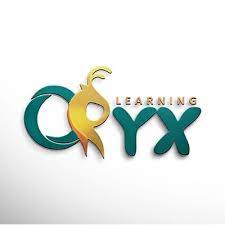 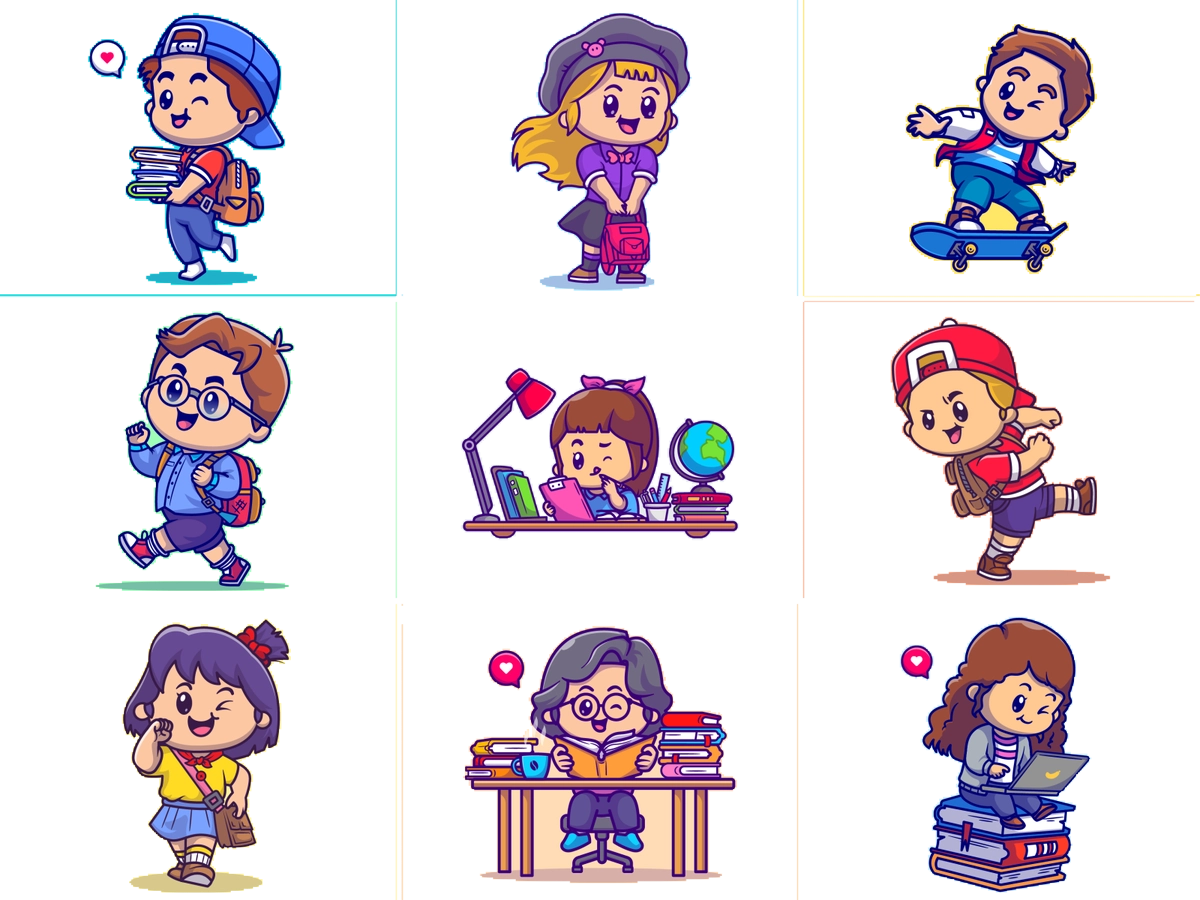 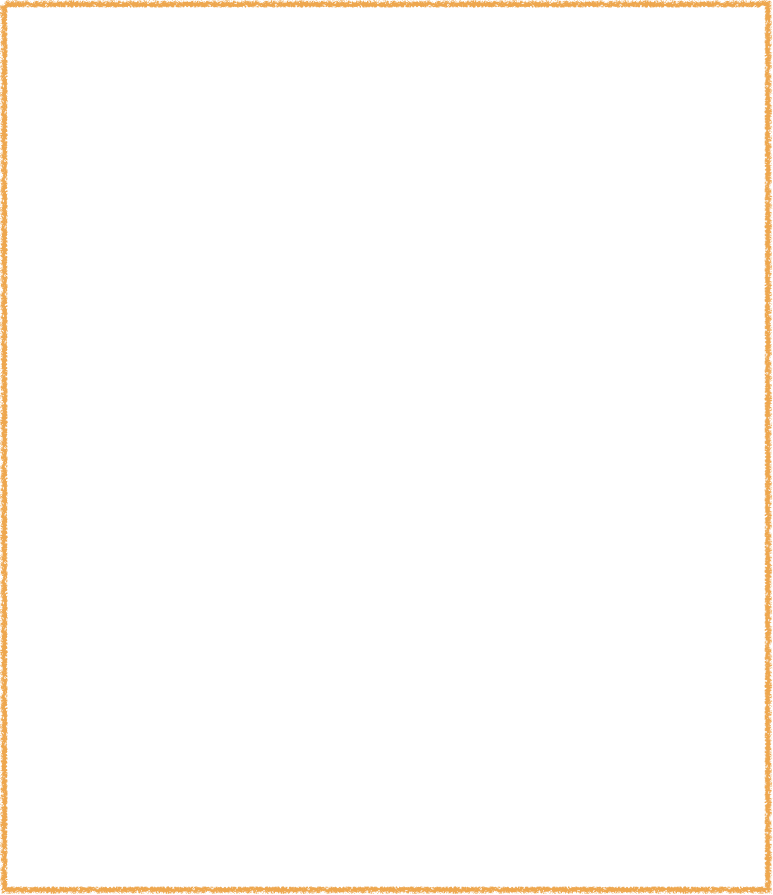 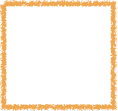 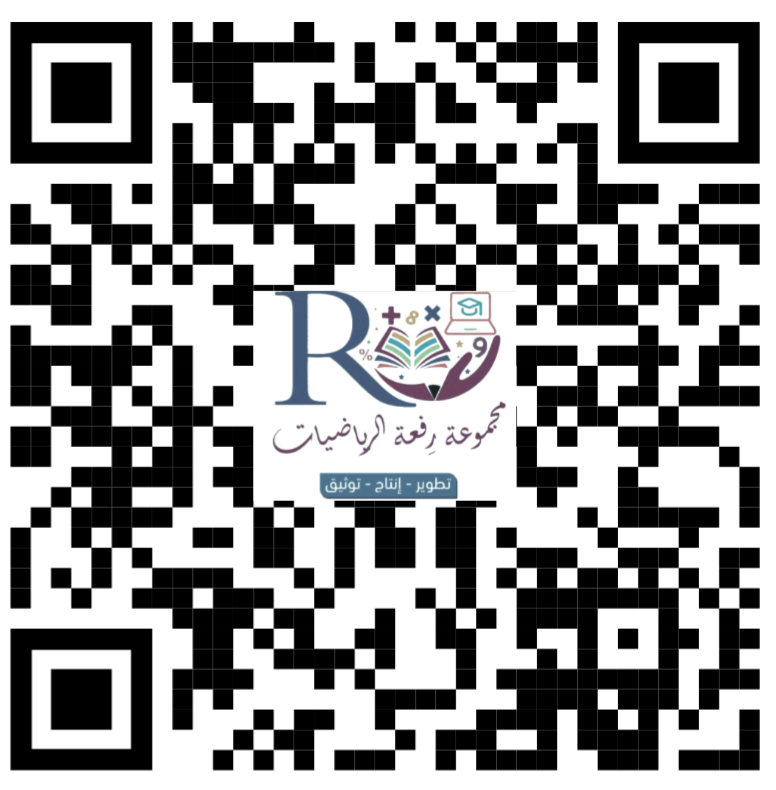 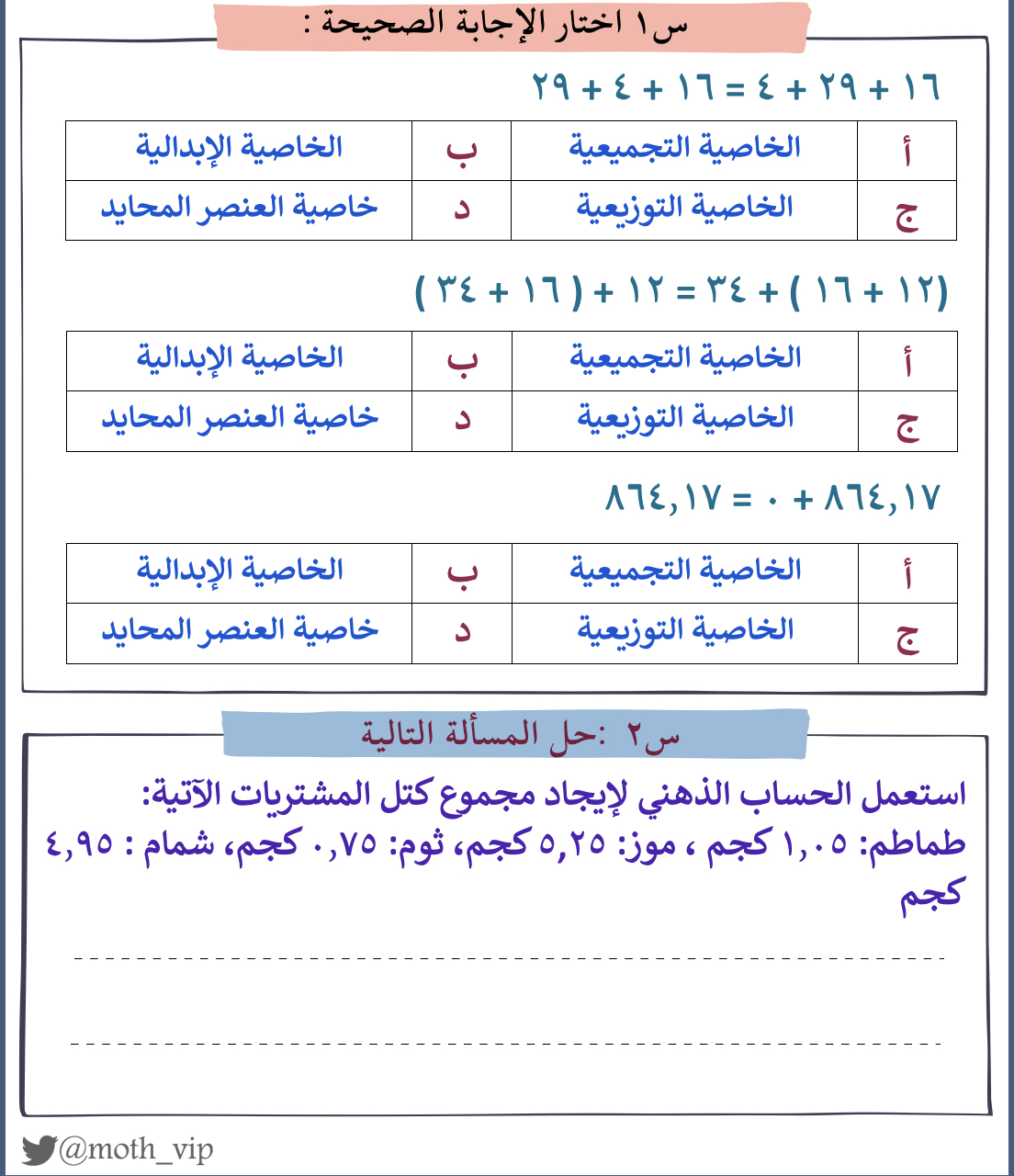 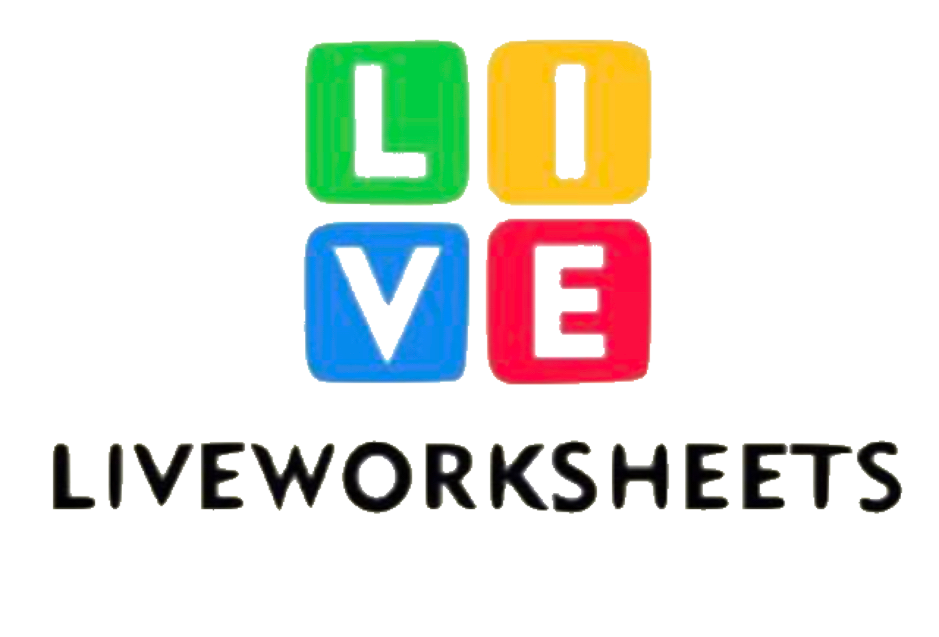 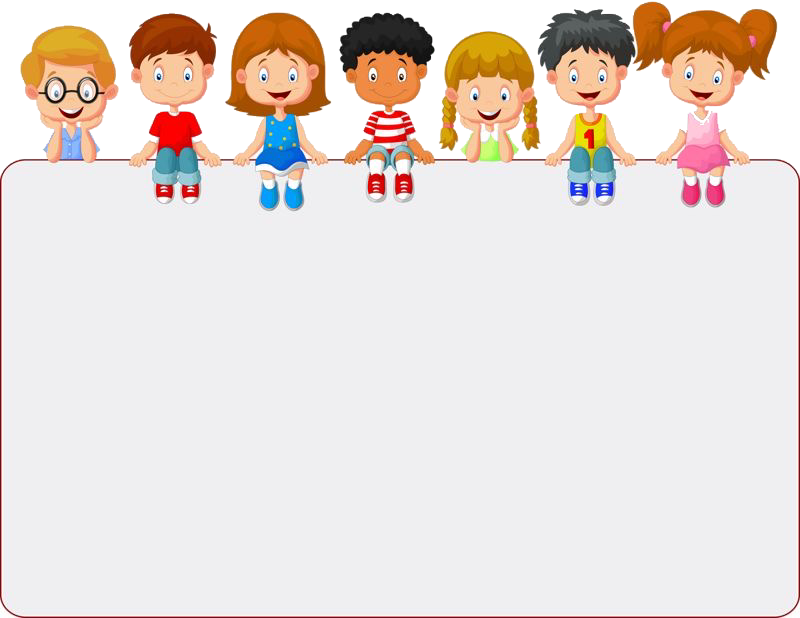 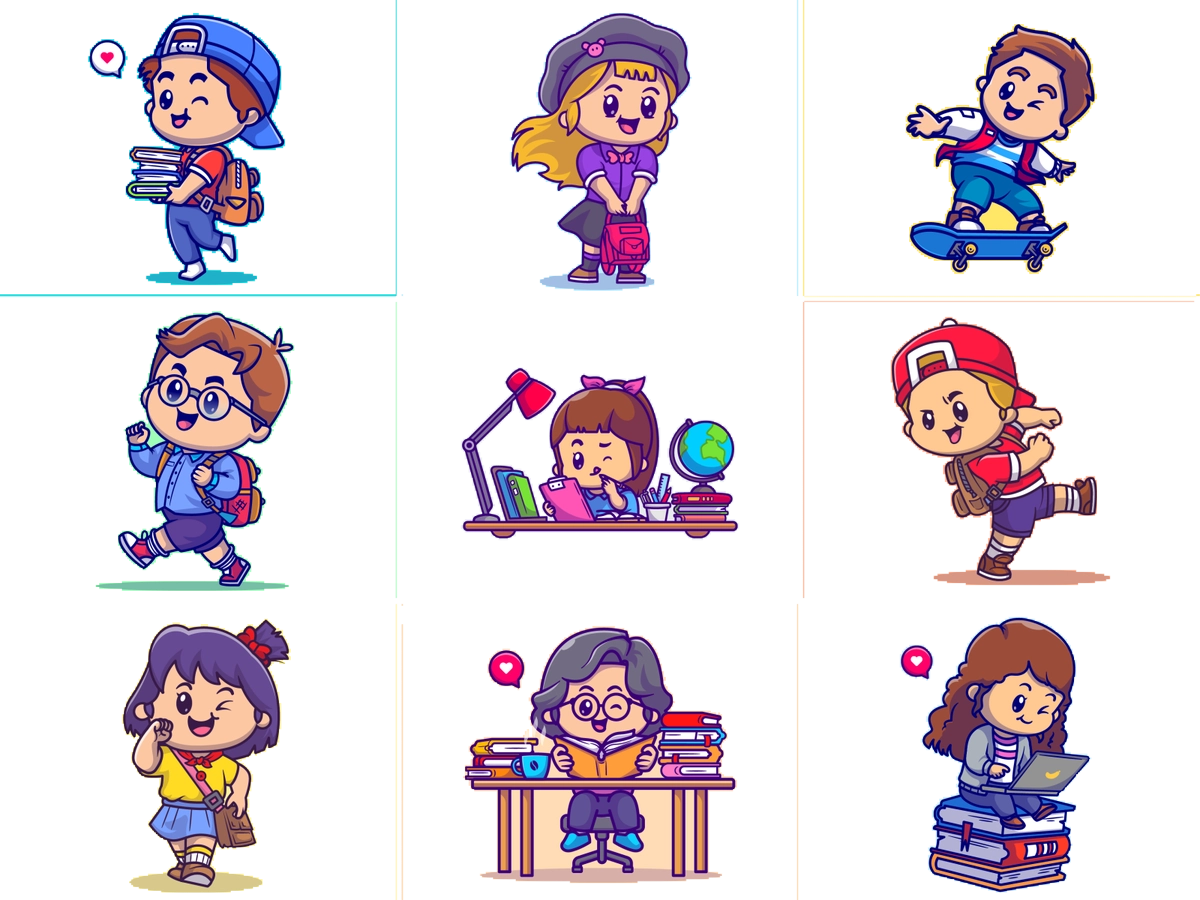 جدول التعلم
ماذا أعرف
ماذا تعلمت
ماذا أريد أن أعرف
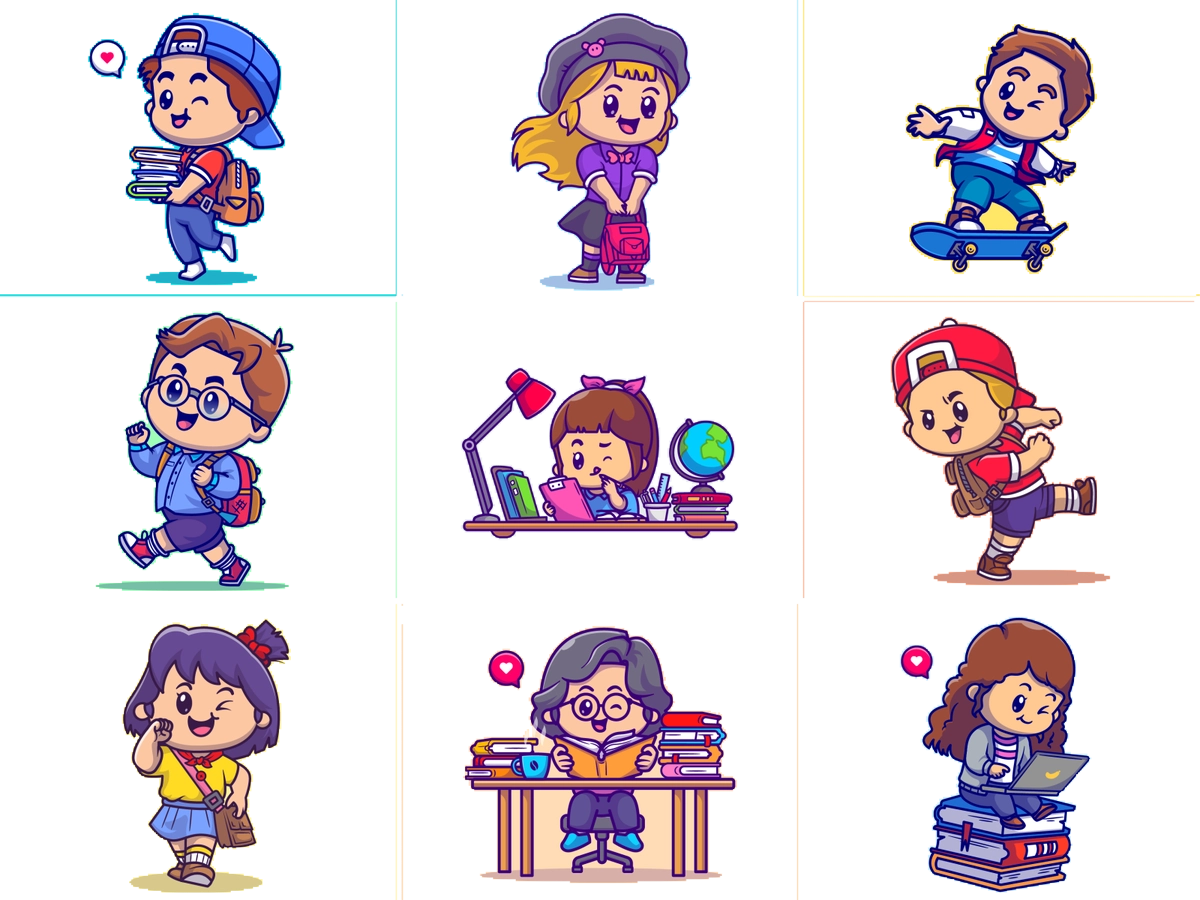 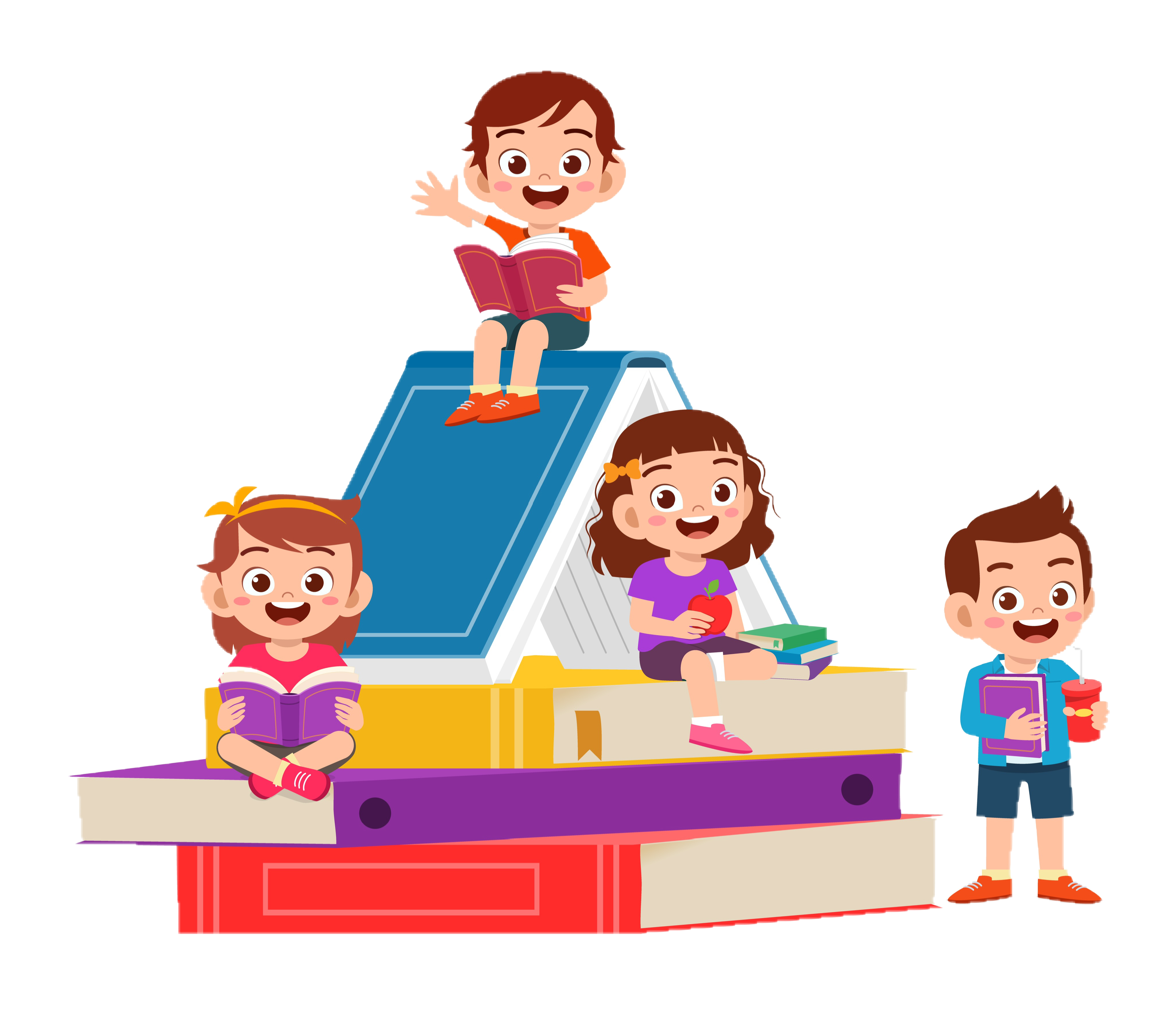 الواجـــب
١٢ إلى  ١٨
سؤال :
صفحة :
٦٦
ختاماً
"جذور التعليم مريرة،     لكن ثمراتها حلوة."